Boahtit johtui digitála deaivvadansajiiguin
Oahpomihttomearit:
Máhttit riŋget sihke videoin ja video haga.
Máhttit vuostáiváldit ságastallamiid 
Máhttit ala ja eret bidjat jiena ságastallamis
Máhttit loahpahit go ságastallan lea nohkan
[Speaker Notes: Mana oahppomihttomeriid čađa kursaoasseváldiiguin ovdal go oahpahišgoađát. Dát geahppuda sidjiide muitit maid leat oahpan.]
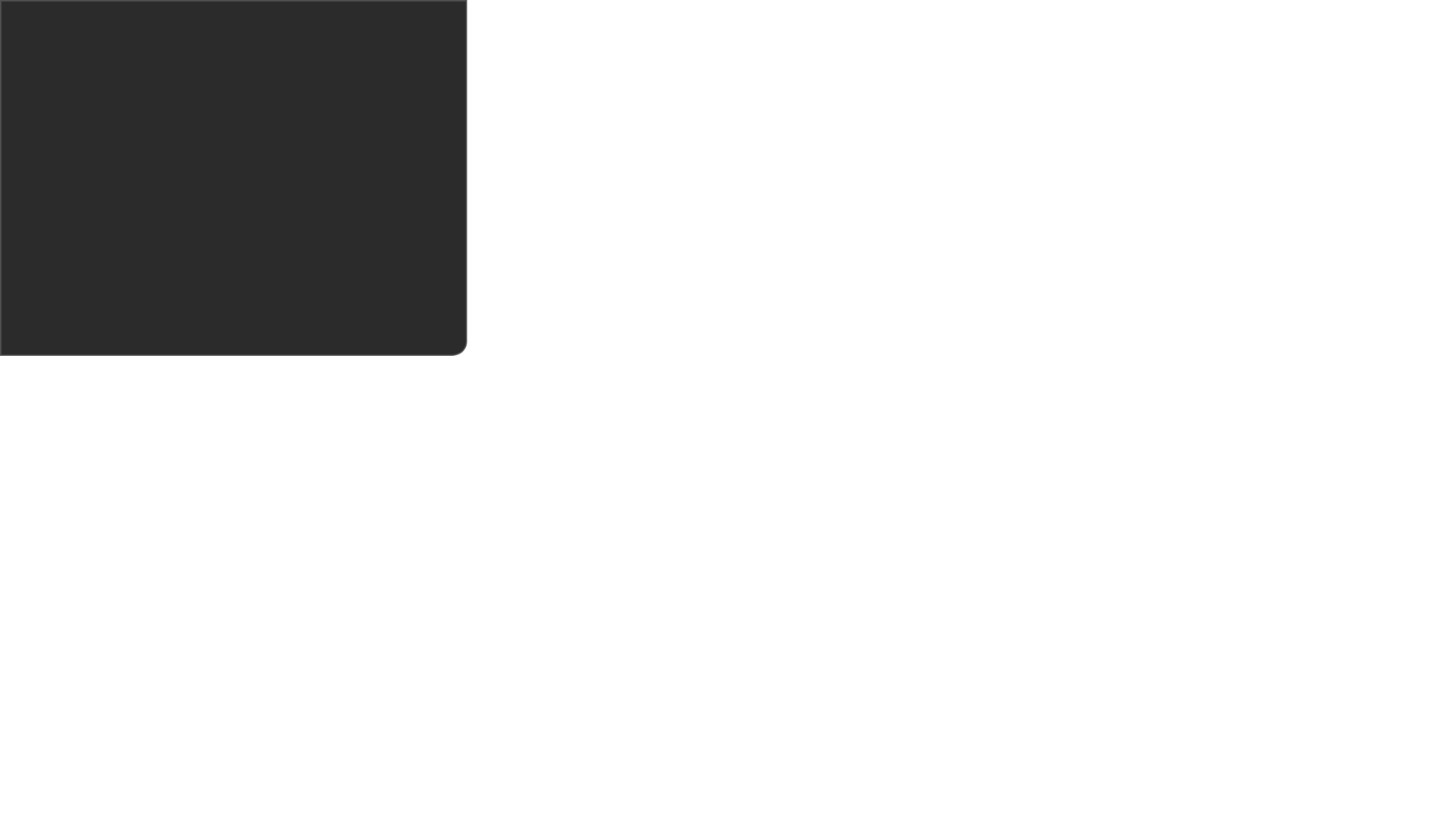 Mat leat digitála deaivvadansajit?
1 oassi
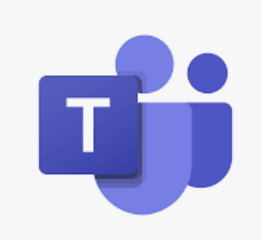 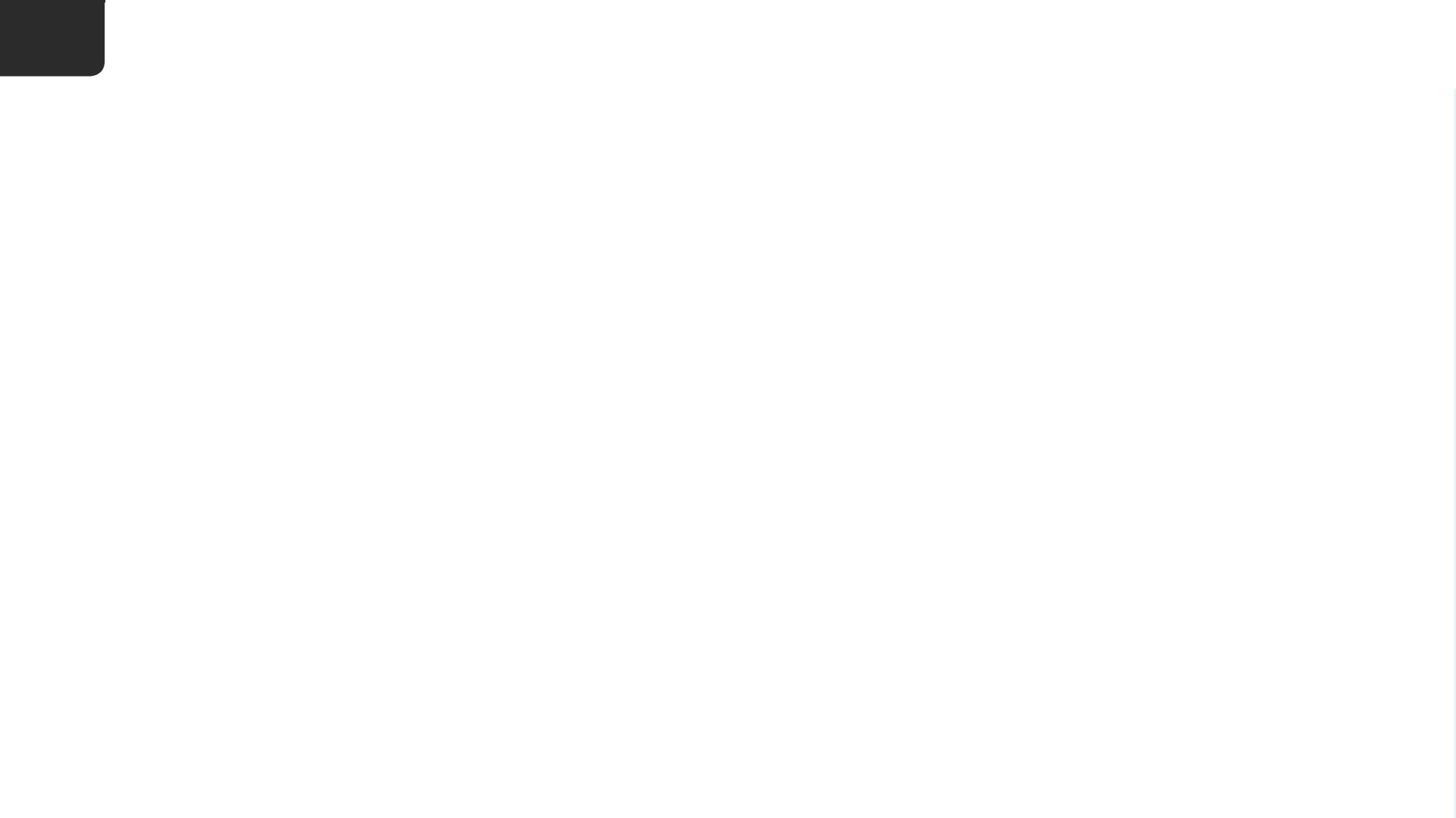 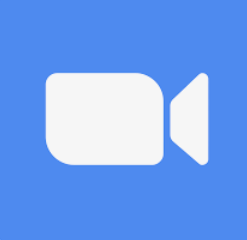 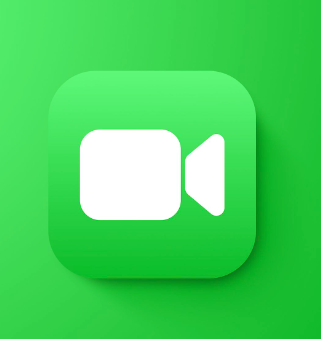 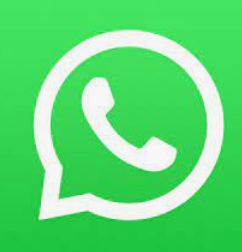 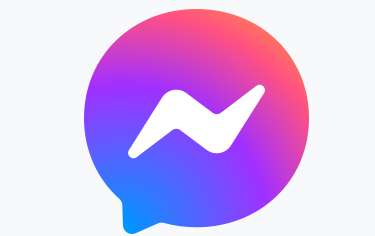 Mat leat digitála deaivvadansajit?
[Speaker Notes: Digitála deaivvadansajit lea iešguđetlágan bálvalusat maiguin sáhtát du riŋget,  doallat videoságastallama ja čálašit (chattet) neahtta badjel. Muhtin dábálaš digitála deaivadansajit leat Teams, Zoom, Facetime, Messenger ja whatsapp. Oallugat geat geavahit iešguđetlágan digitála deaivvadansajiid geavahit daid justa dainna go dát lea nuvttá riŋget ja doallat videoságastallamiid sorjátkeahttá ságastallama guhkkodagas ja guđe riikkas leat. Dat ii mávsse maidege nu guhkká go leat loggejuvvon wi-fiin. 
Digitála deaivvadansajit gávnnat don sihke sihke dihtordulbosis, fiehttotelefovnnas dahje iežat dihtoris. Makkár reaidduid don válljet lea du duohken.]
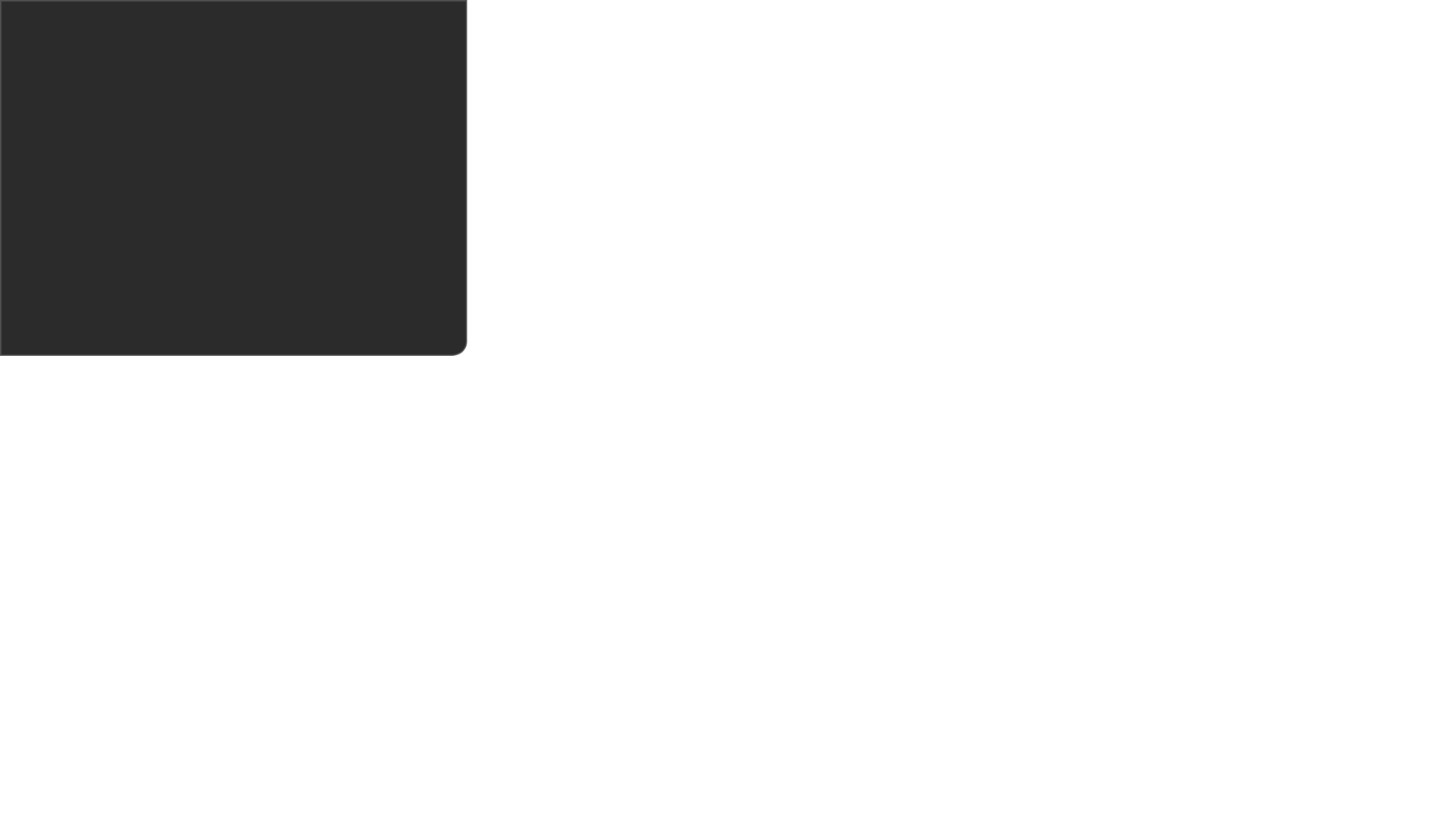 Reaiddut
2 oassi
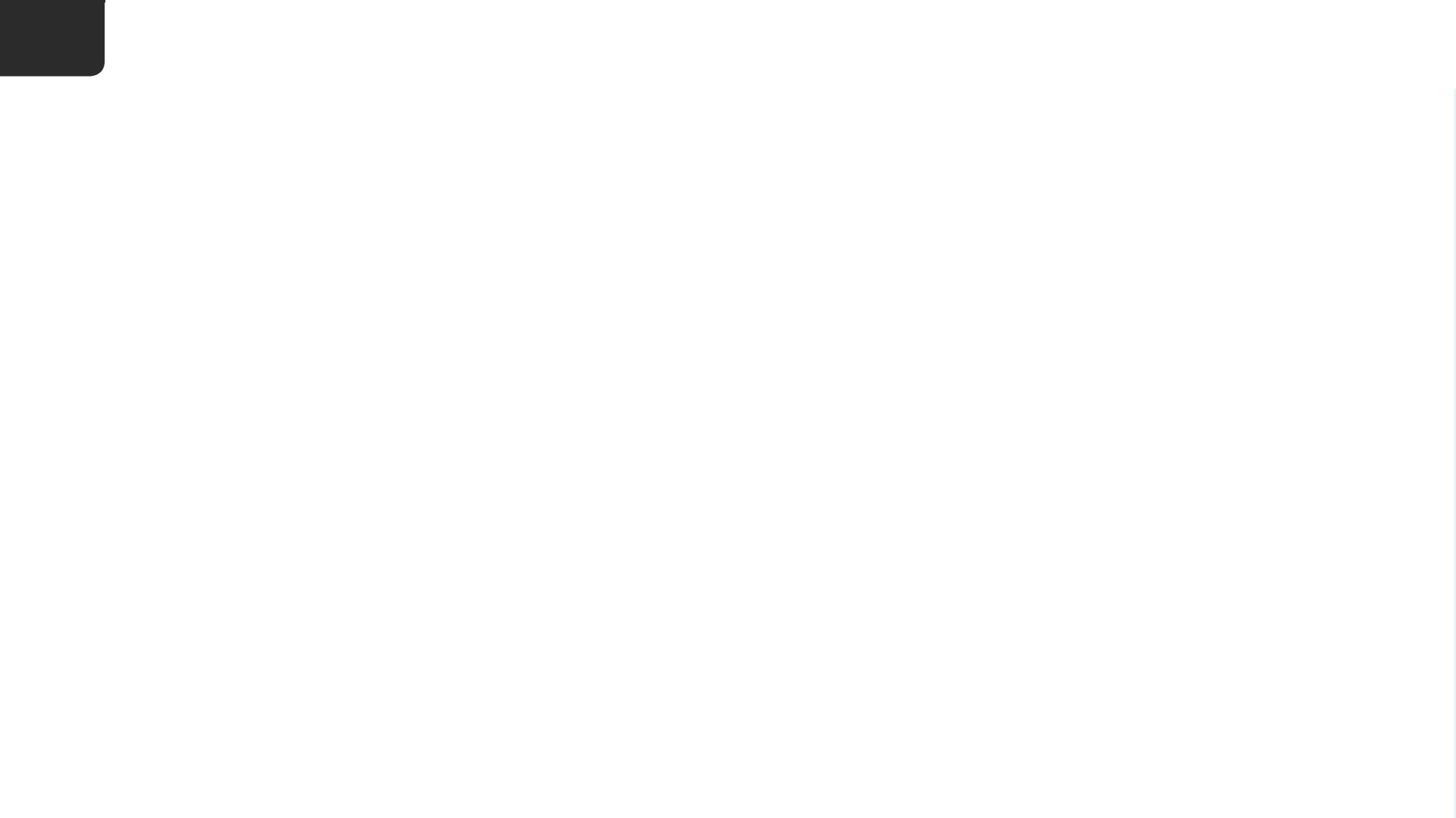 2
Reaiddut
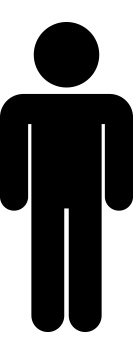 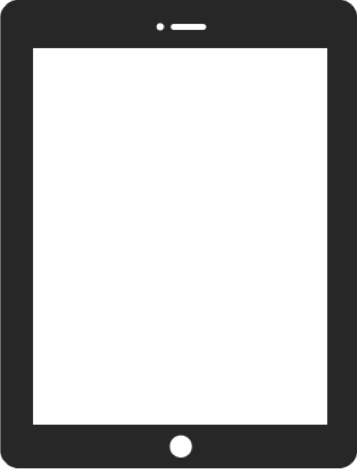 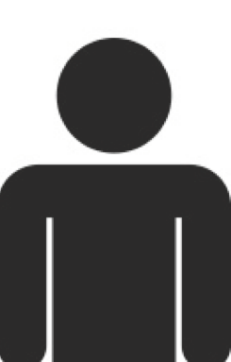 [Speaker Notes: Videoságastallan lea dáibaleamoš digitála deaivvadanbáiki. Dalle sáhttá oaidnit ja gullat su geainna ságastallá, ja son sáhttá maiddái oaidnit ja gullat du.]
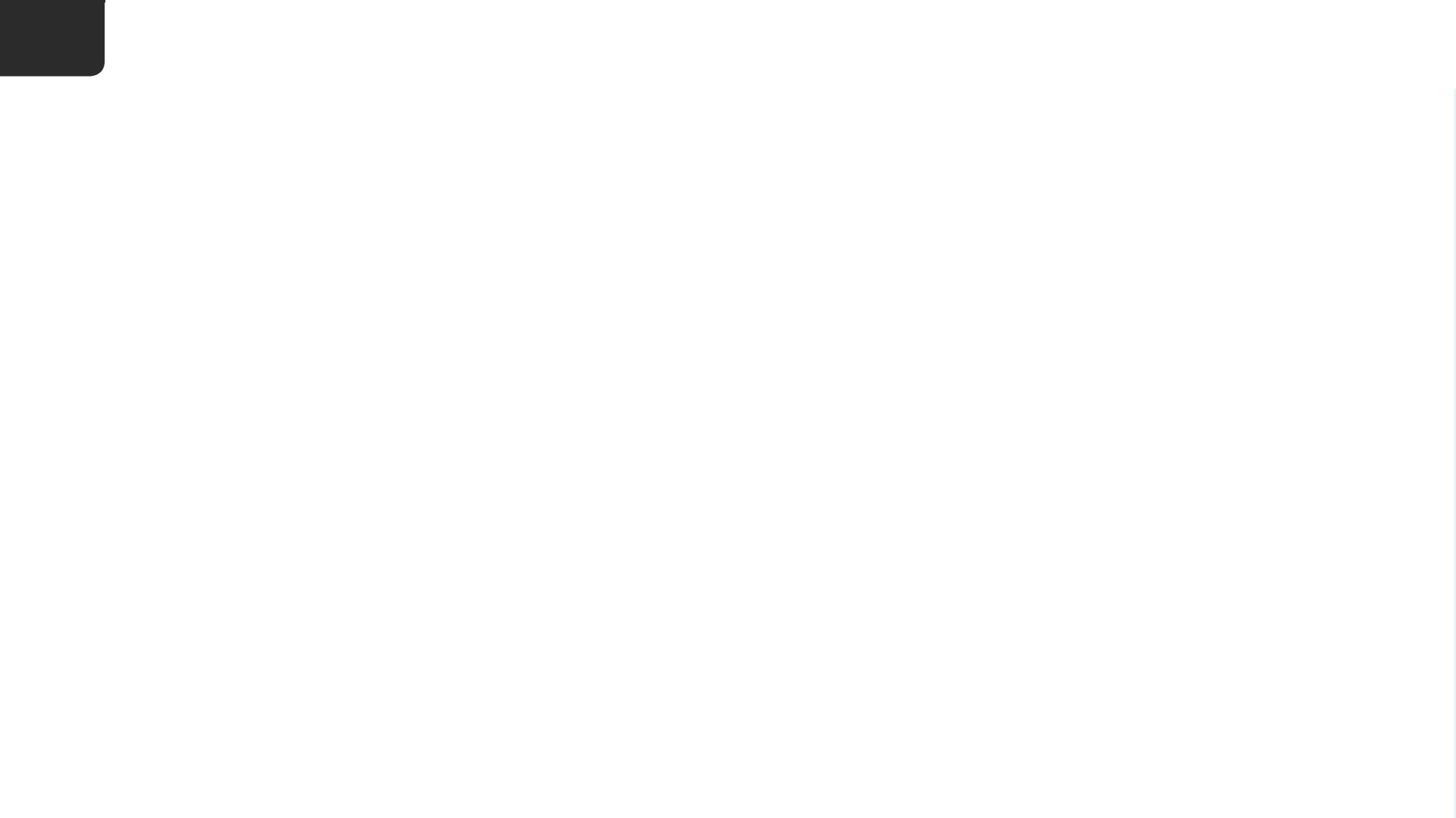 2
Fáddá
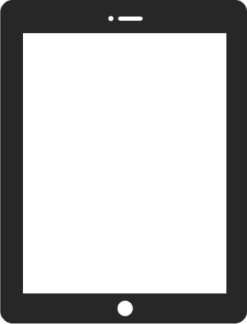 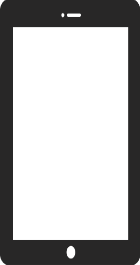 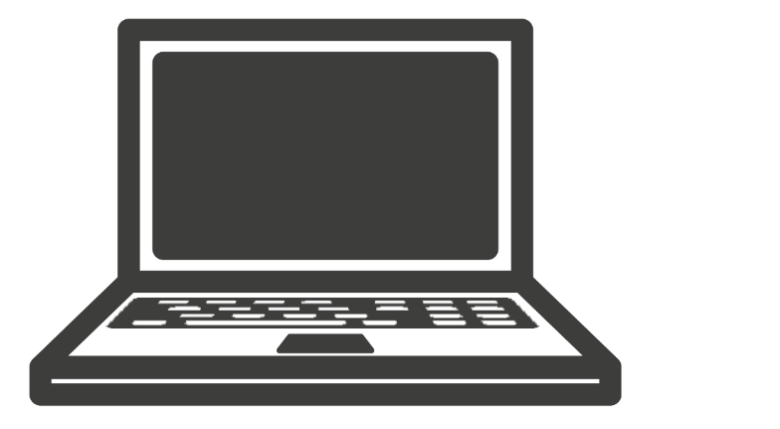 Šearbma

Kámera

Mikrofovdna

Skájan
[Speaker Notes: Dihtordulbosiin ja fiehttotelefovnnain lea sihke šearbma, mikrofovdna, kámera ja skájan mii dahká dán vejolažžan. Dát  leat maiddái eanas ođđaáigásaš askedihtoriin.]
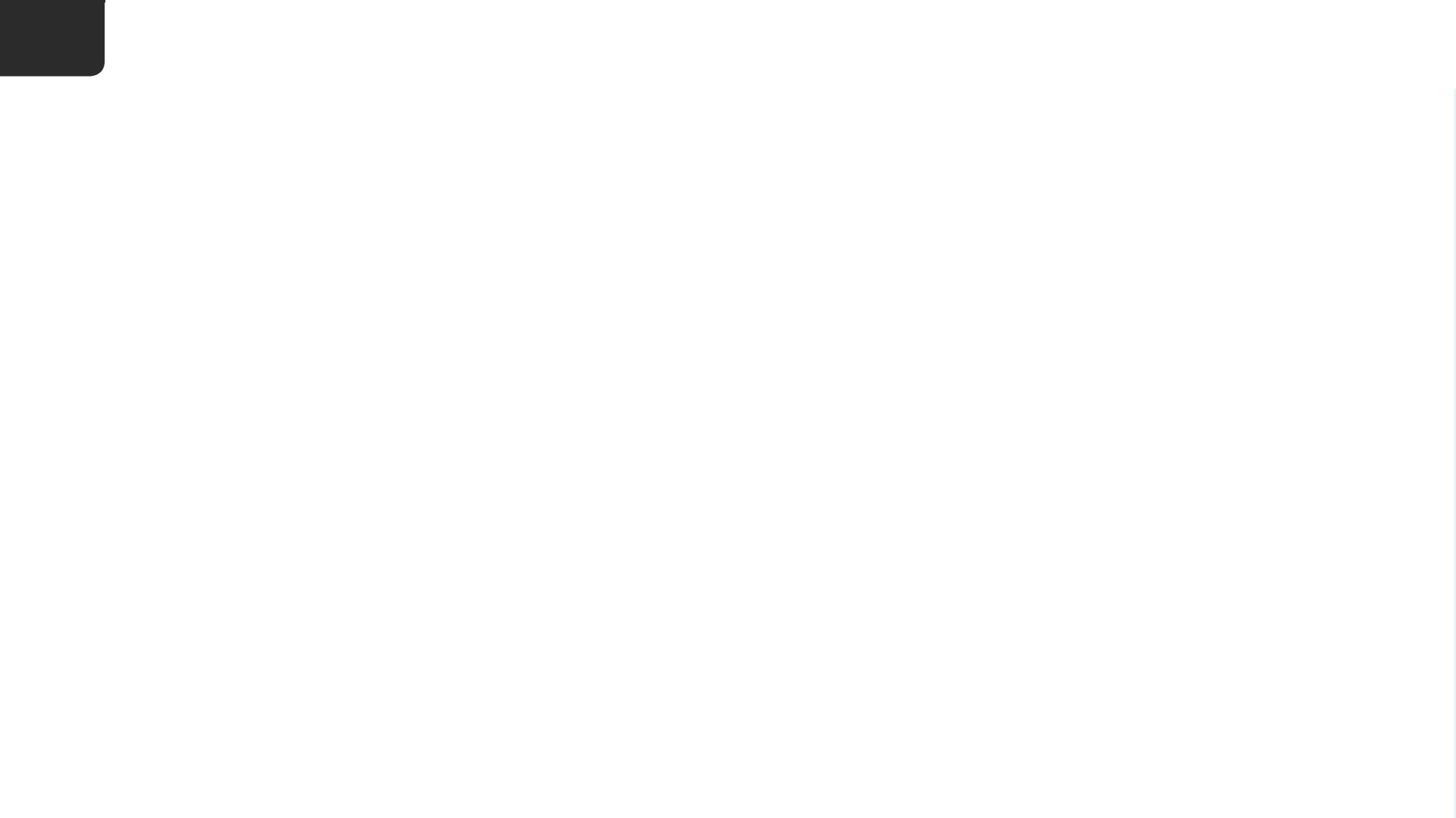 2
Fáddá
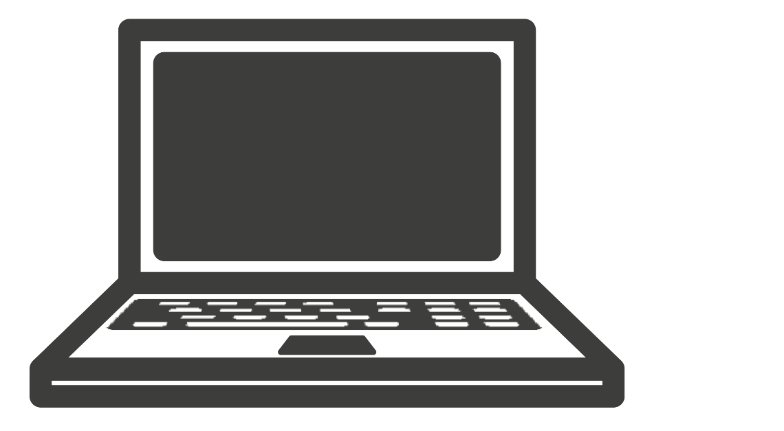 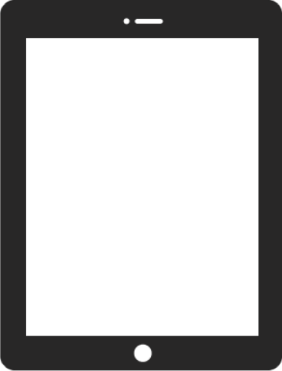 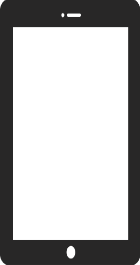 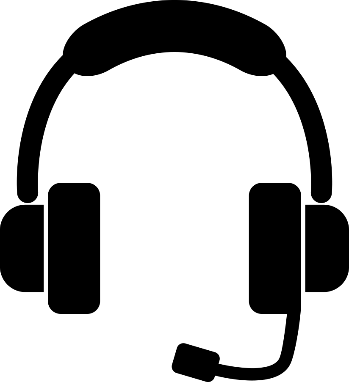 [Speaker Notes: Sáhttá leat ovdamunni geavahit bealljetelefovnna mas lea mikrofovdna muhto sáhtát válljet. Dat gávdno ráigi masa čugget sihke dihtordulbosiid, telefovnnaid ja dihtoriid ravddas.]
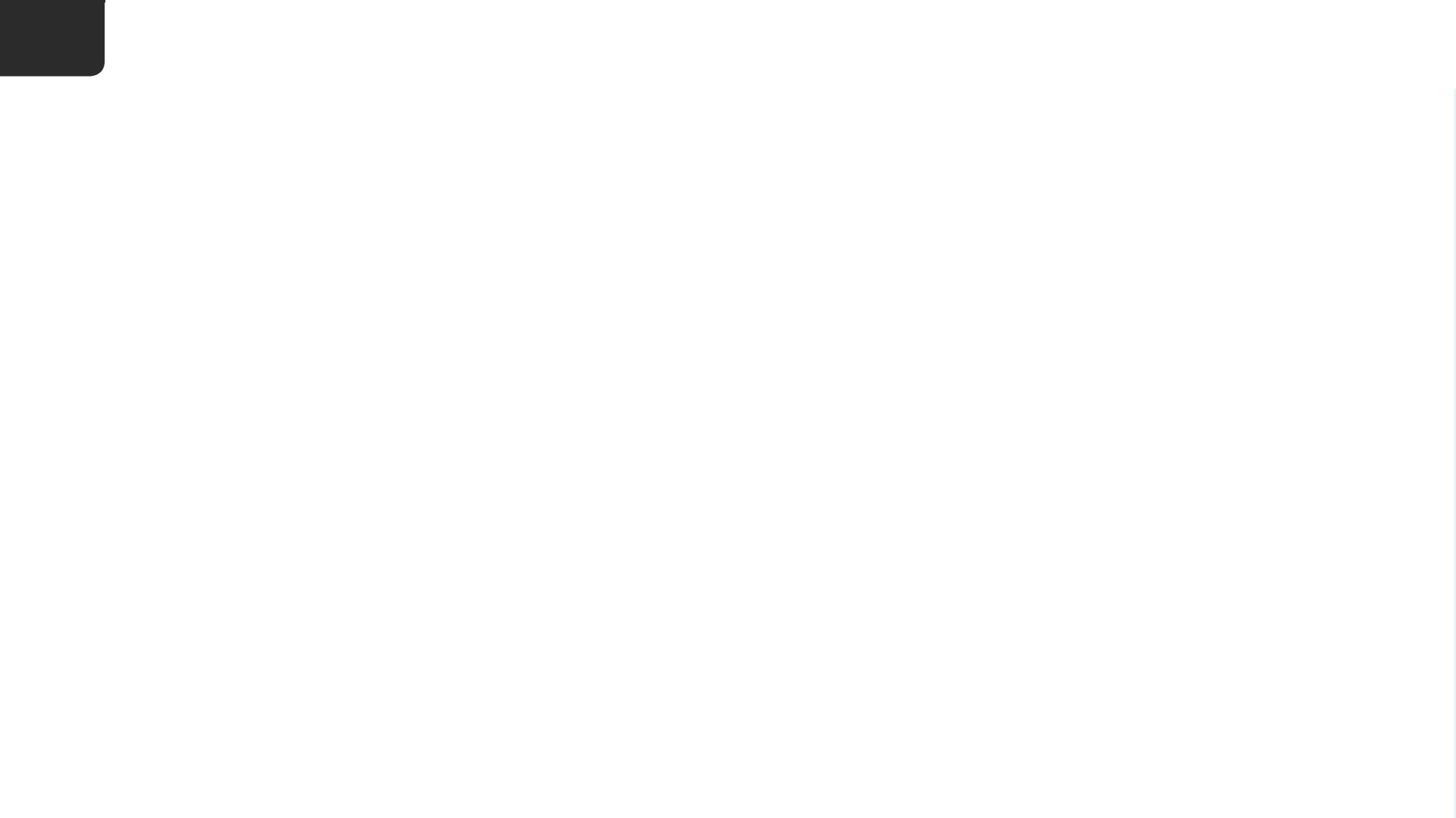 2
Fáddá
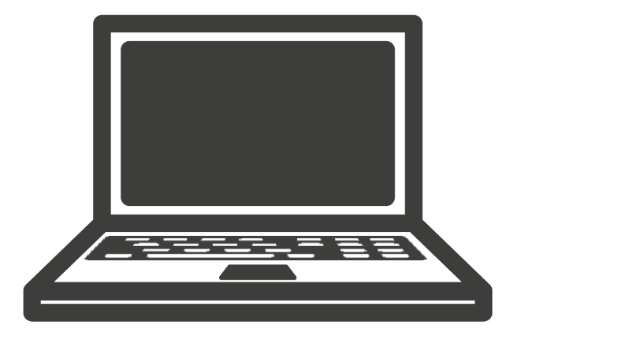 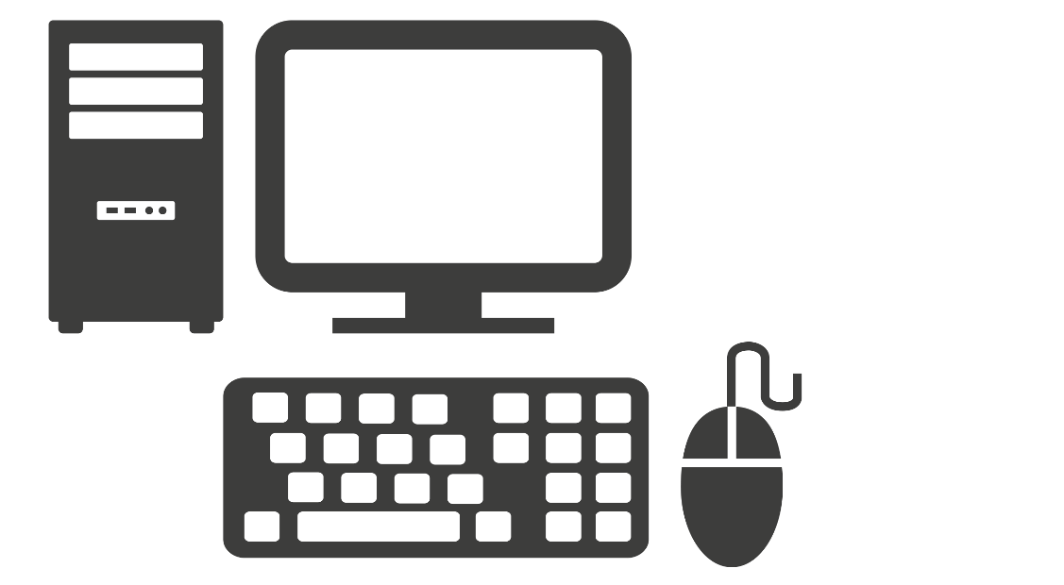 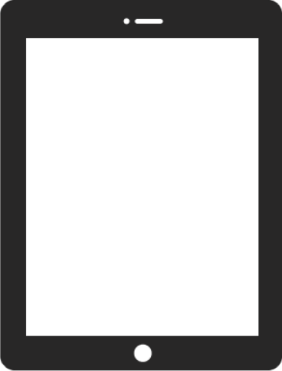 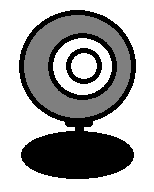 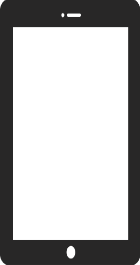 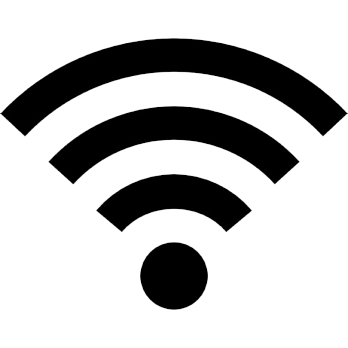 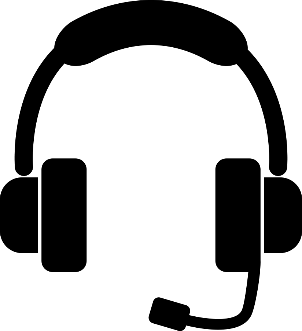 [Speaker Notes: Juohkehaččas ferte leat internehttii ja digitála deaivvadansadjái beassanvejolašvuohta –  leaš dál teams, zoom, facetime, messenger dahje eará platforpmat.]
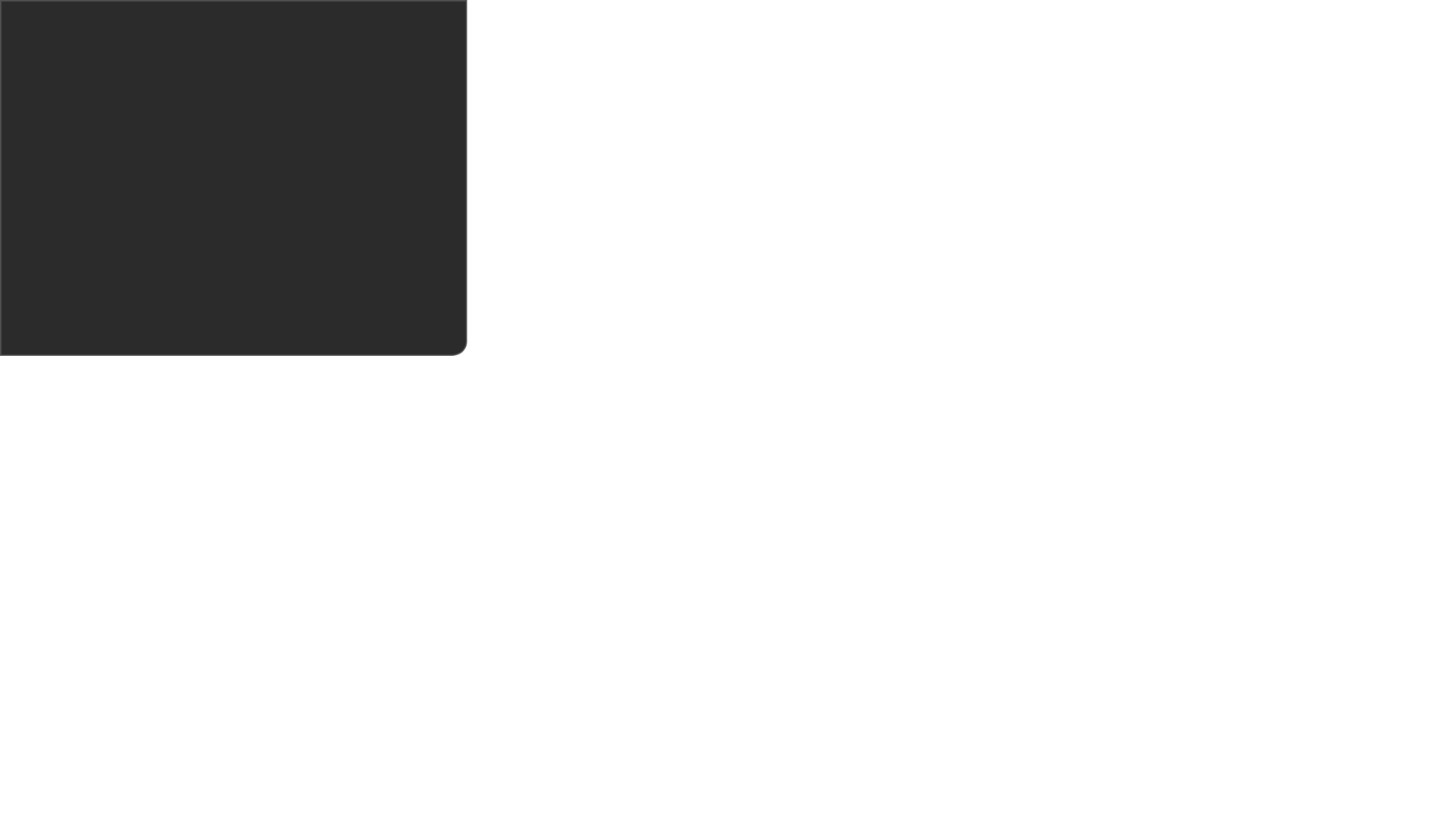 Viečča áppa
3 oassi
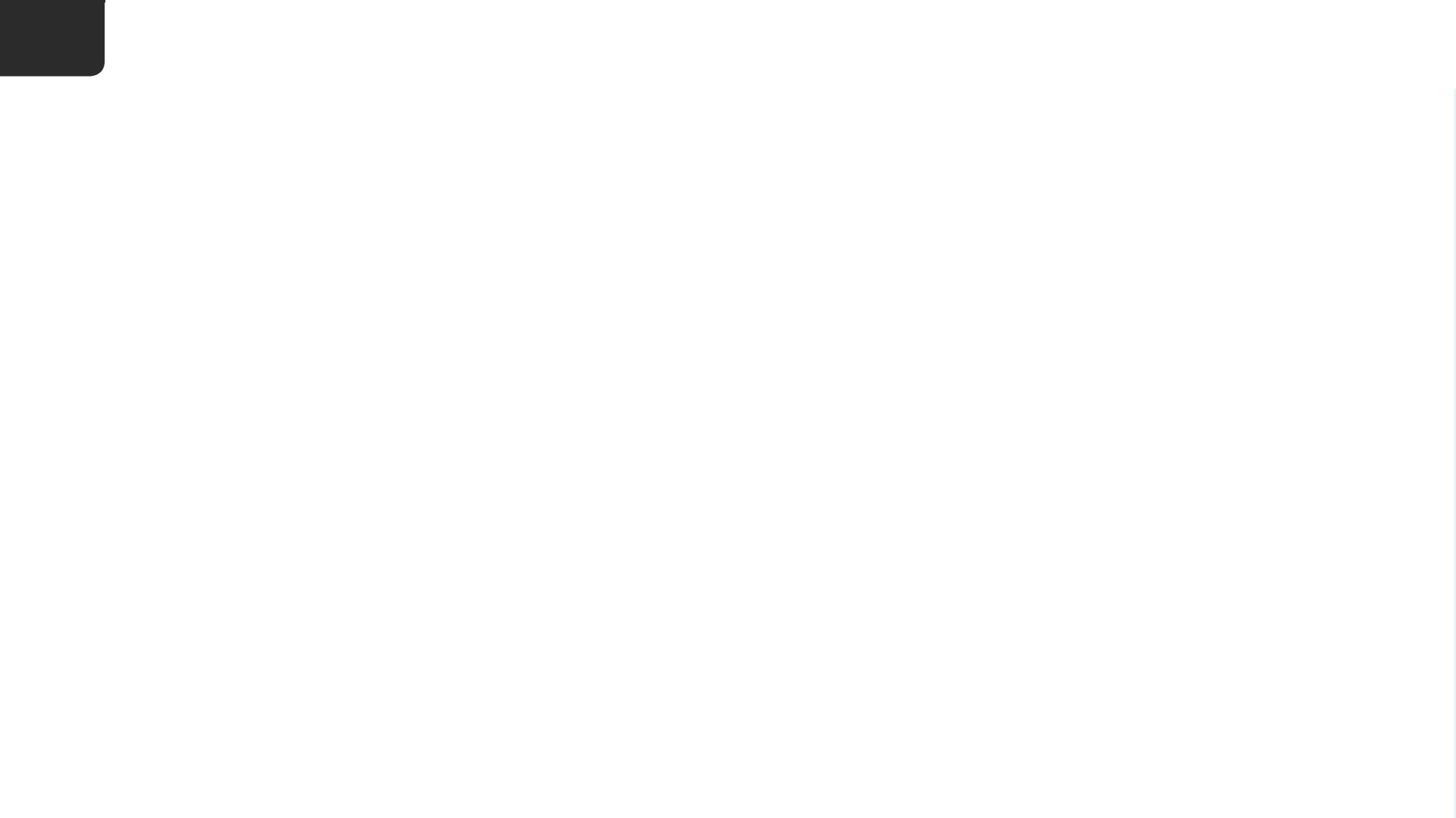 3
Viečča áppa
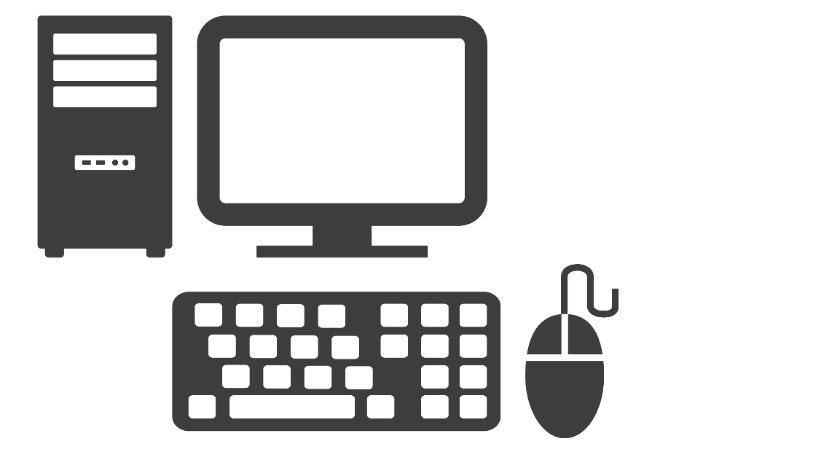 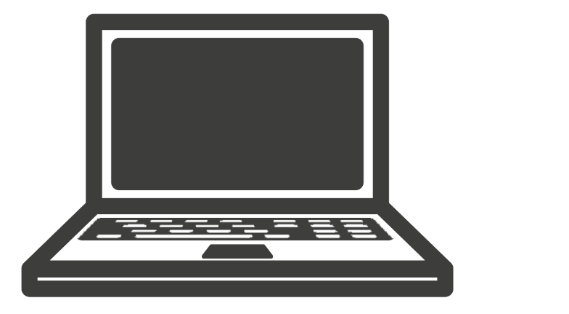 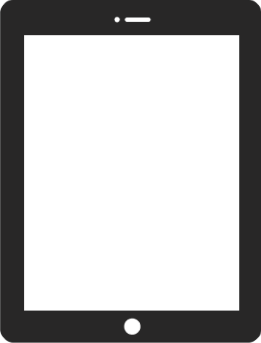 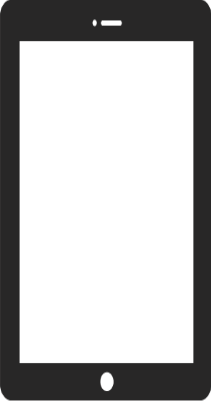 áppa-gávpi
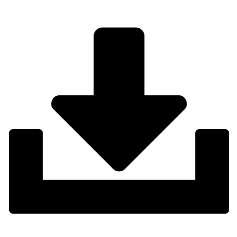 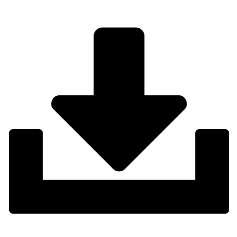 [Speaker Notes: Vállje dán deaivvadansaji mii dus lea ja viečča áppa fiehttotelefovdnii dahje dihtordulbosii. Muhtimiin fertet maiddái ráhkadit geavaheaddjikonttu dahje logget sisa.Várut ahte buohkat lea nagodan viežžat áppa ovdal go joatkkát. Geahča makkár platforpmat guđesge leat jo. Iphone geavaheaddjit sáhttet geavahit facetime ja sis geain lea facebooka sáhtet geavahit messengera. Vejolaččat sáhttá válljet muhtima dain earáin maid dii buohkat sáhttibehtet geavahit kurssas.]
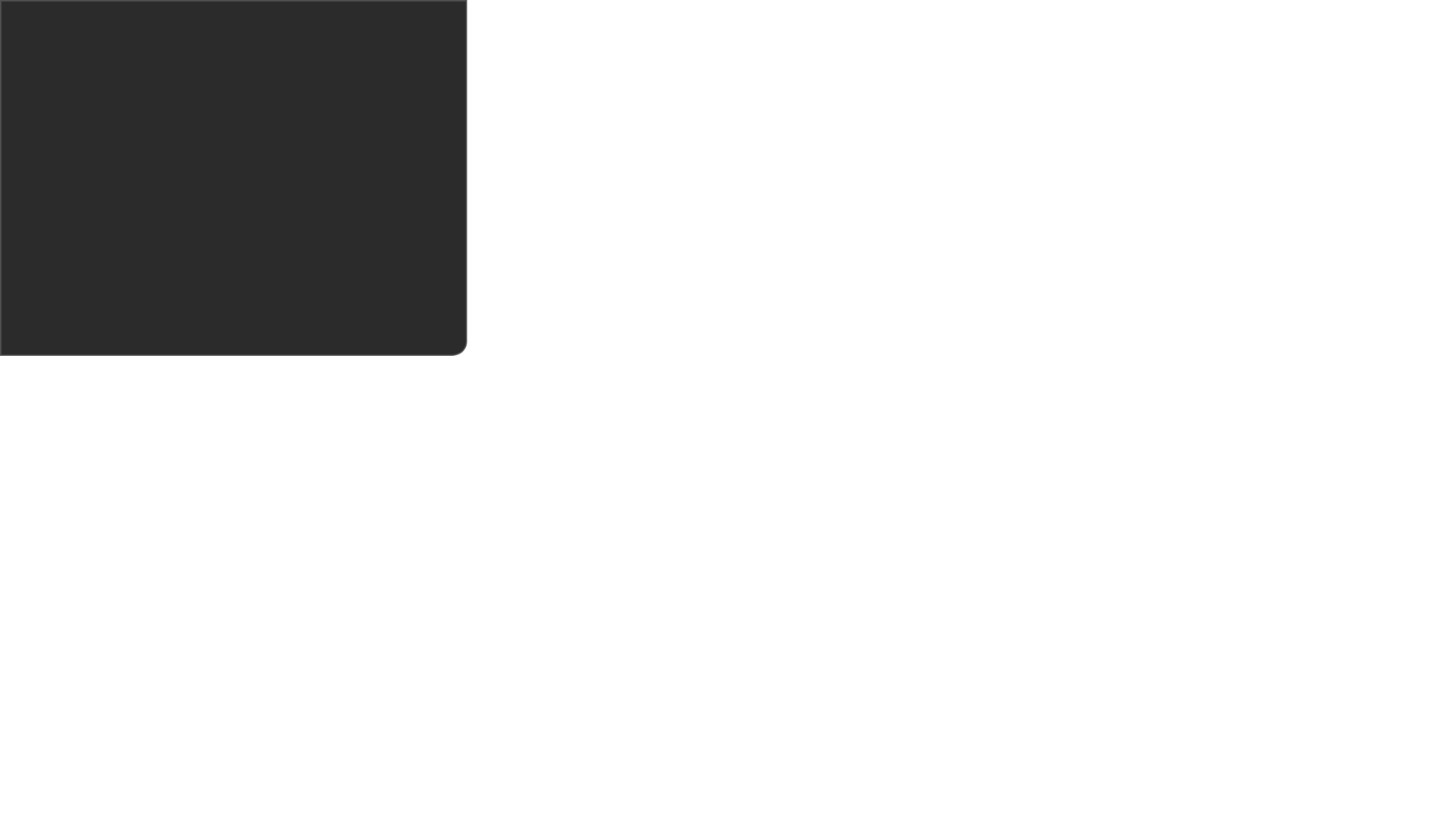 Álggahit dahje vuostáiváldit ságastallama
4 oassi
[Speaker Notes: Dáhto buohkaid gokčat neahttalohkki ja prográmmaid mat sis lea alde mašiinnas ja máhccat čállinbeavdái.]
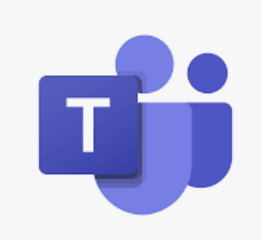 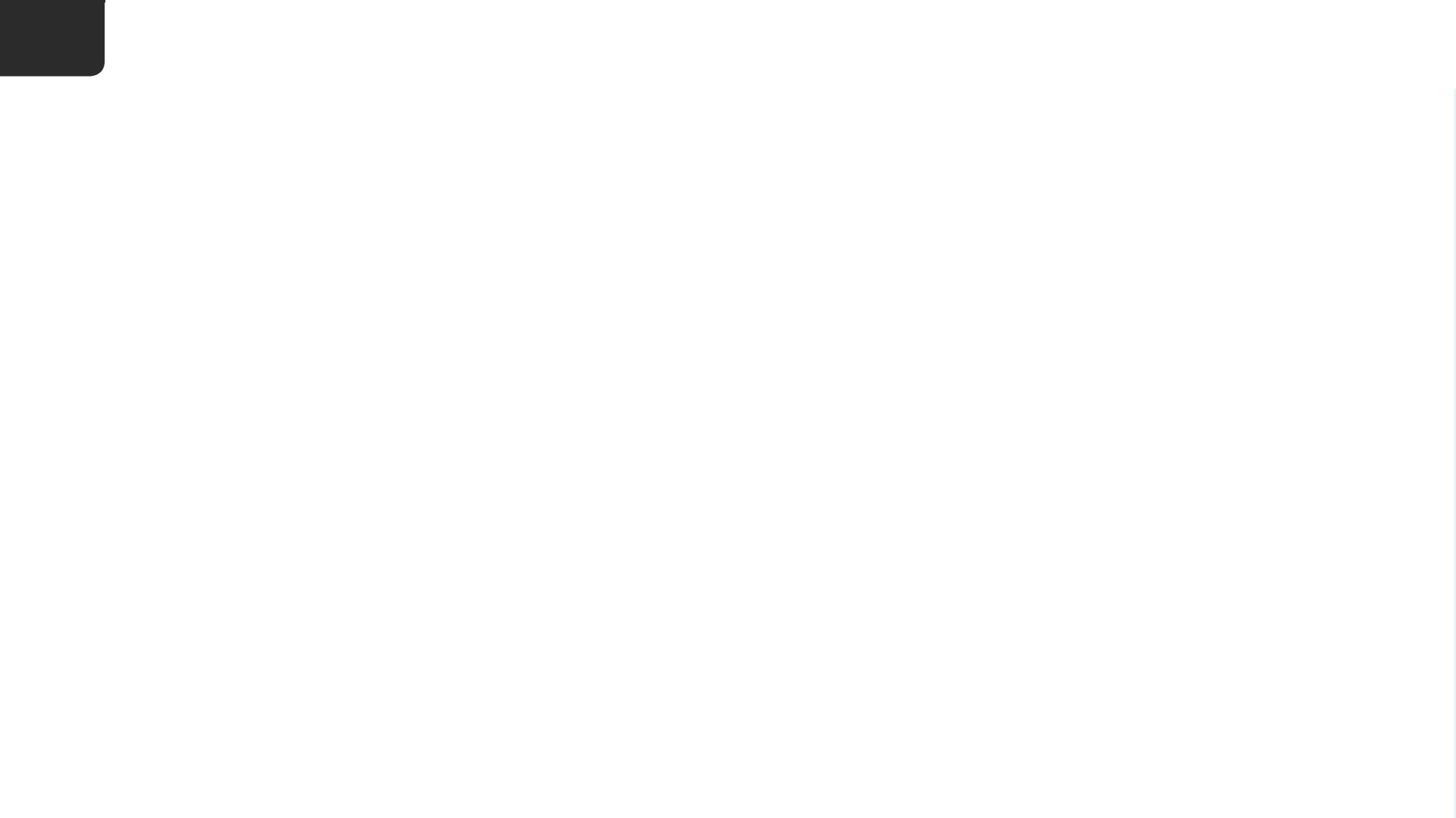 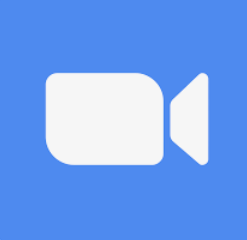 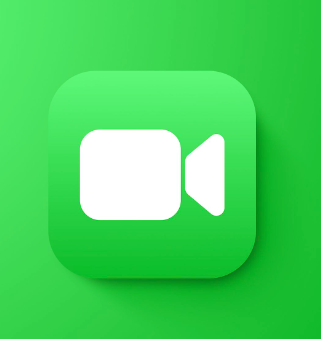 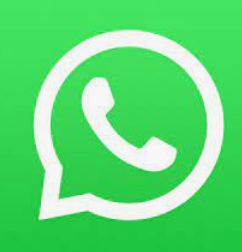 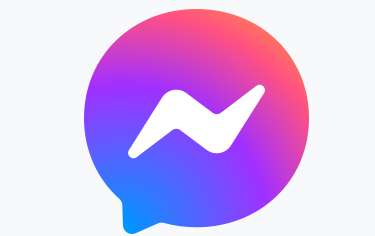 [Speaker Notes: Teamsas, Facetimes, Messengeris ja earáin sáhtát gávdnat oktavuođaid geaiguin háliidat háleštit iežat oktavuođaid (kontakter) gaskkas dahje ohcat sin áppas.]
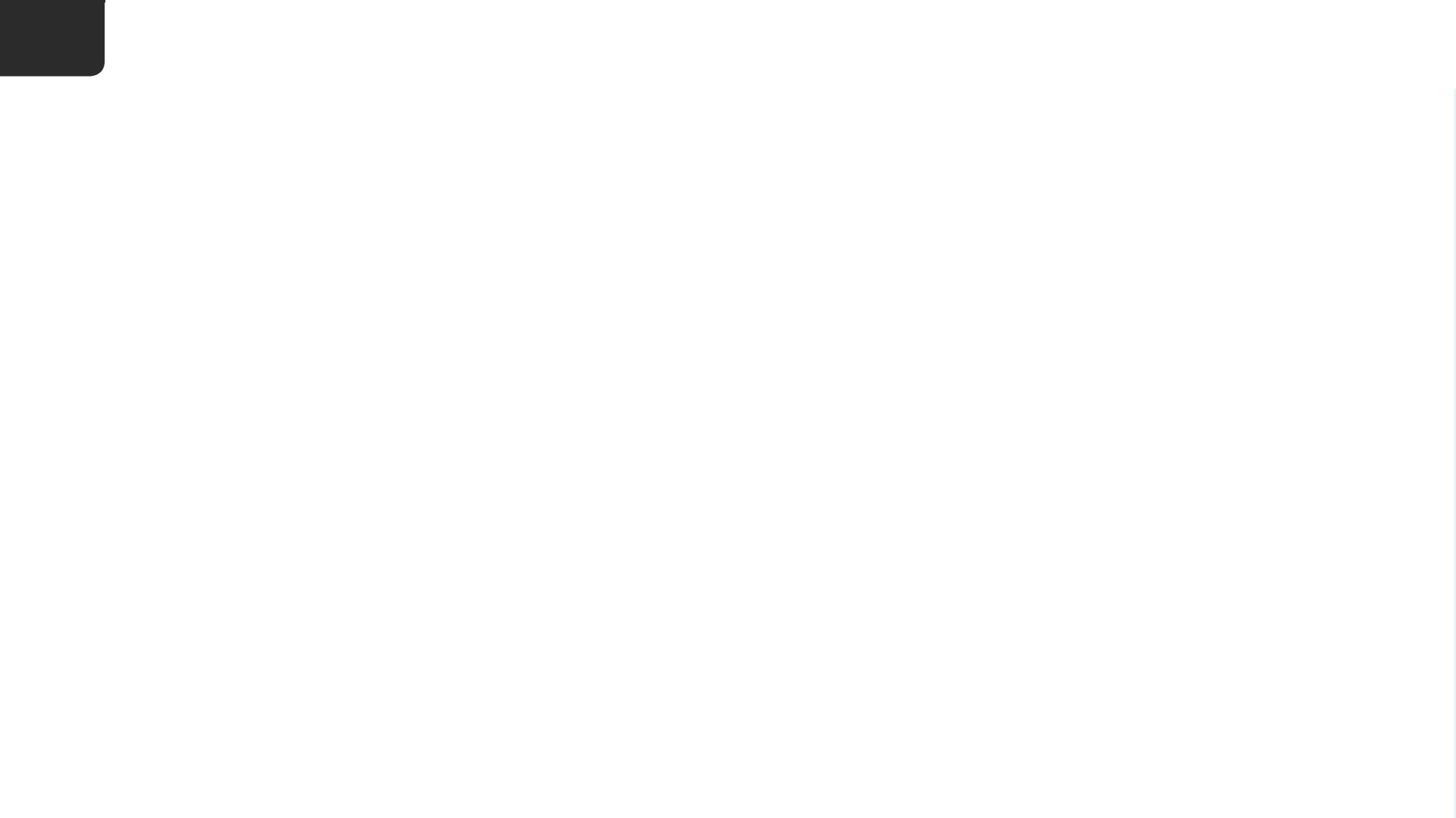 7
Riŋge dahje vuostáiváldde ságastallama
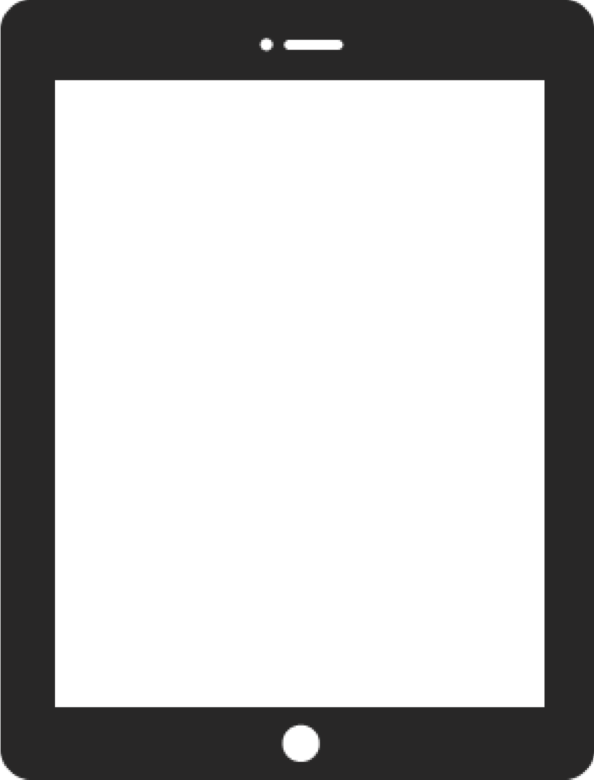 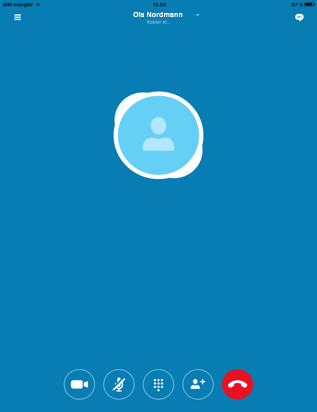 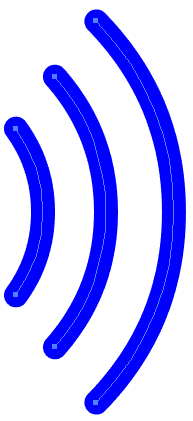 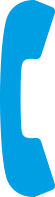 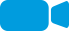 [Speaker Notes: Go gávnnat su geainna áiggut ságastallat, deaddil videokámera dahje telefonsymbola šearpmas riŋget sutnje.]
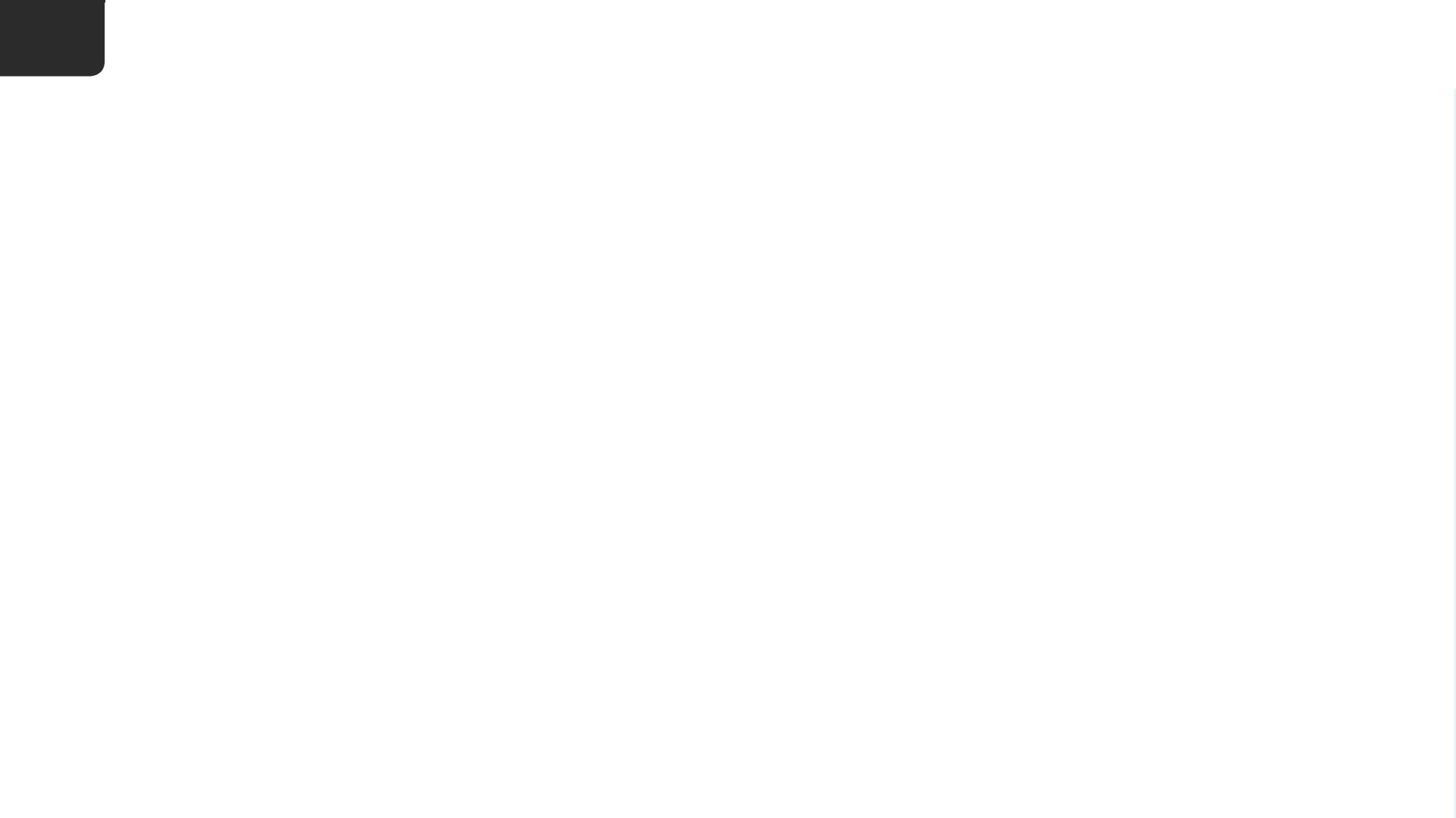 7
Riŋge dahje vuostáiváldde ságastallama
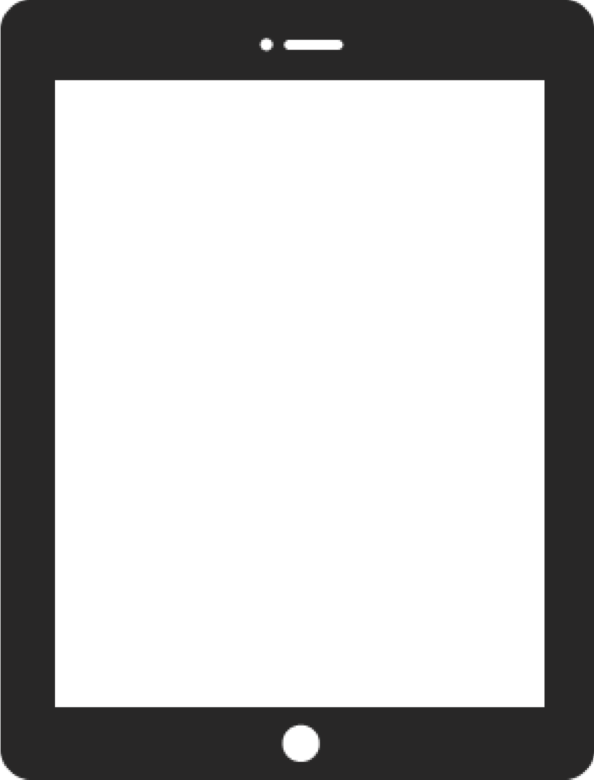 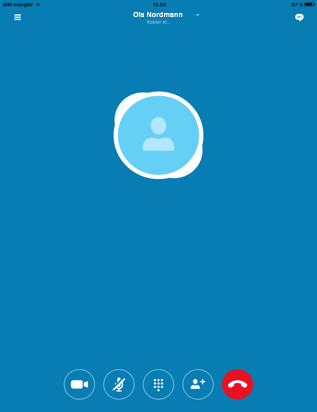 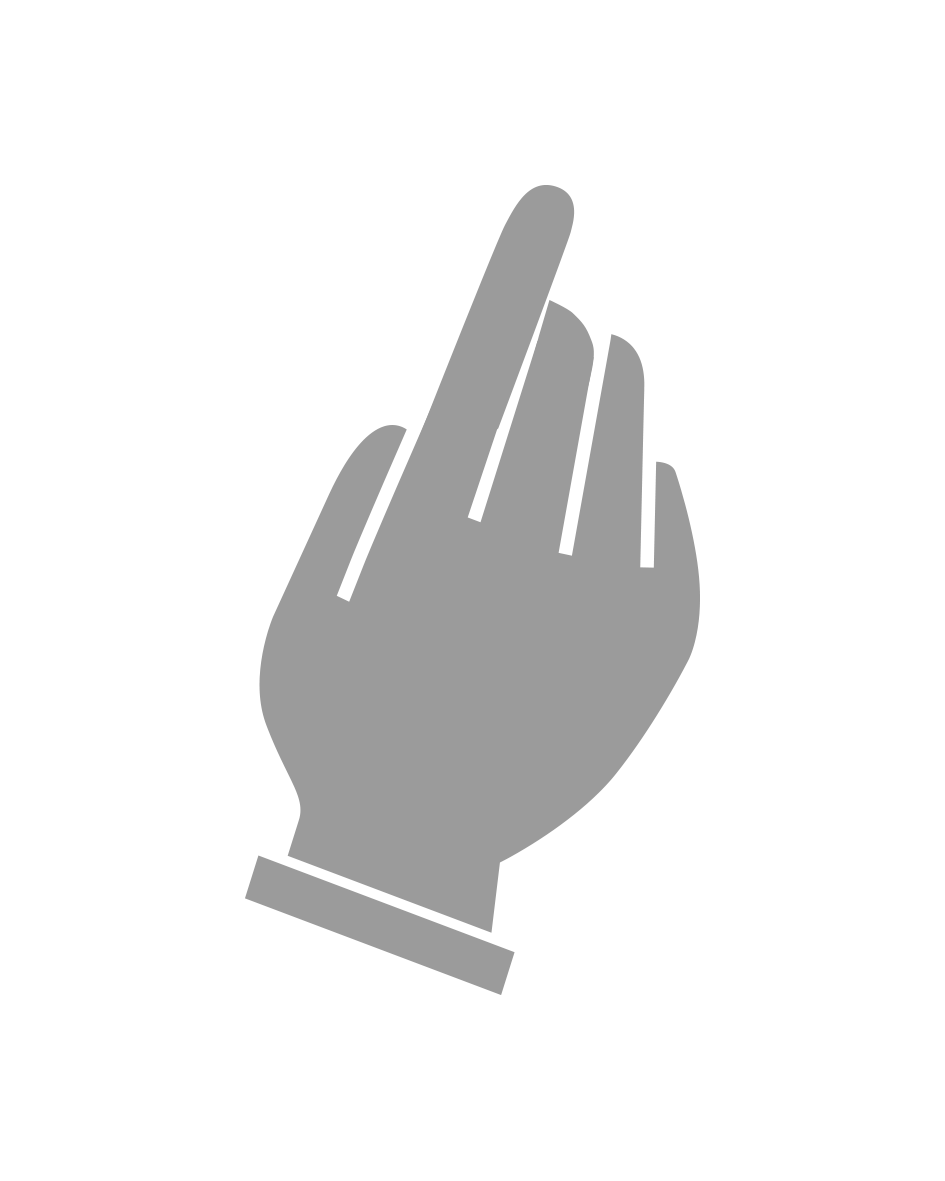 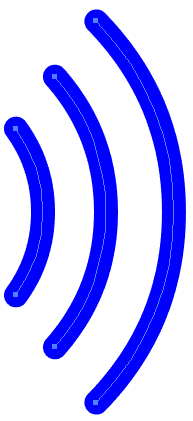 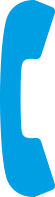 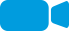 [Speaker Notes: Jus deaddilat telefovnna de riŋget gova haga ja oaččot ságastallat dego dábálaš telefonságastallamis.]
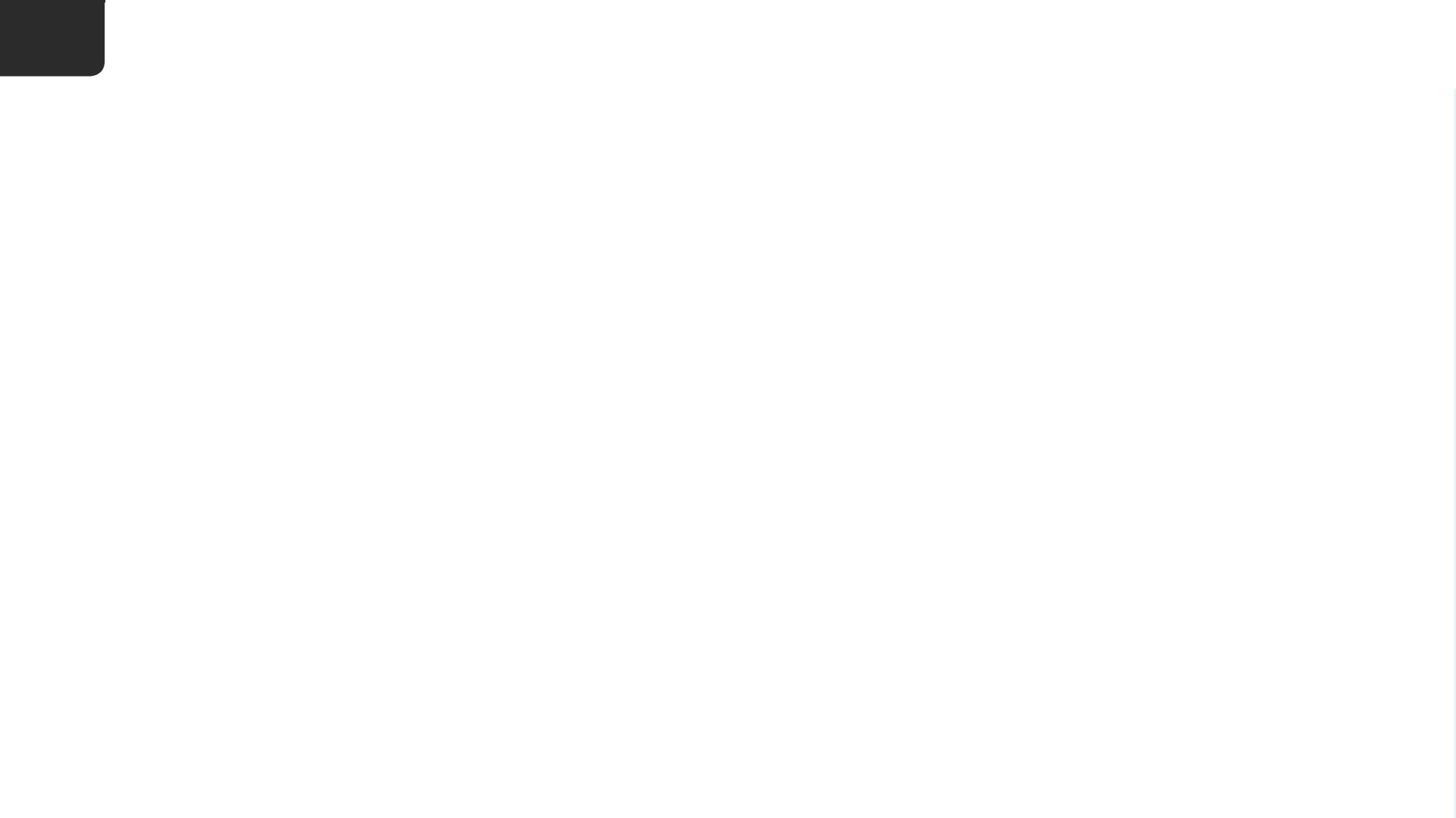 7
Riŋge dahje vuostáiváldde ságastallama
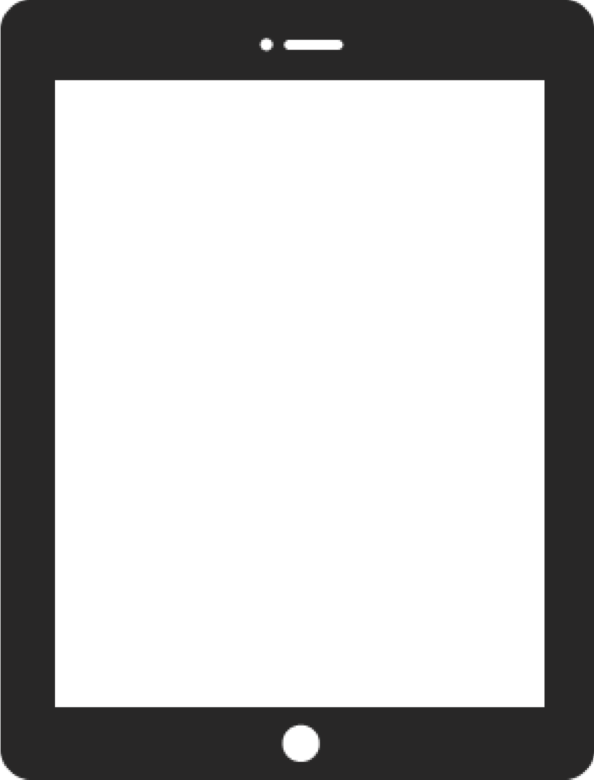 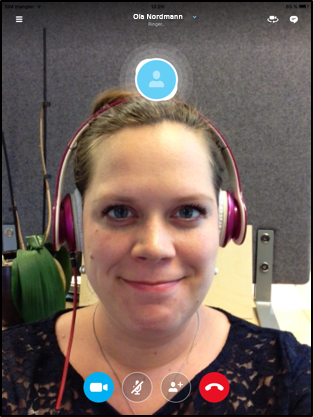 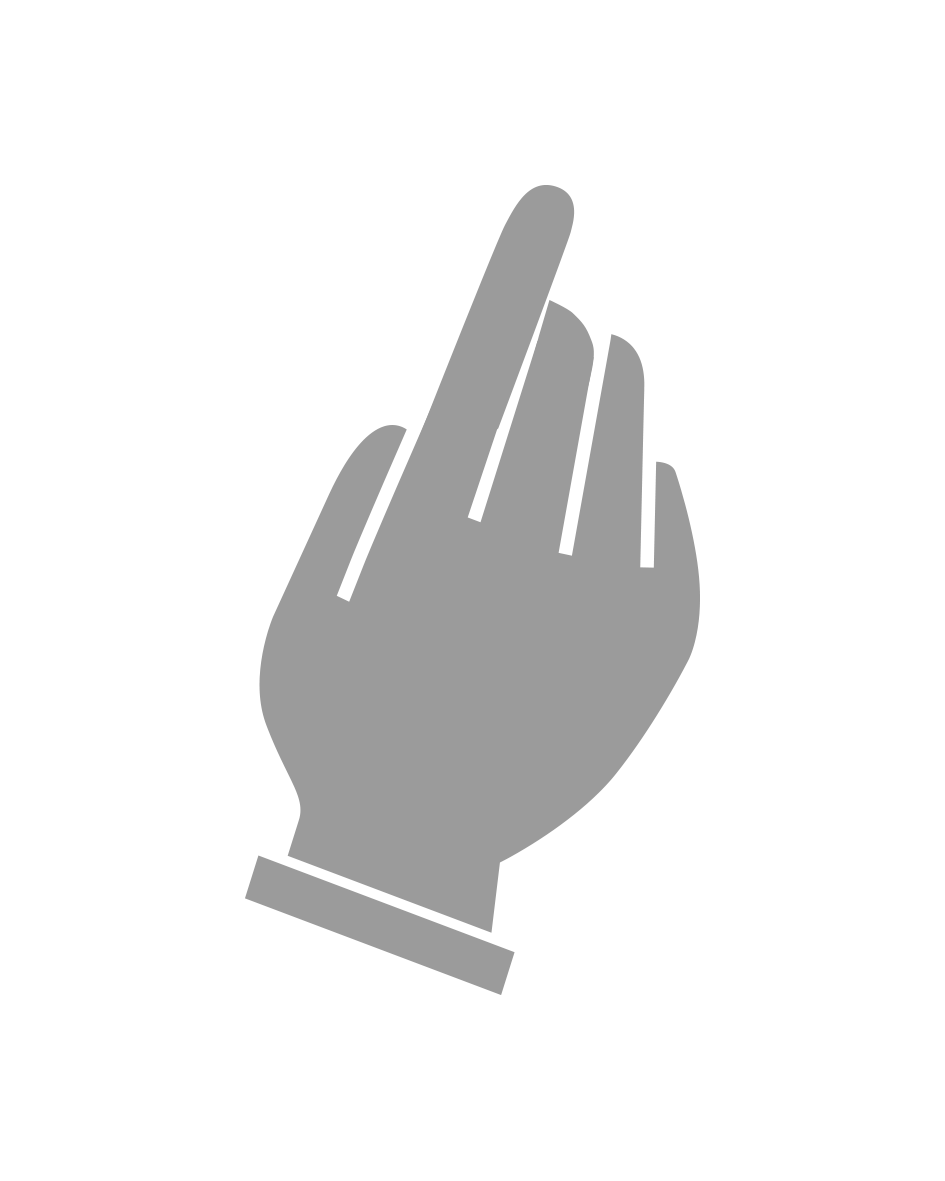 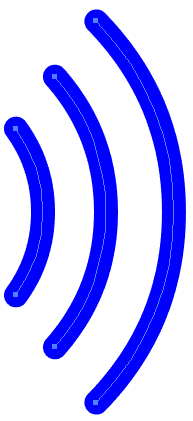 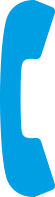 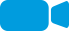 [Speaker Notes: Jus deaddilat kámera de riŋget don njuolgasáddejuvvon videoin alddát.]
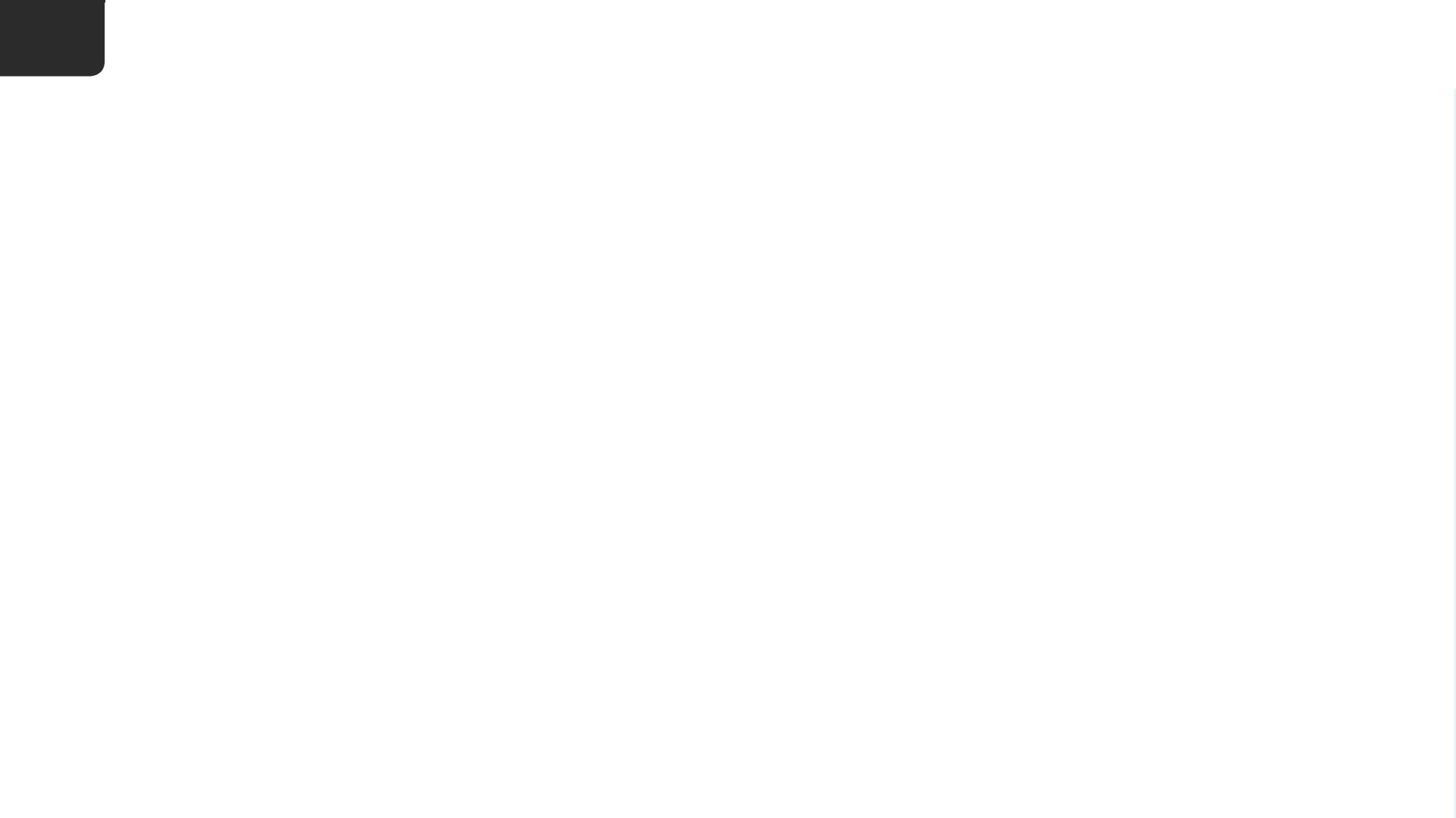 7
Riŋge dahje vuostáiváldde ságastallama
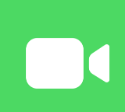 [Speaker Notes: Go muhtin riŋge dutnje de gulat riŋgenjiena ja dát govva iđista du šearpmas.]
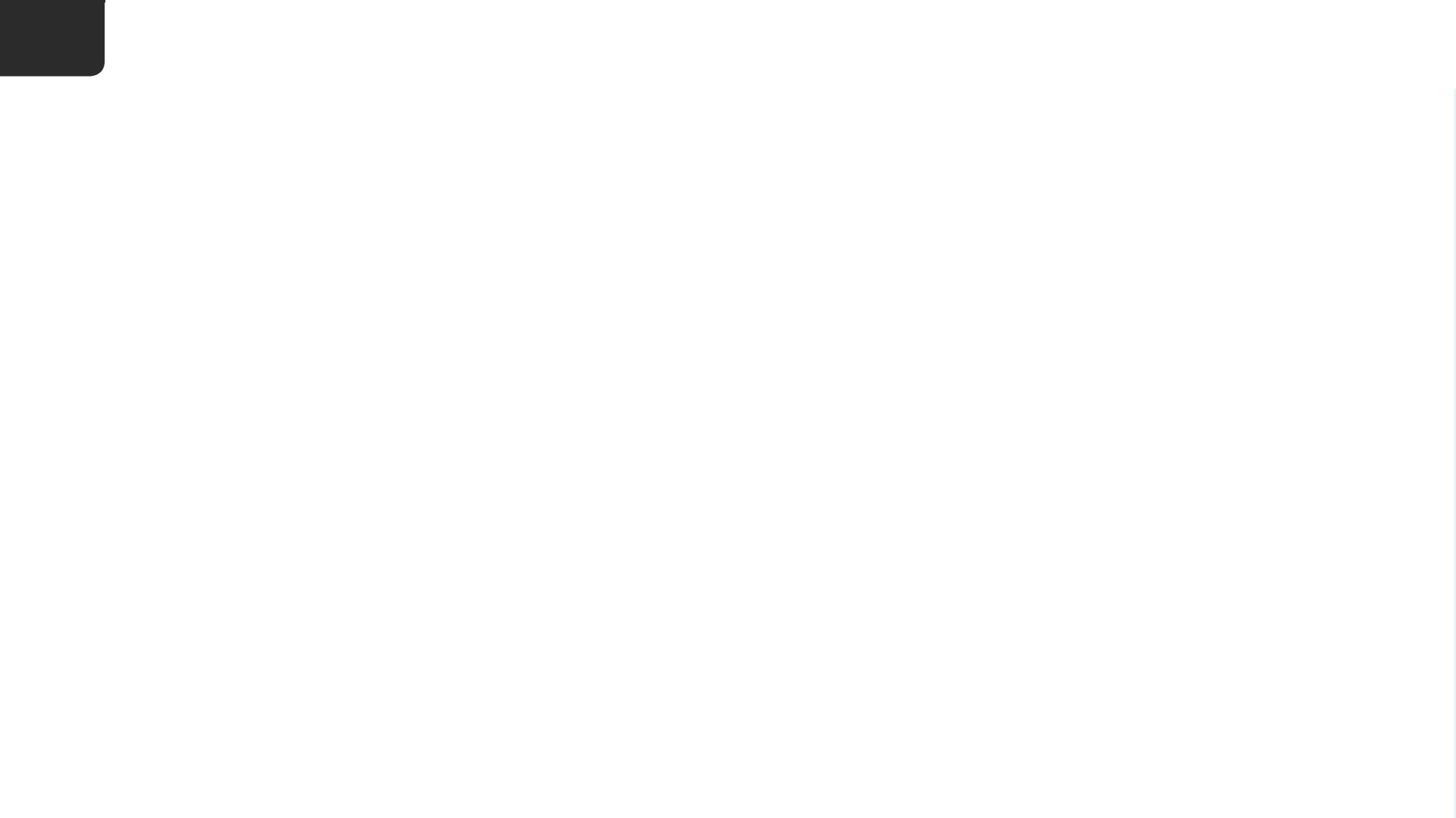 7
Riŋge dahje vuostáiváldde ságastallama
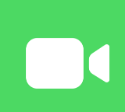 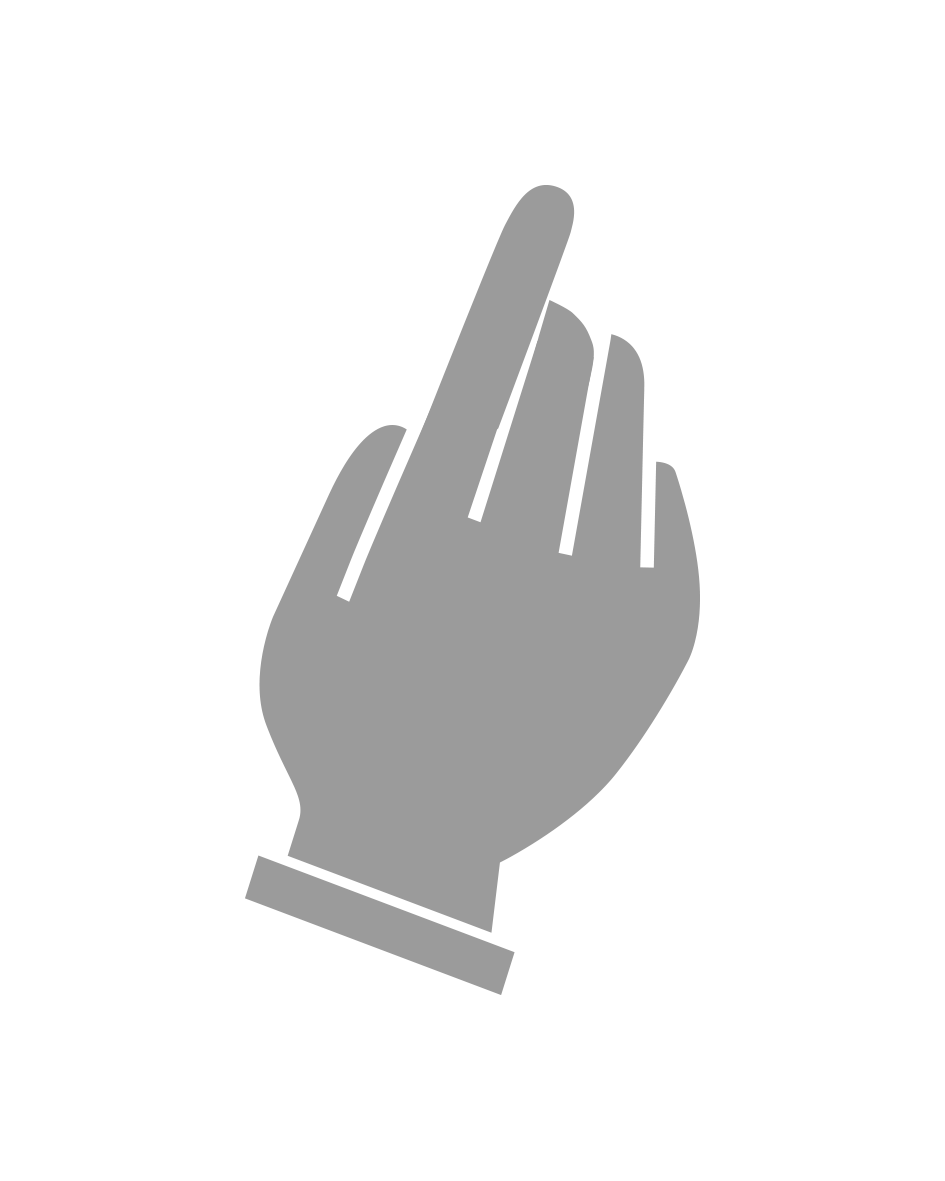 [Speaker Notes: Dus leat 3 válljenvejolašvuođa go soames riŋge. 

Jus deaddilat rukses boalu de hilggut ságastallama.]
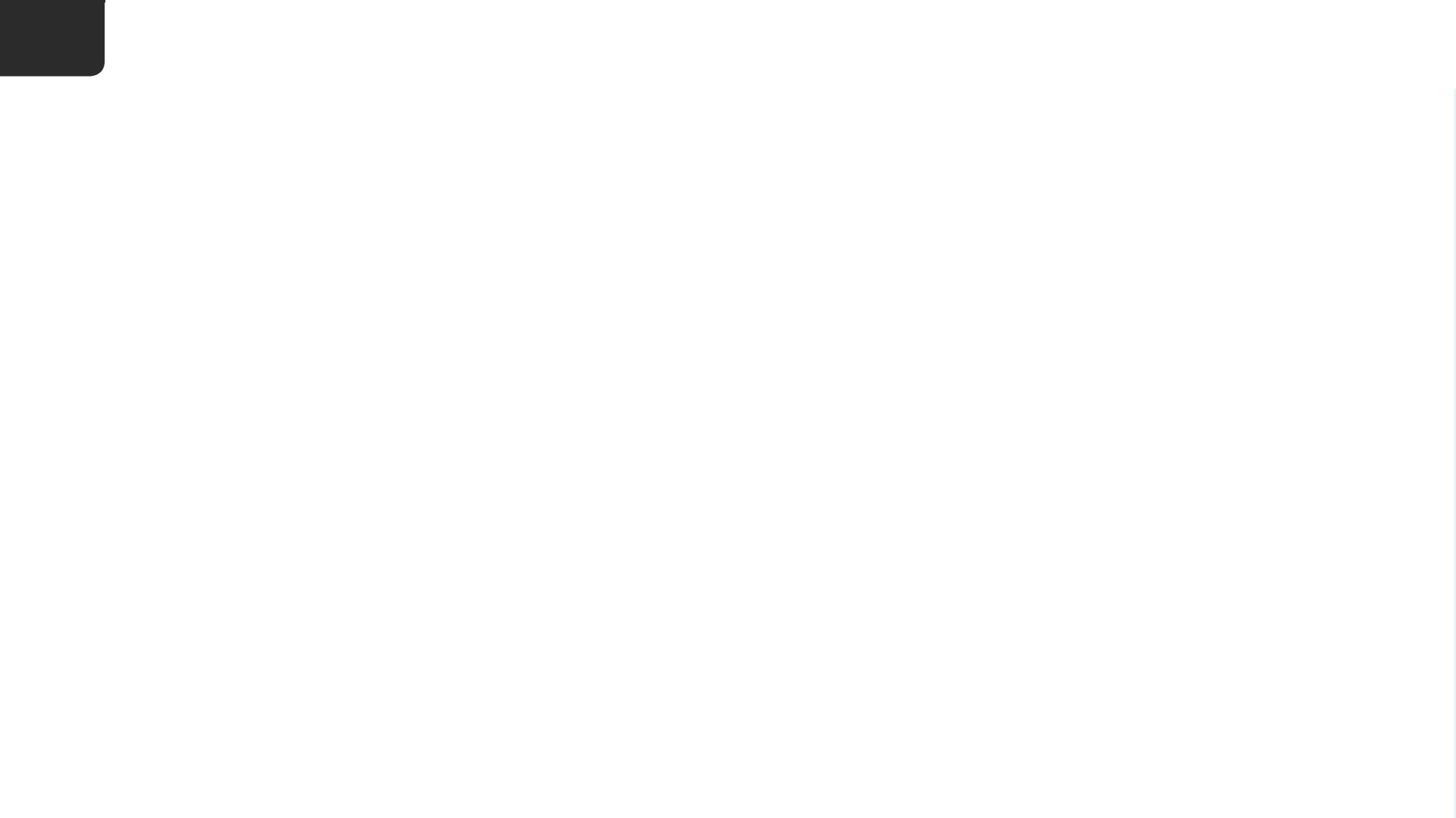 7
Riŋge dahje vuostáiváldde ságastallama
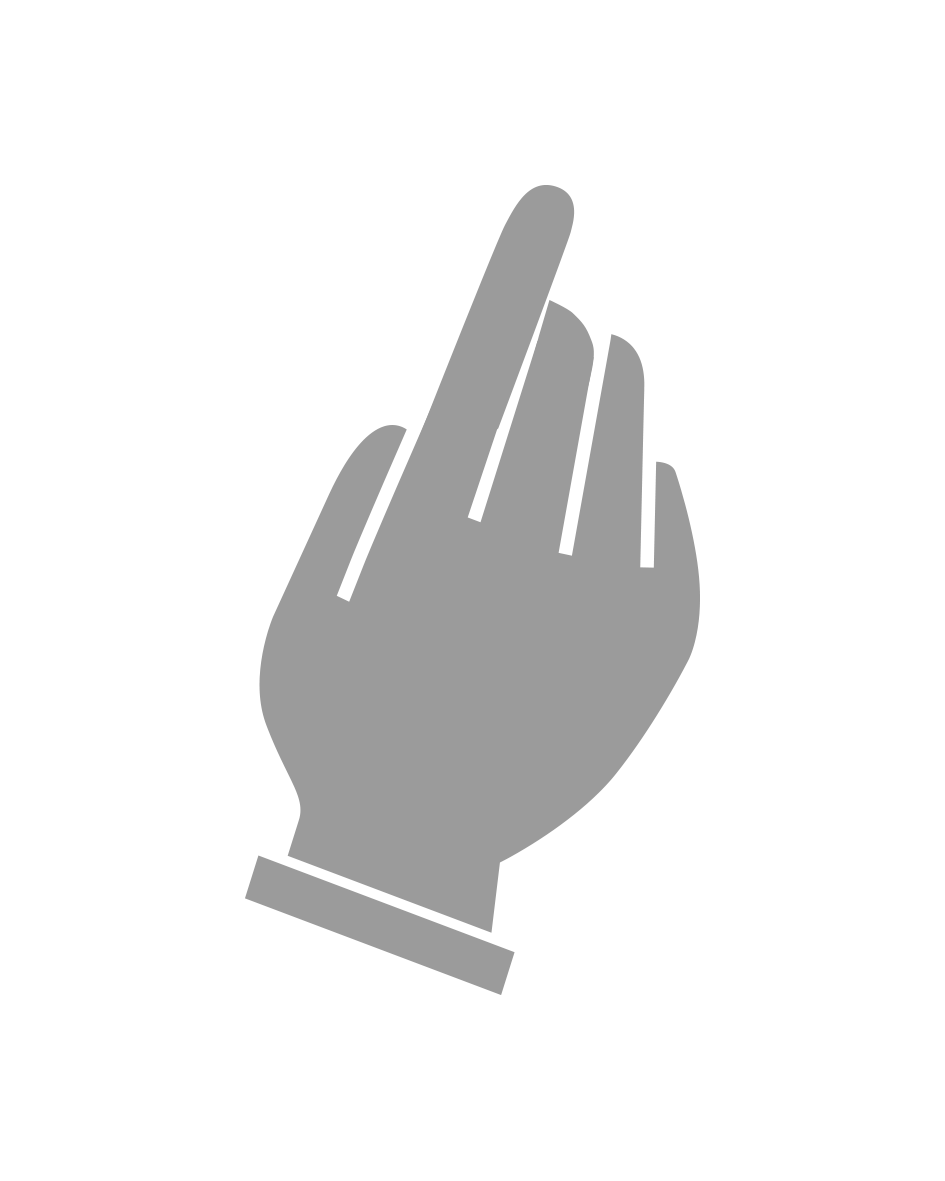 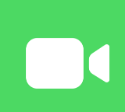 [Speaker Notes: Jus deaddilat ruoná boalu mas lea telefonrevrre govva de válddat vuostá ságastallama, muhto son gii riŋge gullá dušše du, son ii oainne du videos humadettiin.]
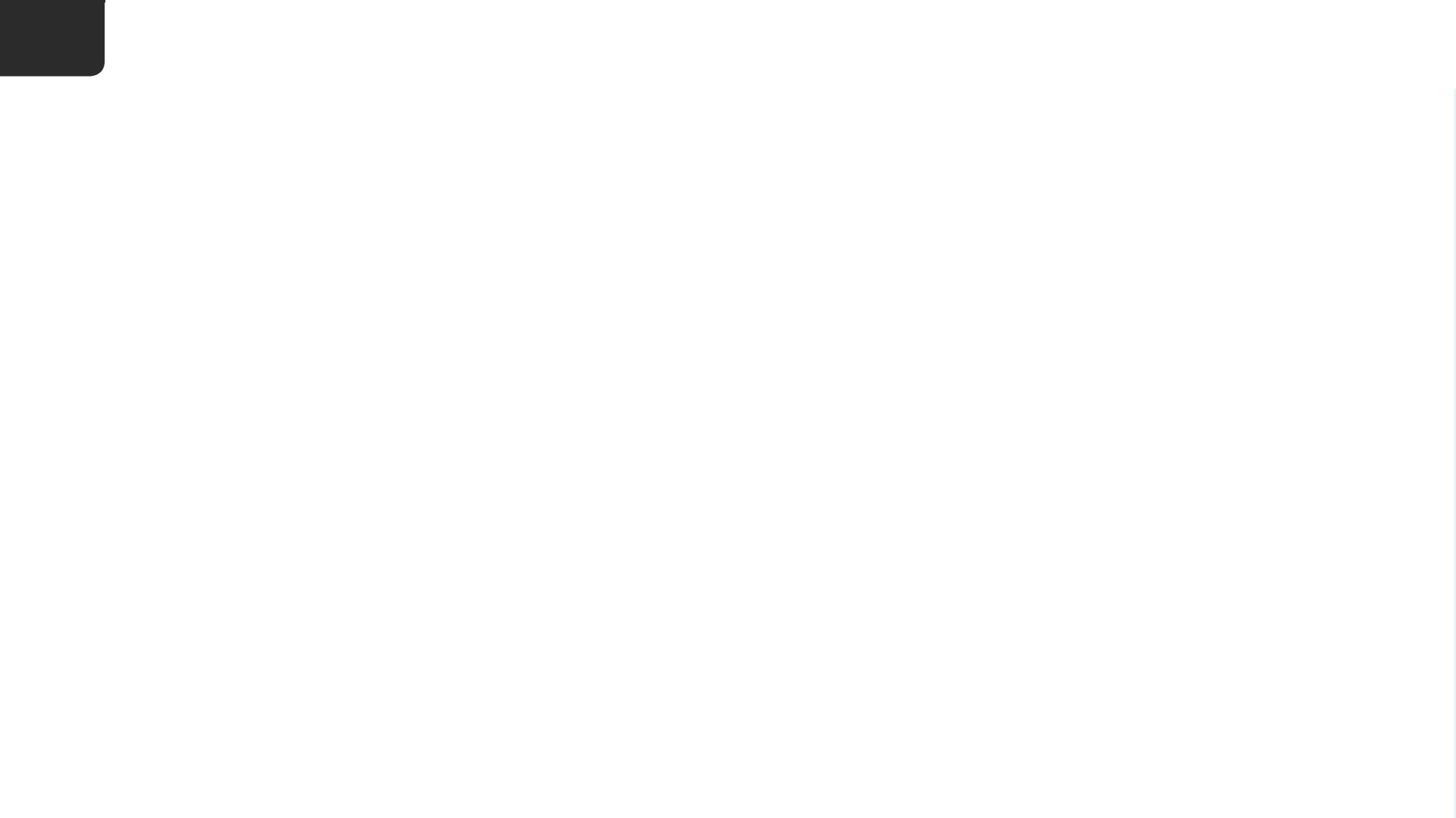 7
Riŋge dahje vuostáiváldde ságastallama
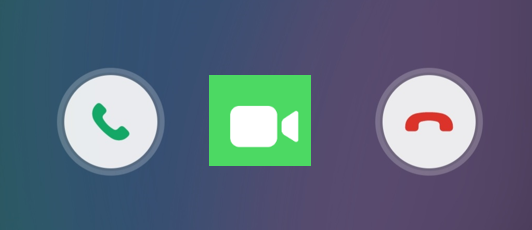 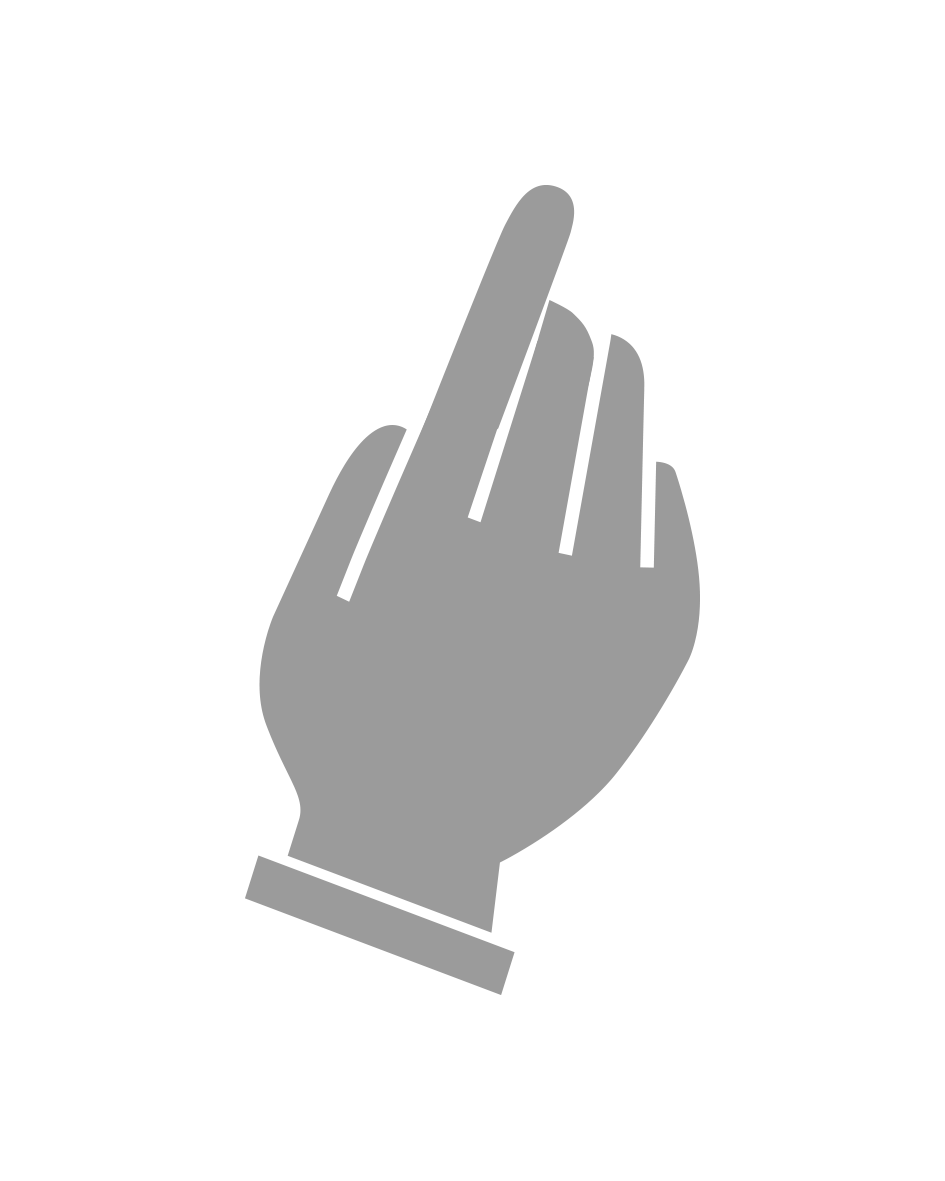 [Speaker Notes: Jus deaddilat ruoná boalu mas lea kámera govva de álggahat videoságastallama gos doai oaidnibeahtti nuppi ja sáhttibeahtti ságastallat jus goappašagain leat dárbbašlaš reaiddut dasa.]
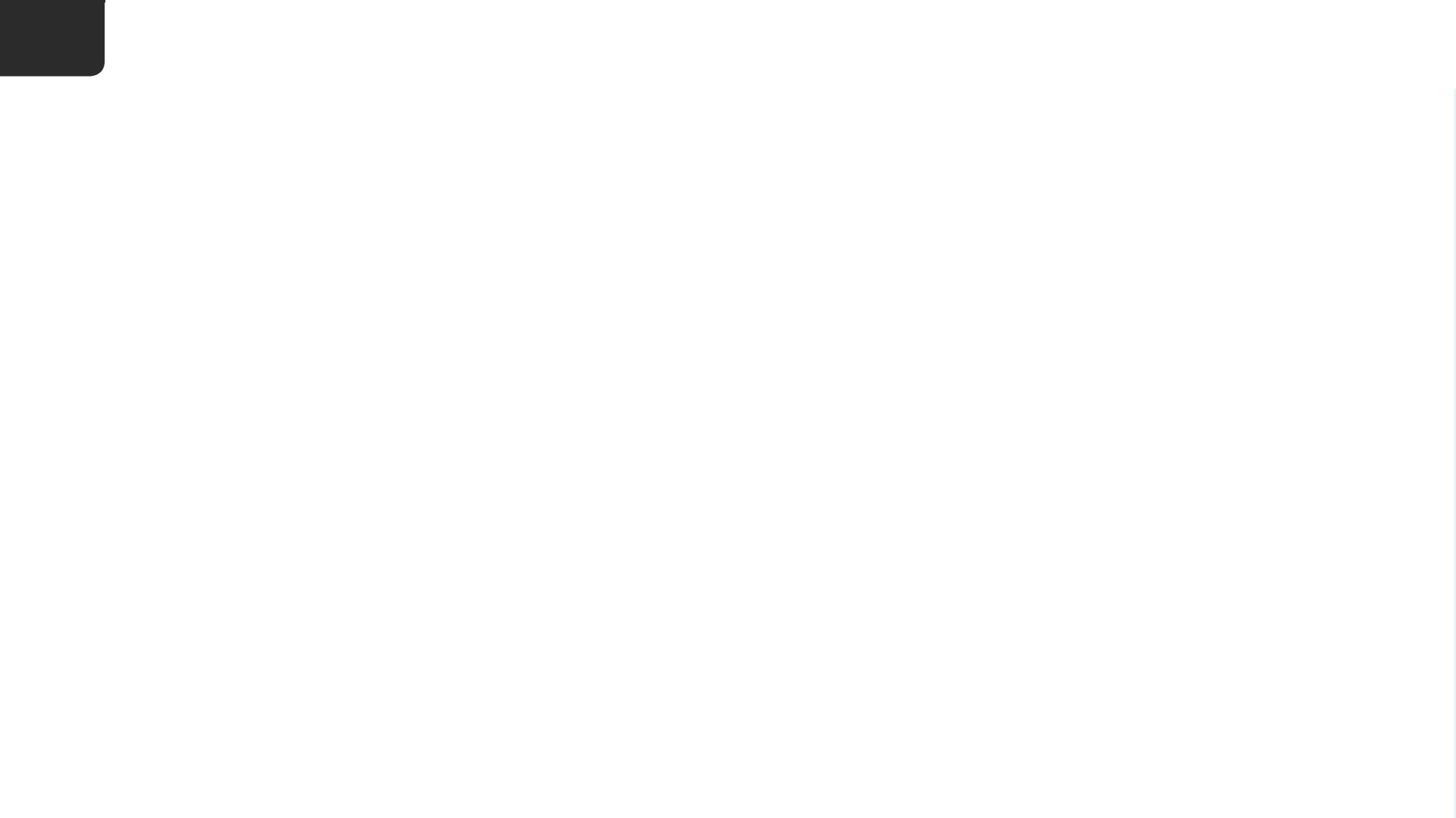 7
Riŋge dahje vuostáiváldde ságastallama
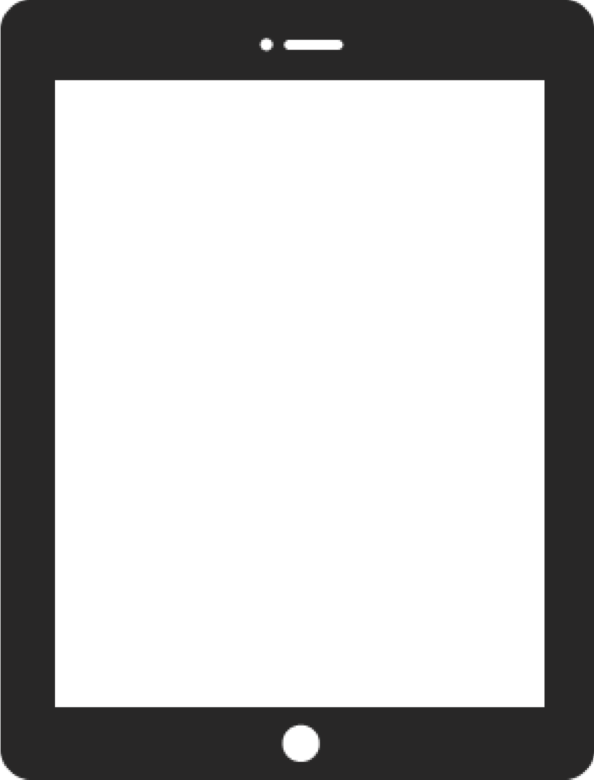 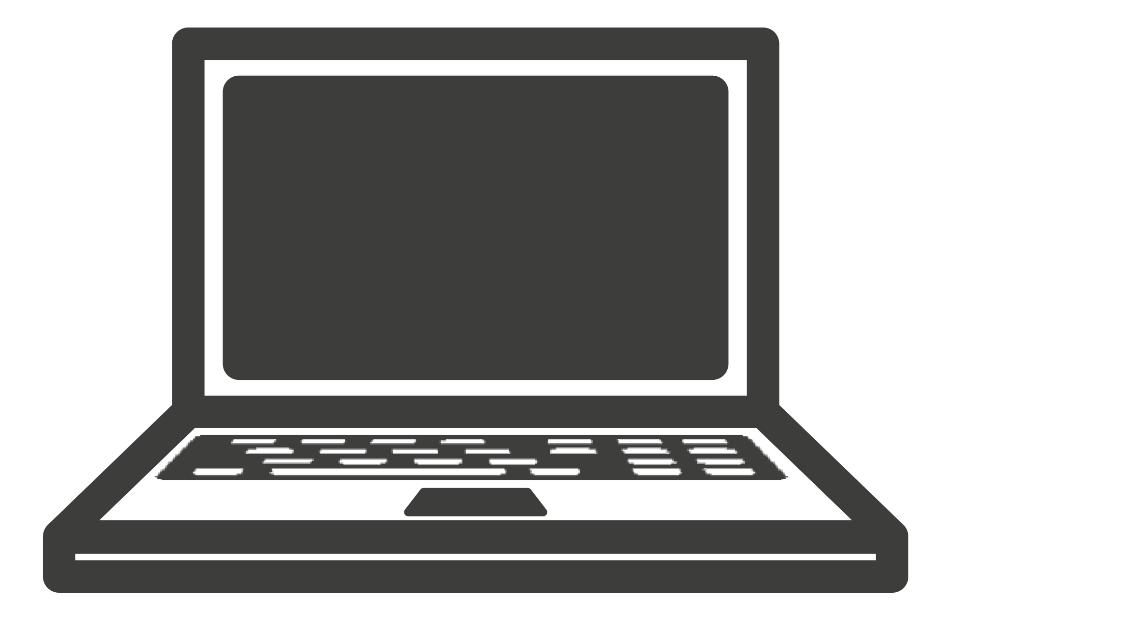 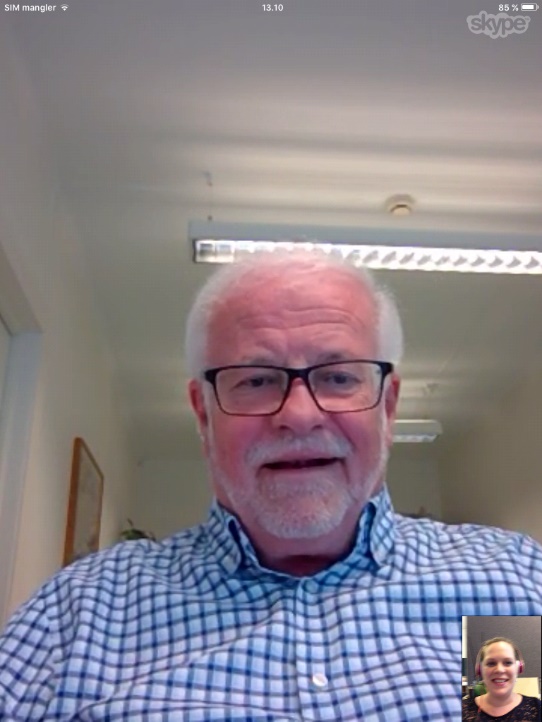 Kari
Ola
[Speaker Notes: Du šearbmagovva lea oaidnit dalle sullii ná. 

Don oaččot stuorra gova sus geainna don ságastalat ja unna govaža alddát vuollin olgeš čiegas.]
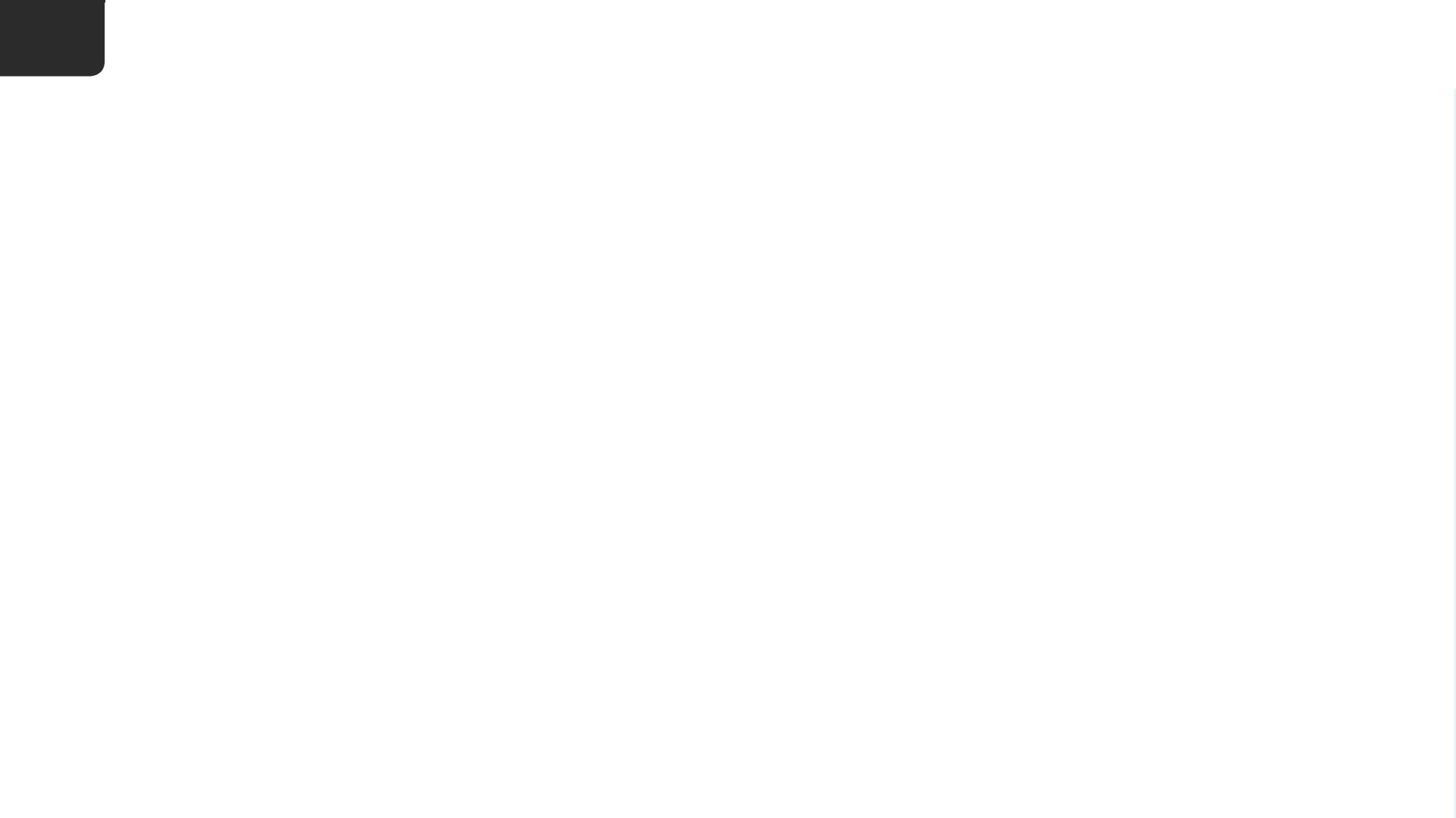 7
Riŋge dahje vuostáiváldde ságastallama
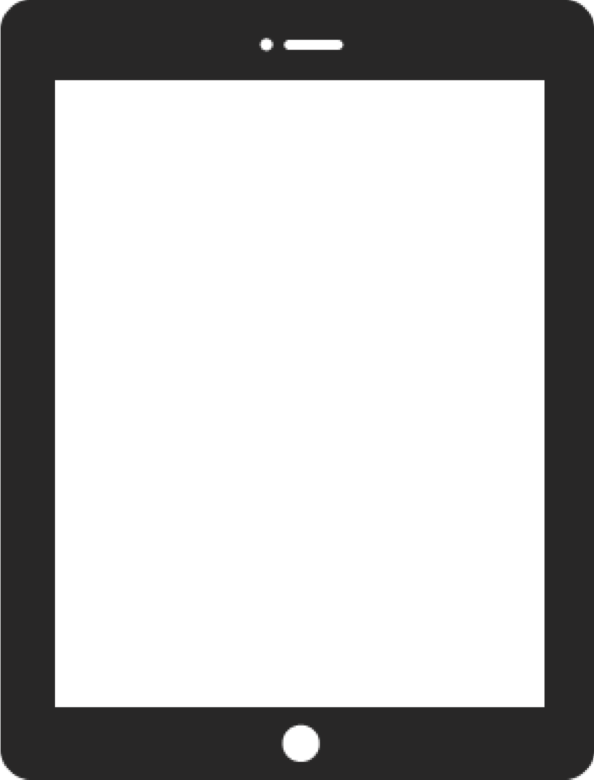 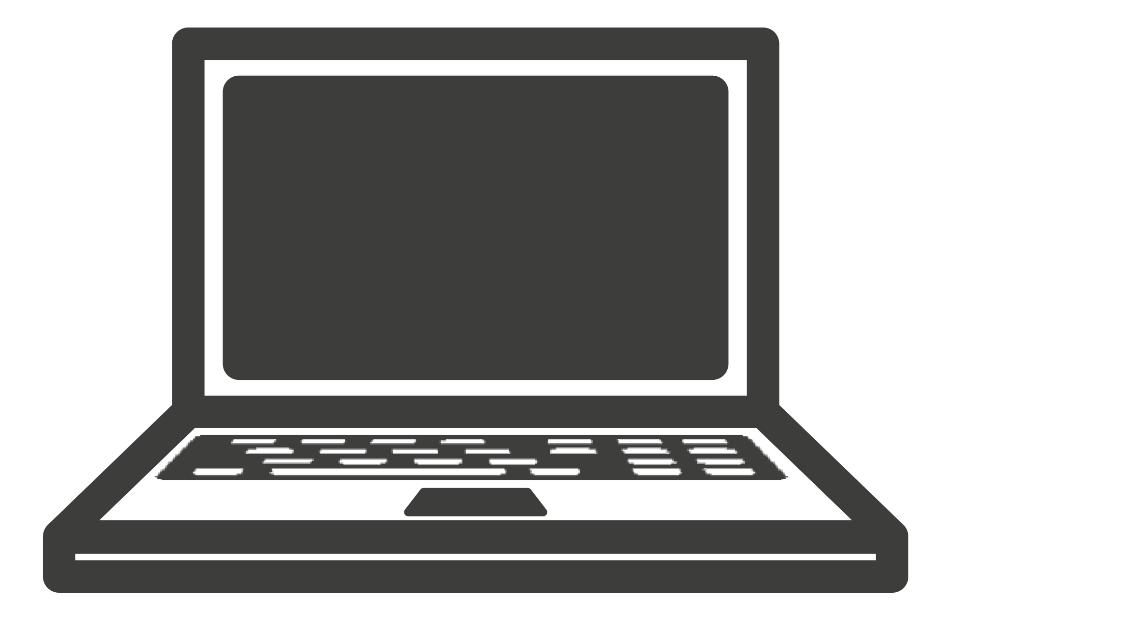 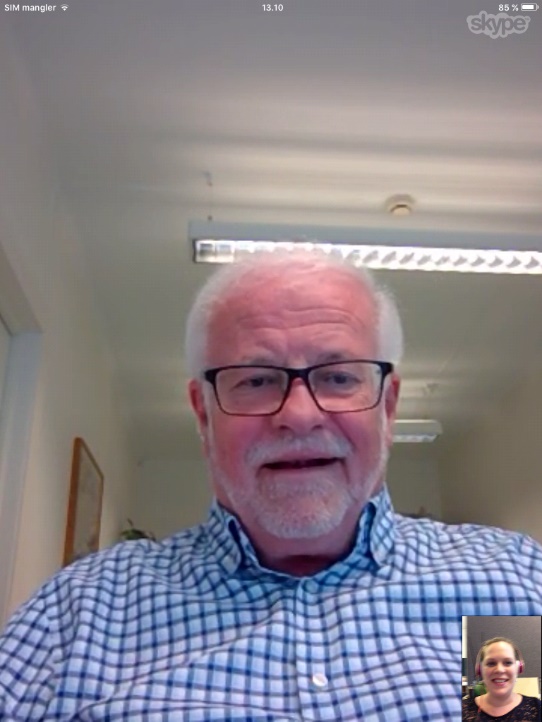 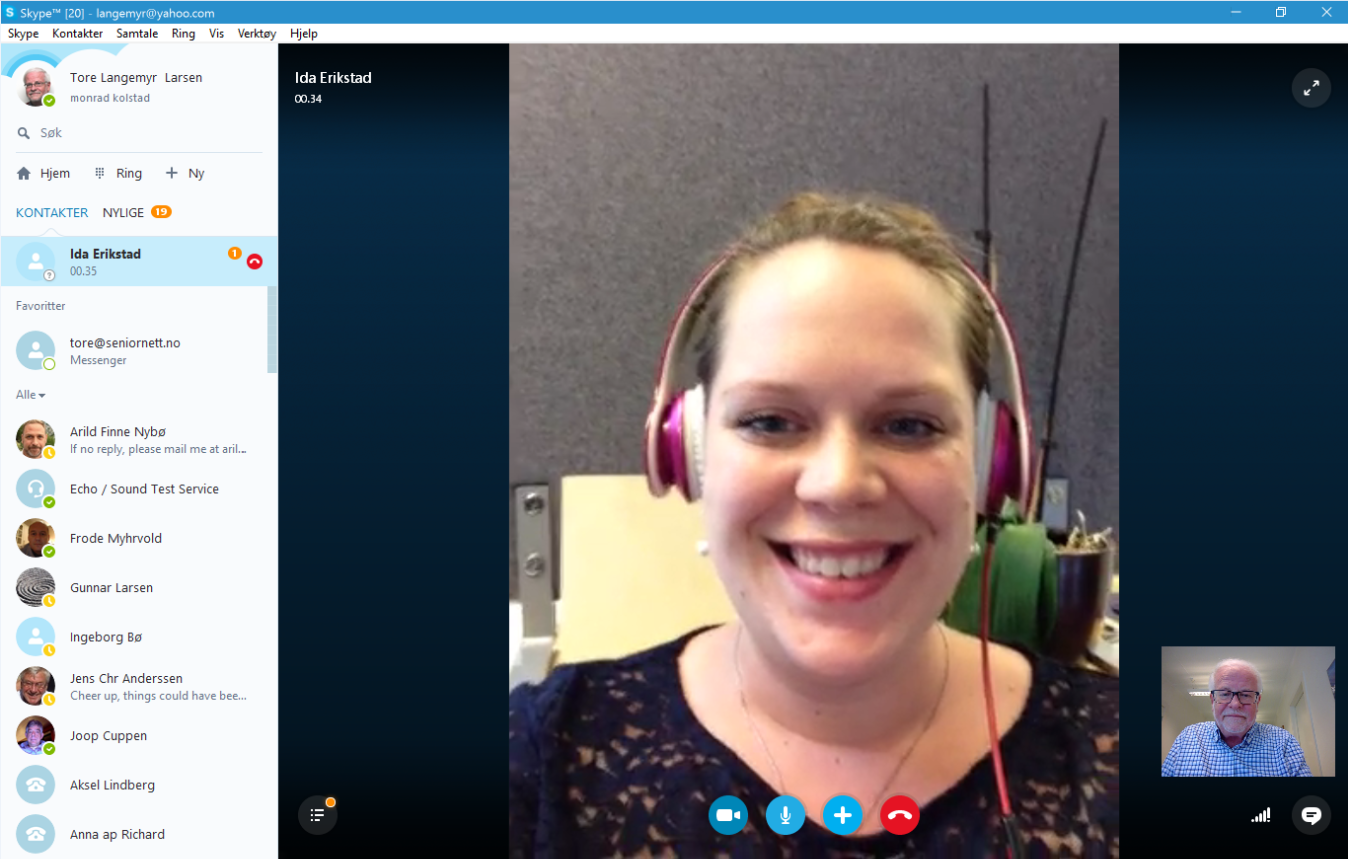 Ola
Kari
[Speaker Notes: Dat lea seamma govva dus mii iđista su šearpmas geainna hálat.]
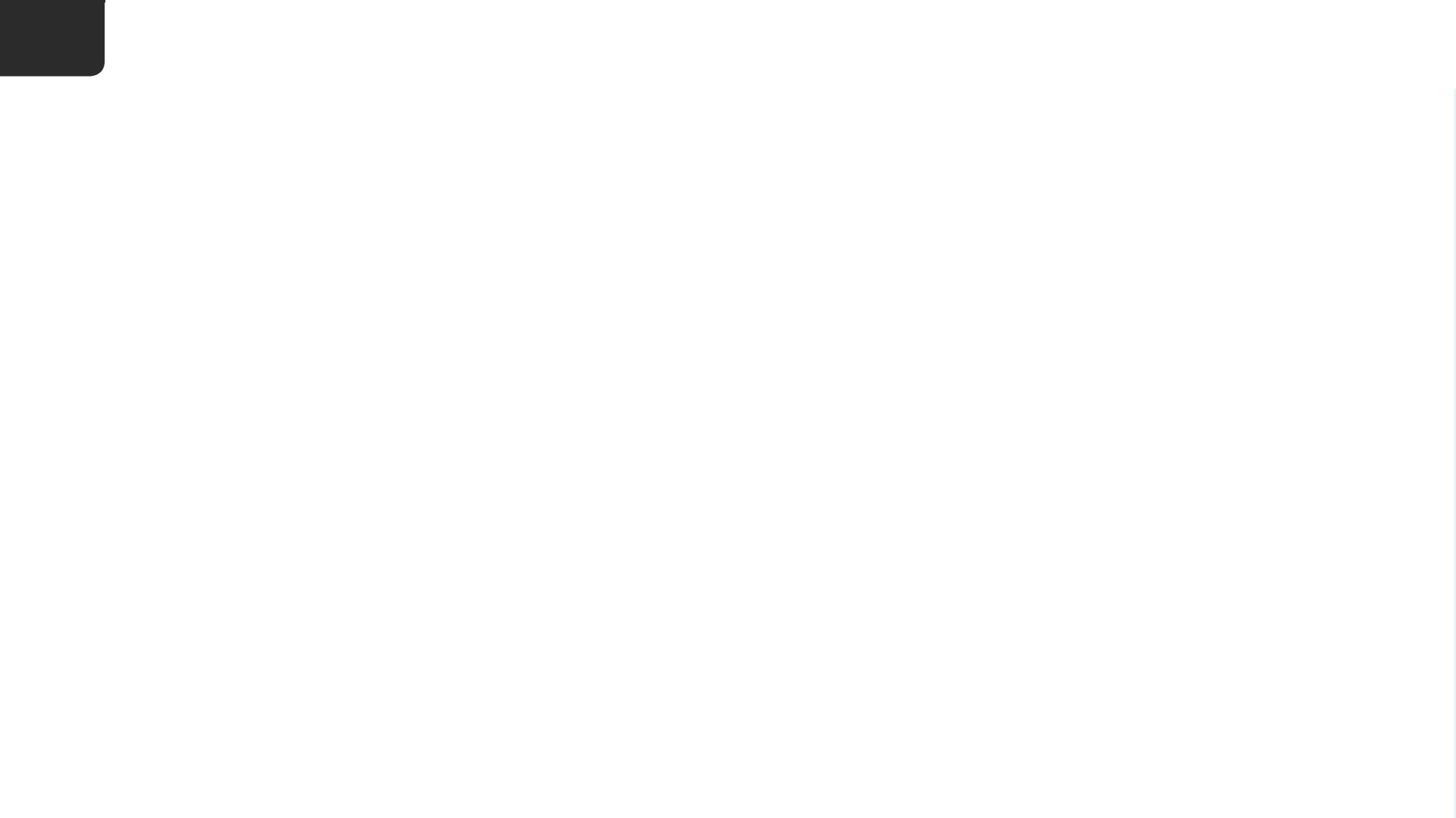 7
Riŋge dahje vuostáiváldde ságastallama
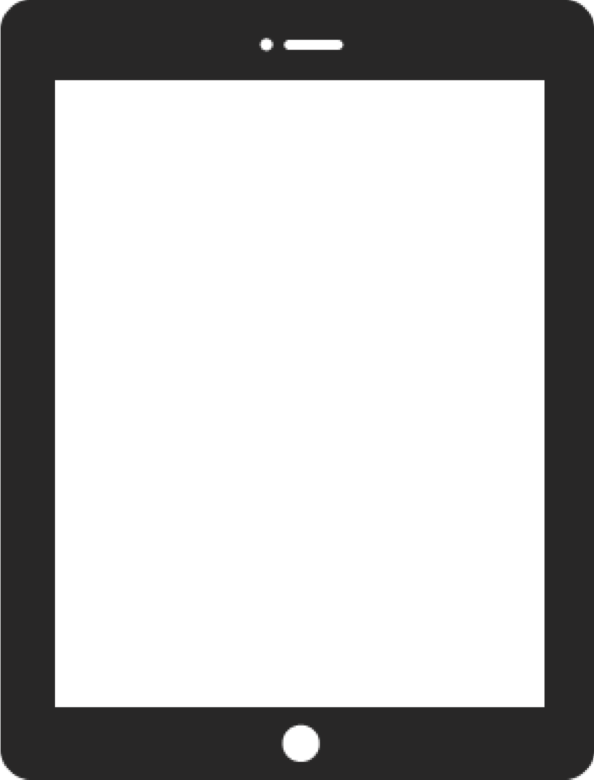 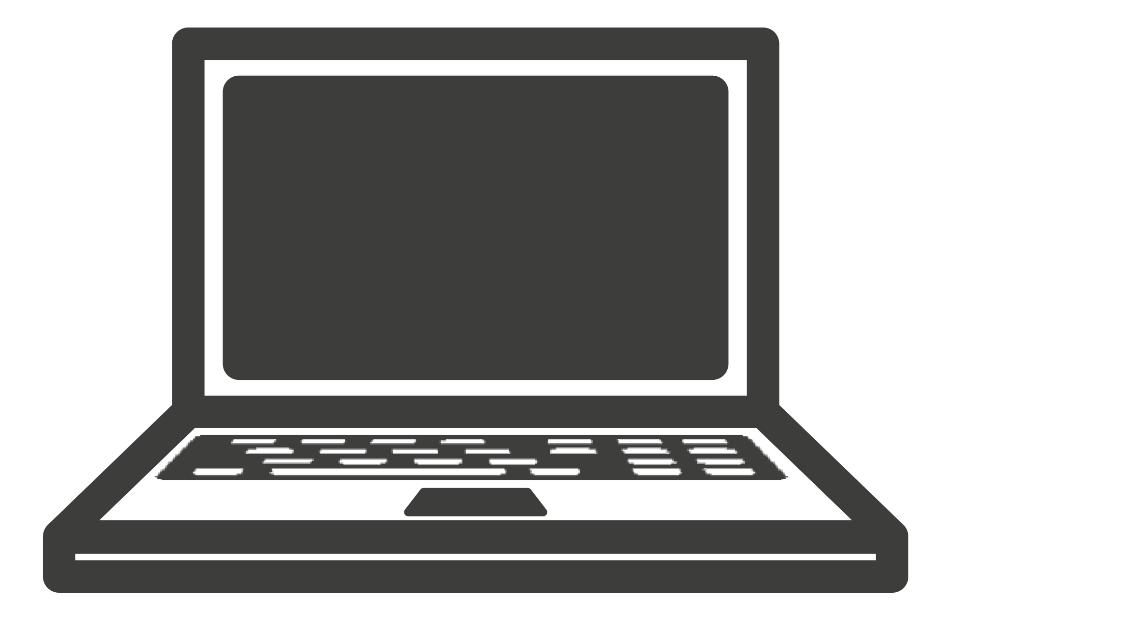 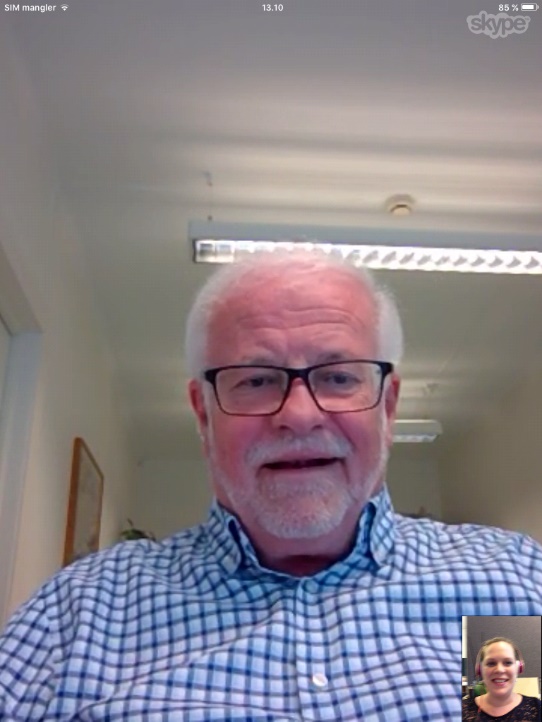 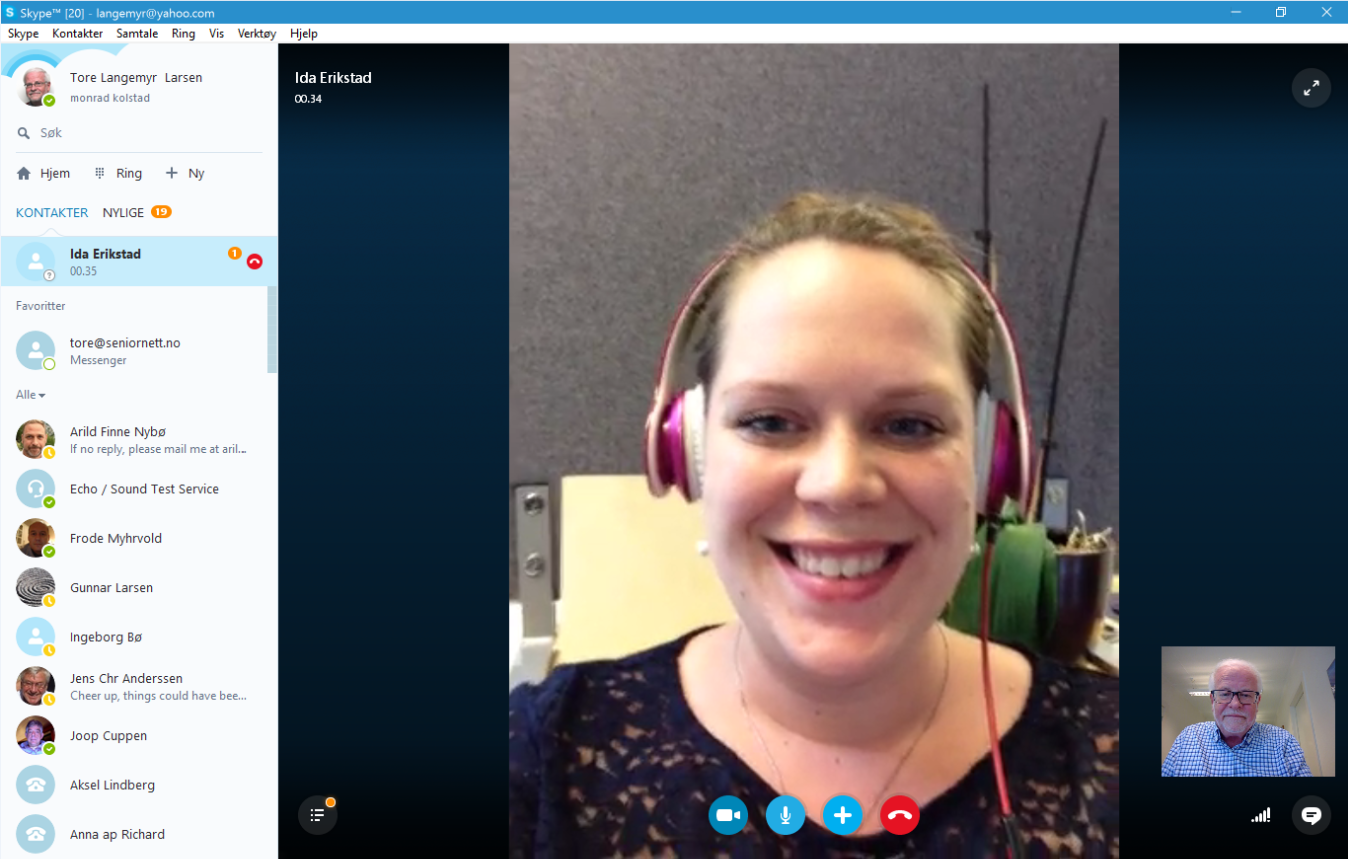 Kari
Ola
[Speaker Notes: Dat seamma dáhpáhuvvá sus geainna hálat. Sii ožžot šearpmas stuorra gova dus, ja dan seamma gova maid don oainnát sis unna veršuvnnažis vuollin olgeš bealde iežaset šearpmas.]
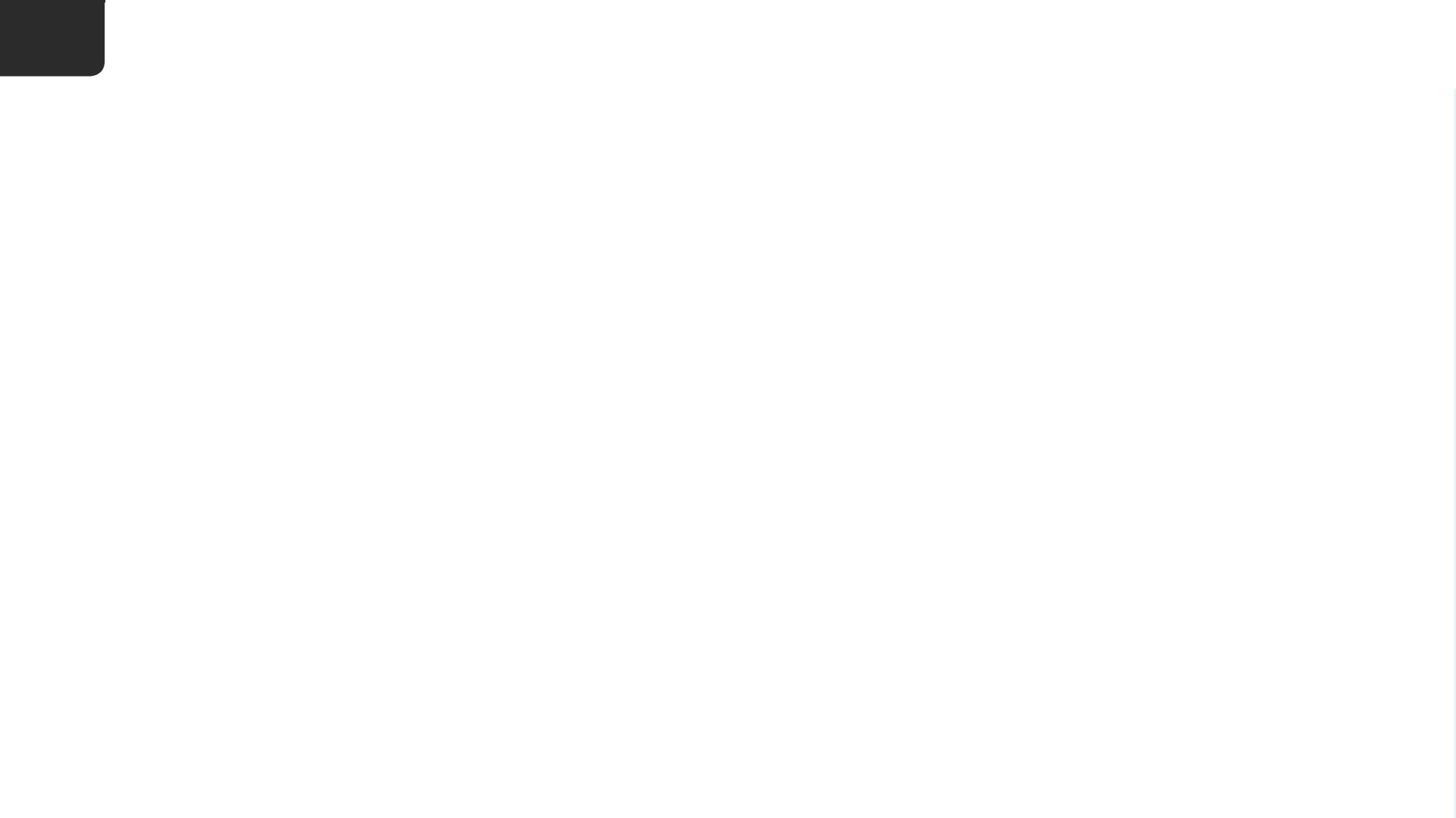 7
Riŋge dahje vuostáiváldde ságastallama
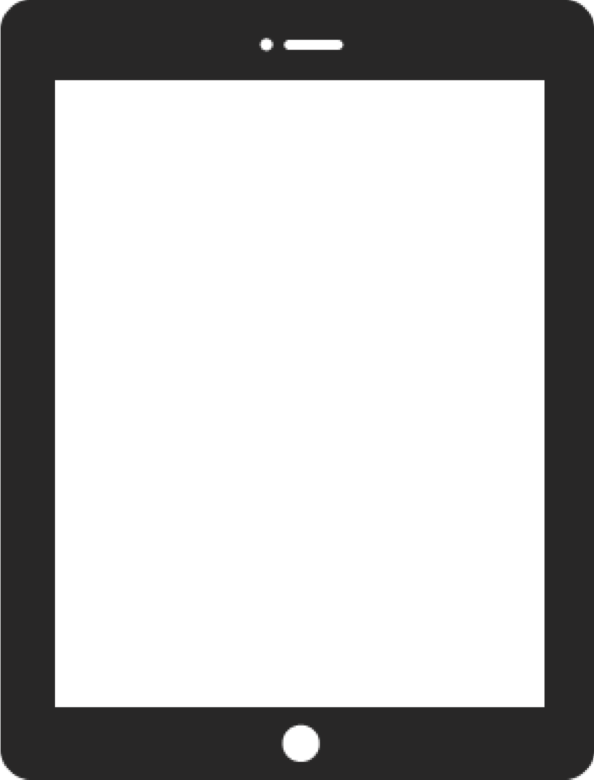 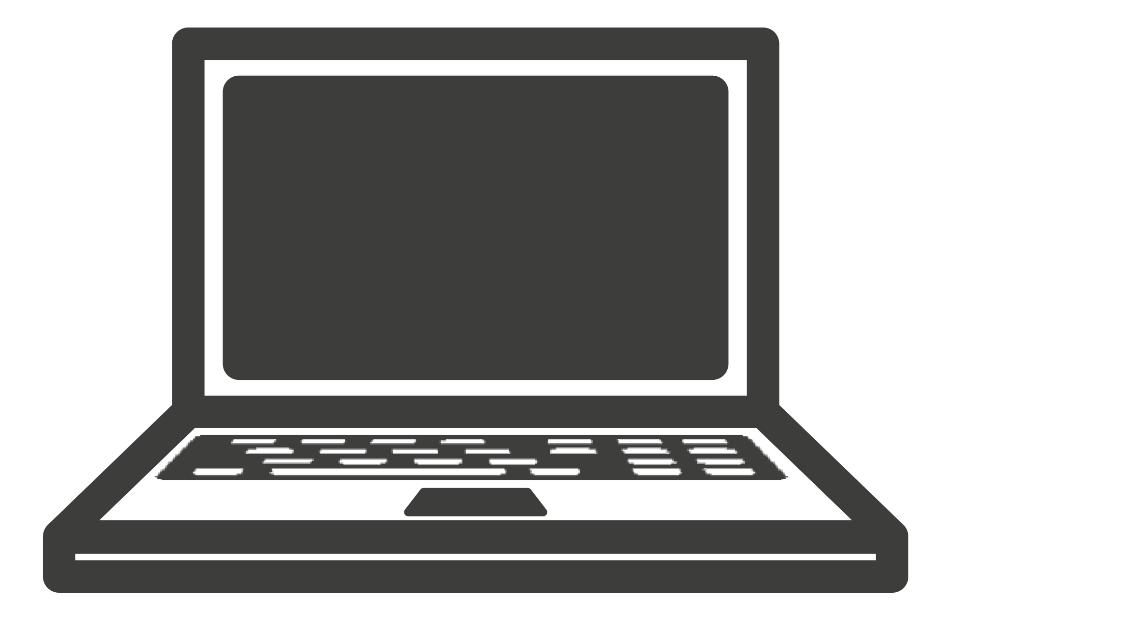 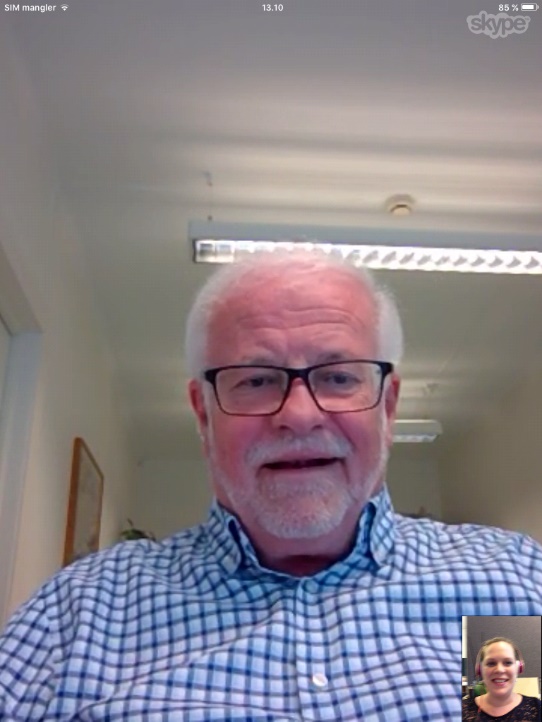 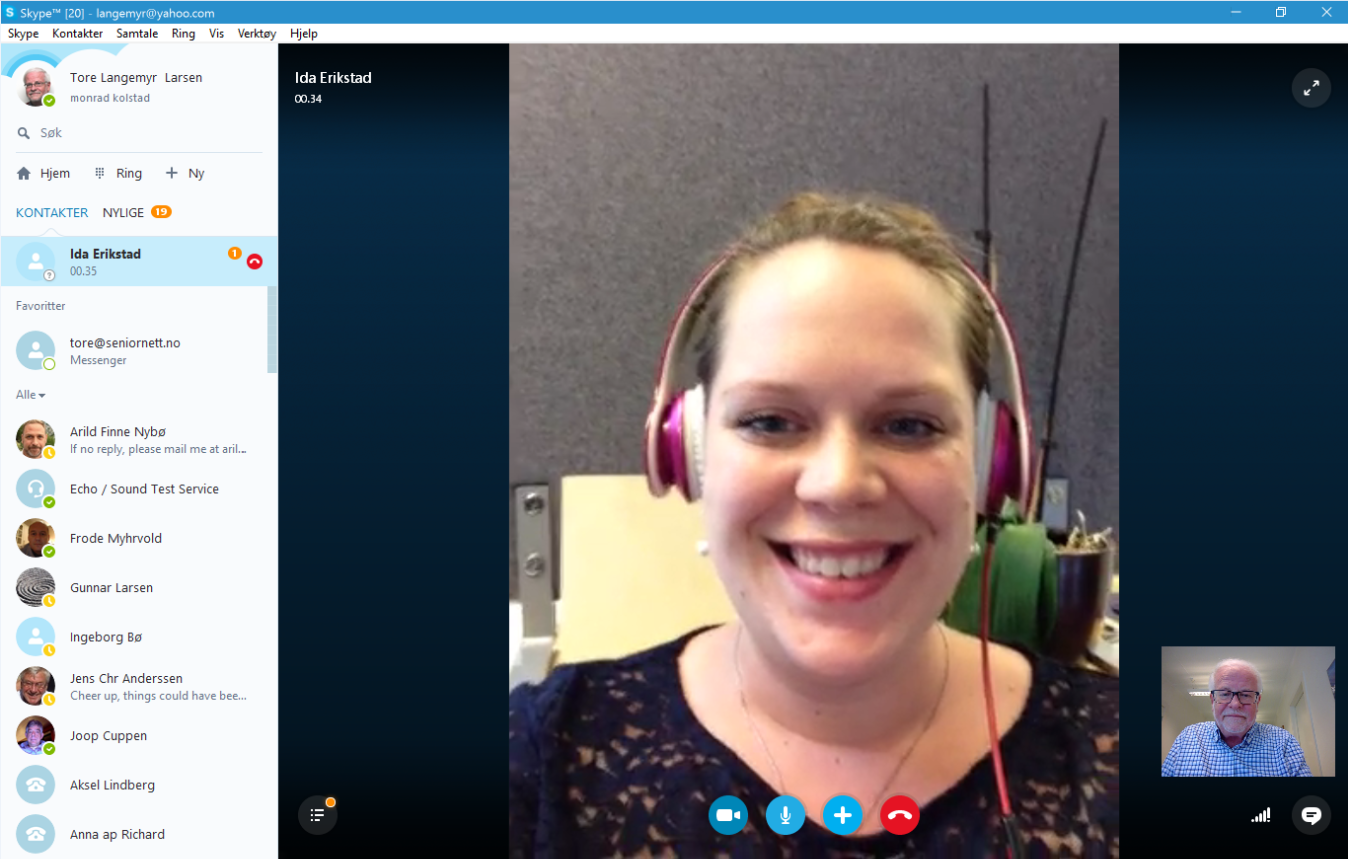 [Speaker Notes: Don oainnat álo njeallje symbola dihtoršearpmas.]
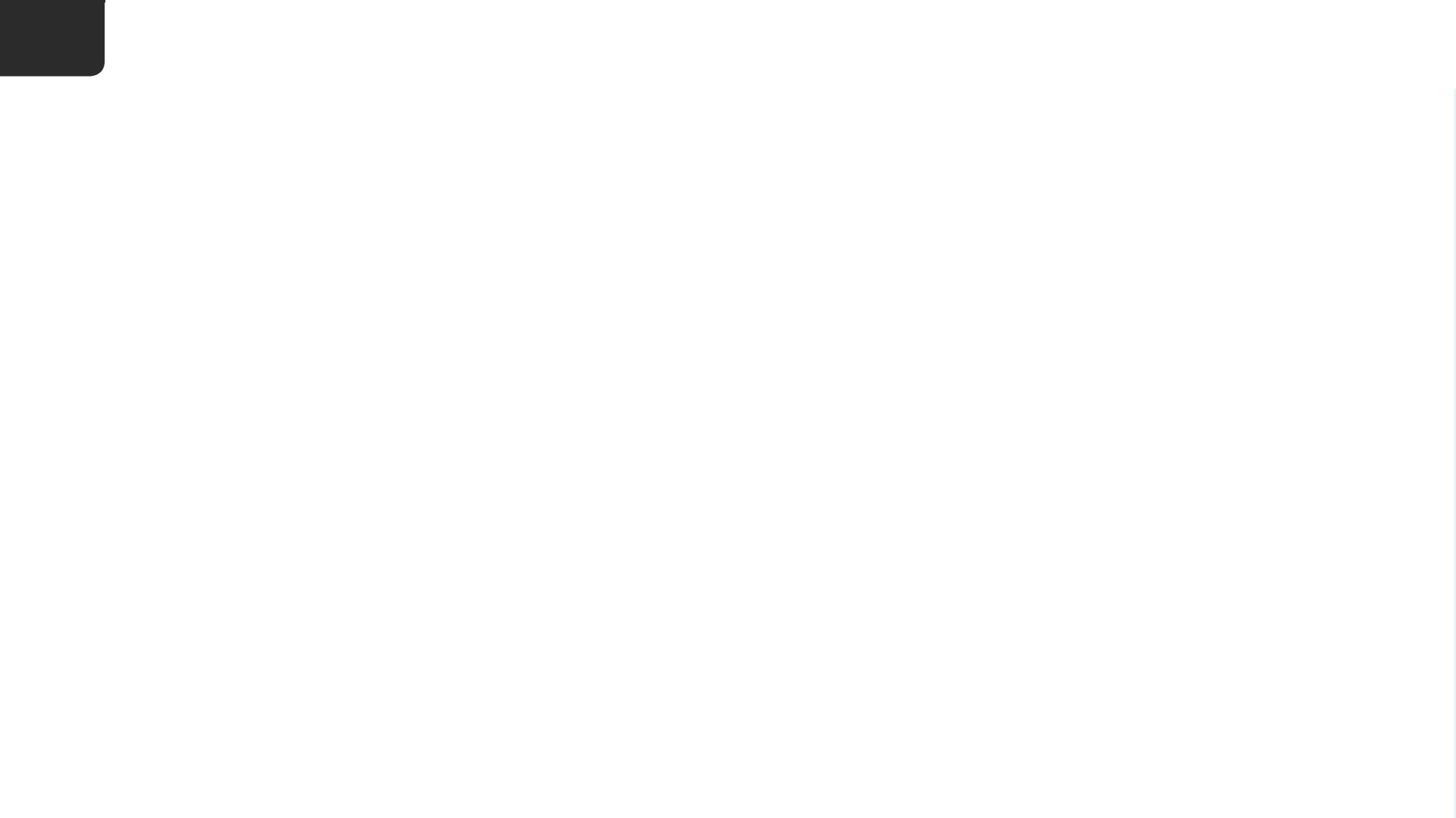 7
Riŋge dahje vuostáiváldde ságastallama
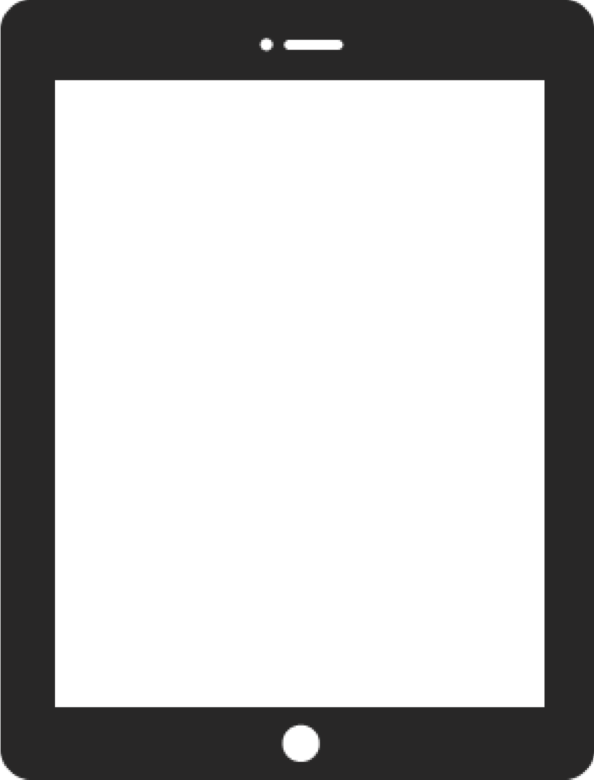 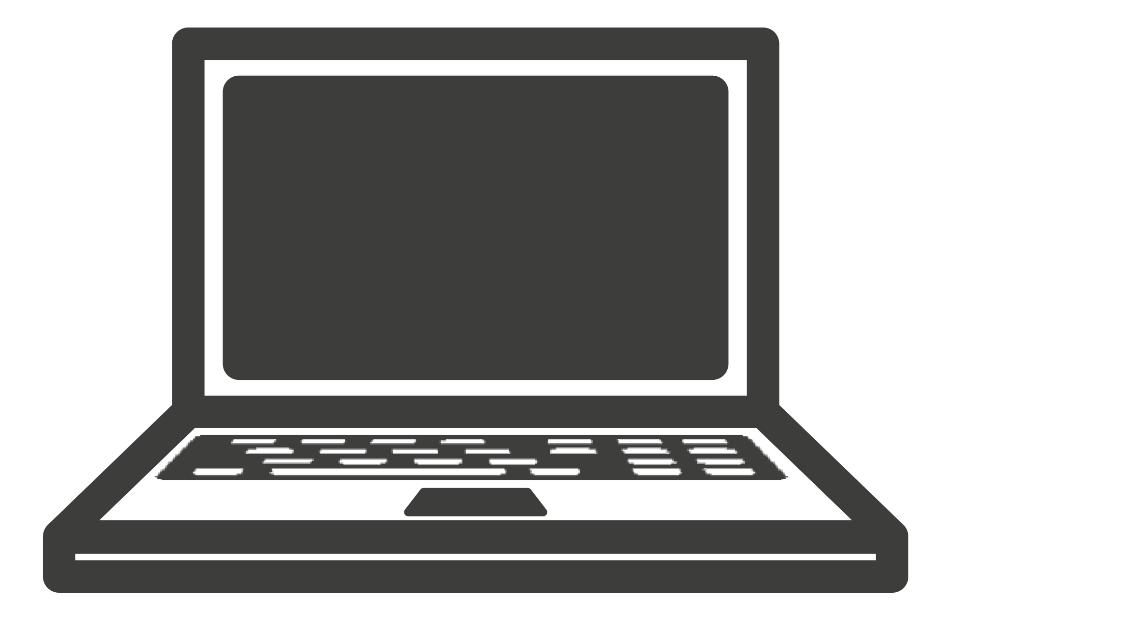 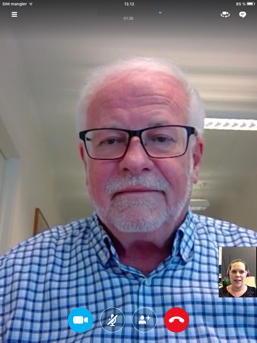 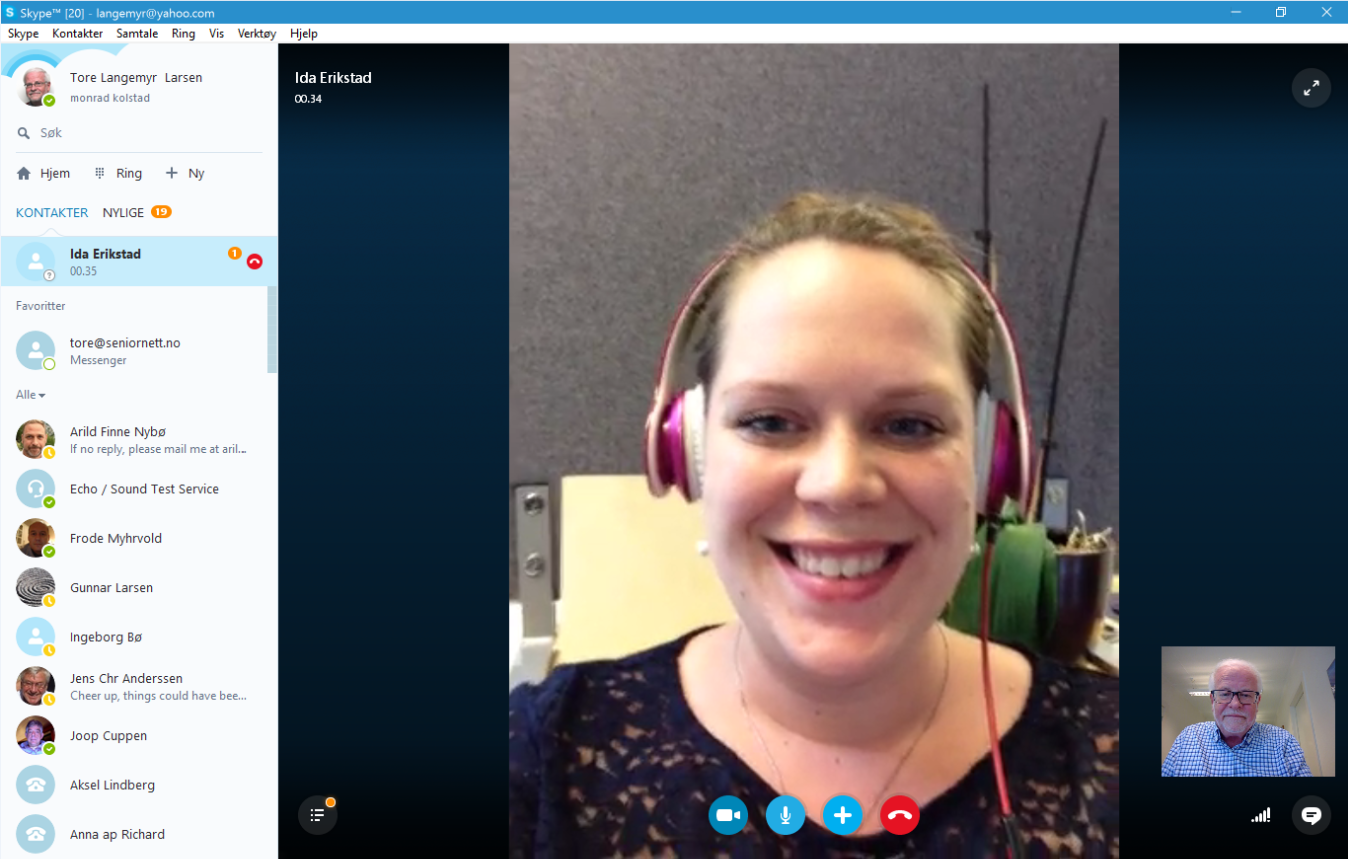 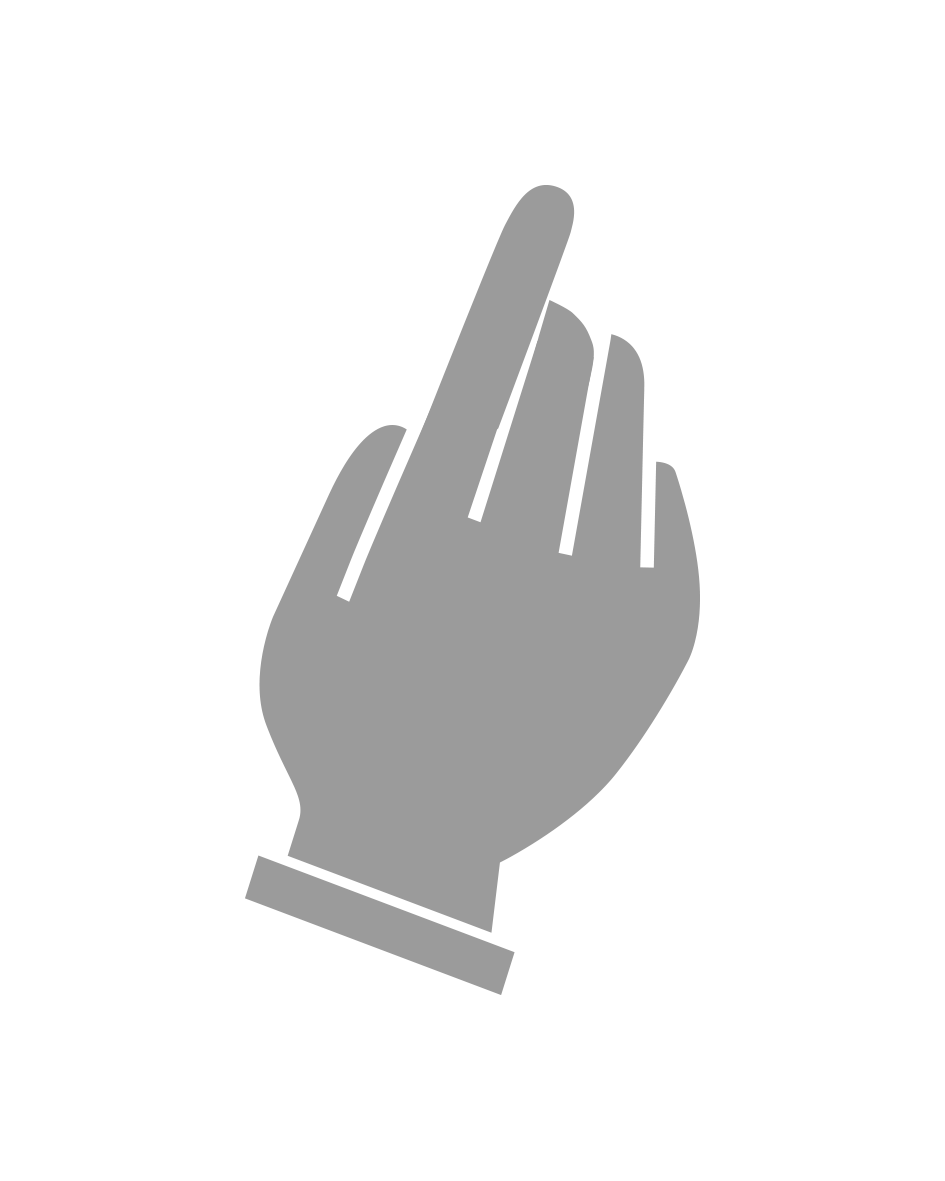 [Speaker Notes: Seamma symbolat iđistit go oktii deaddilat šearpma dihtordulbosis dahje fiehttotelefovnnas.]
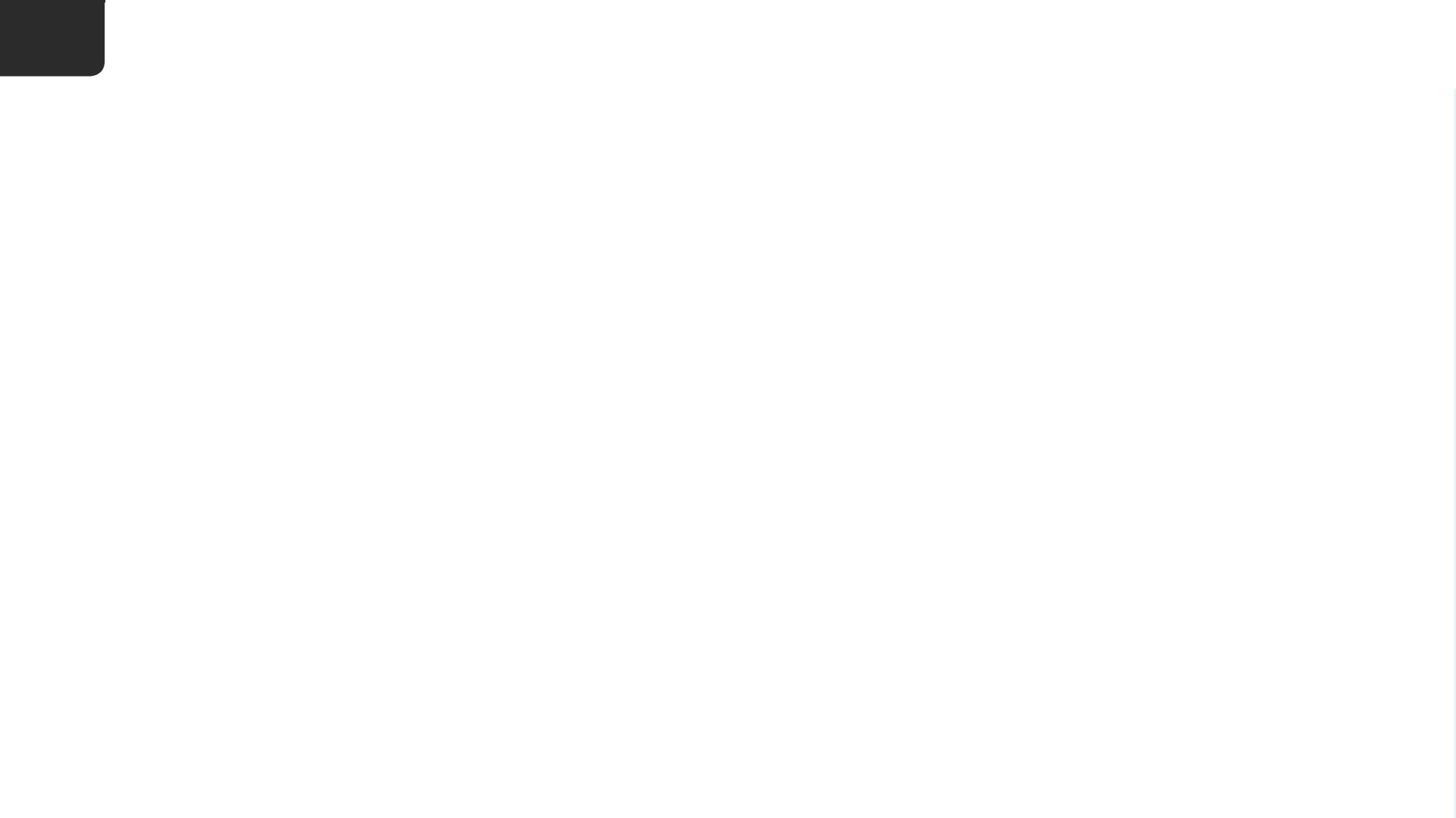 7
Riŋge dahje vuostáiváldde ságastallama
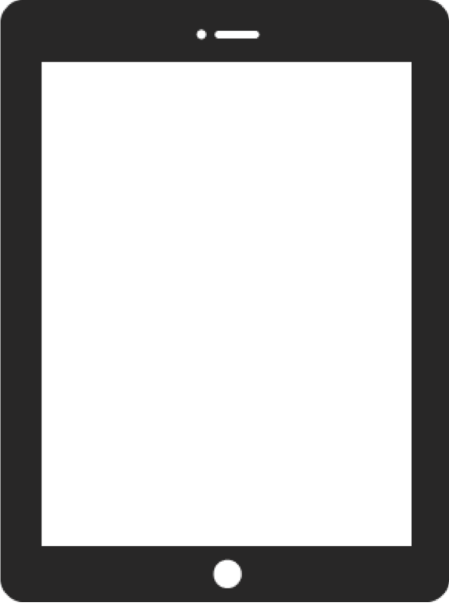 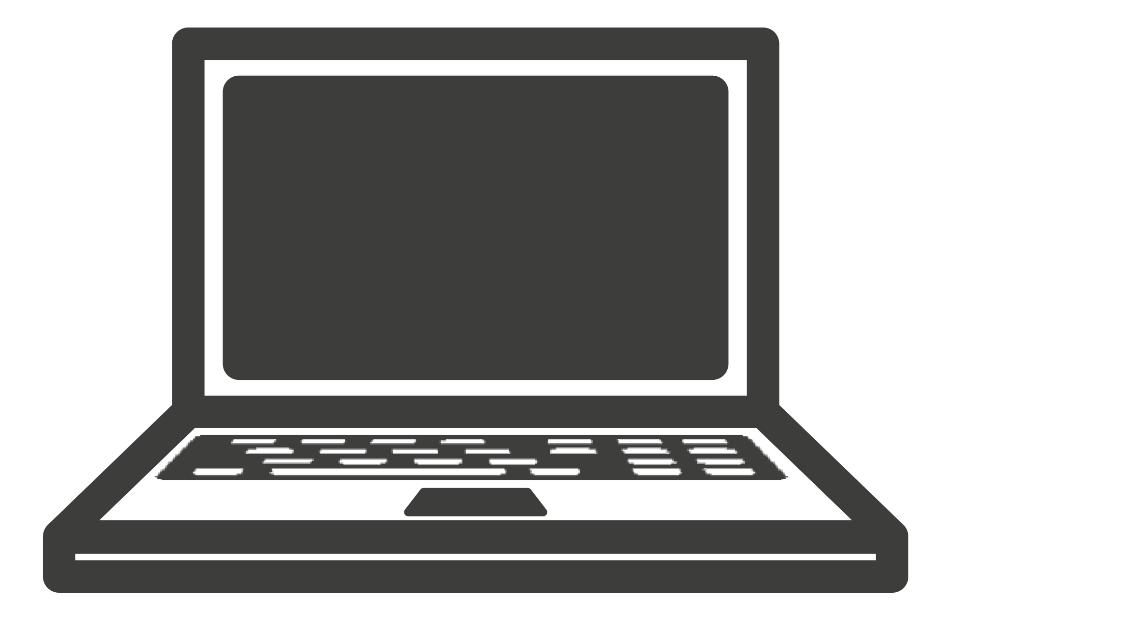 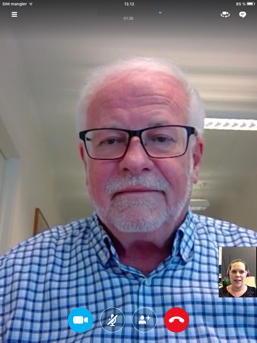 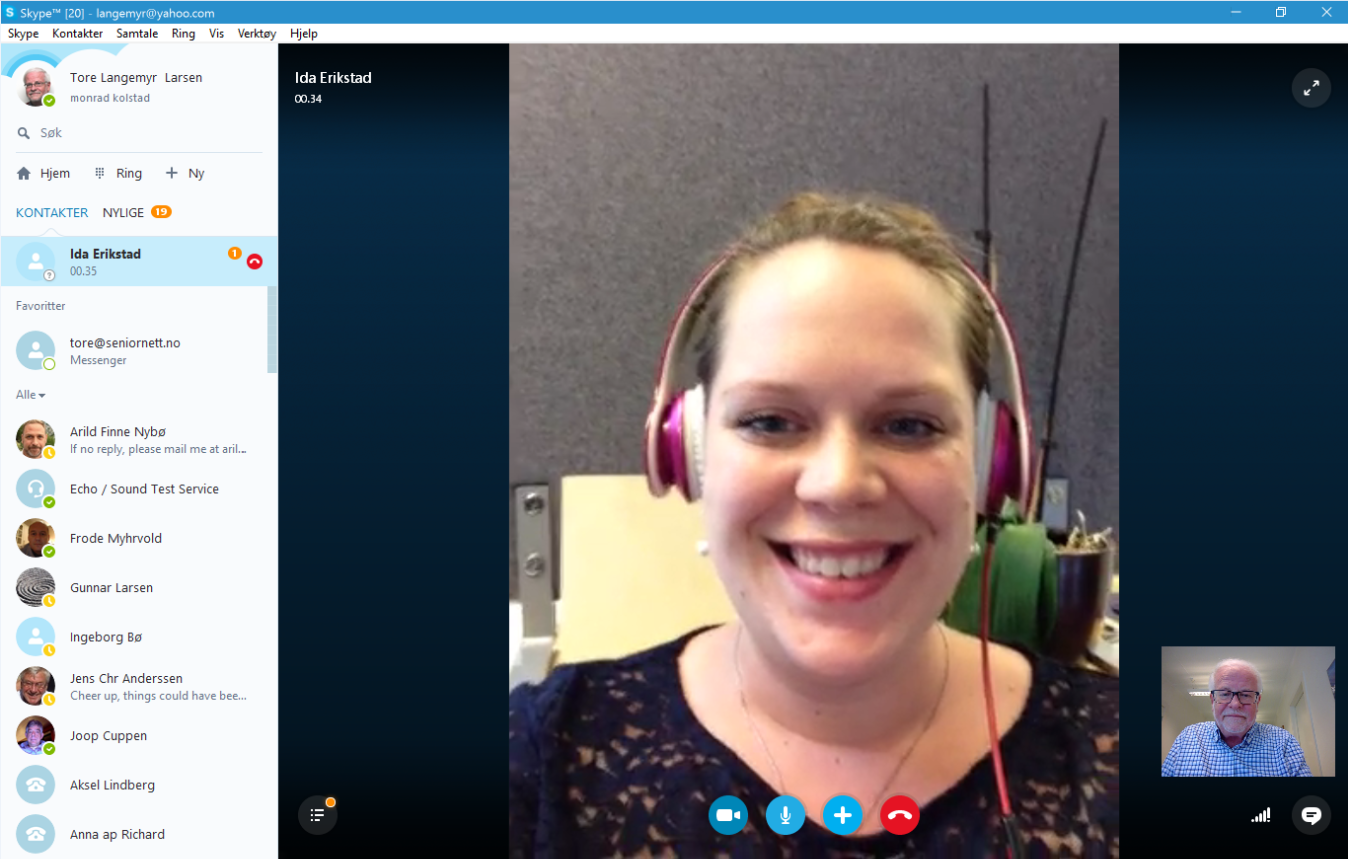 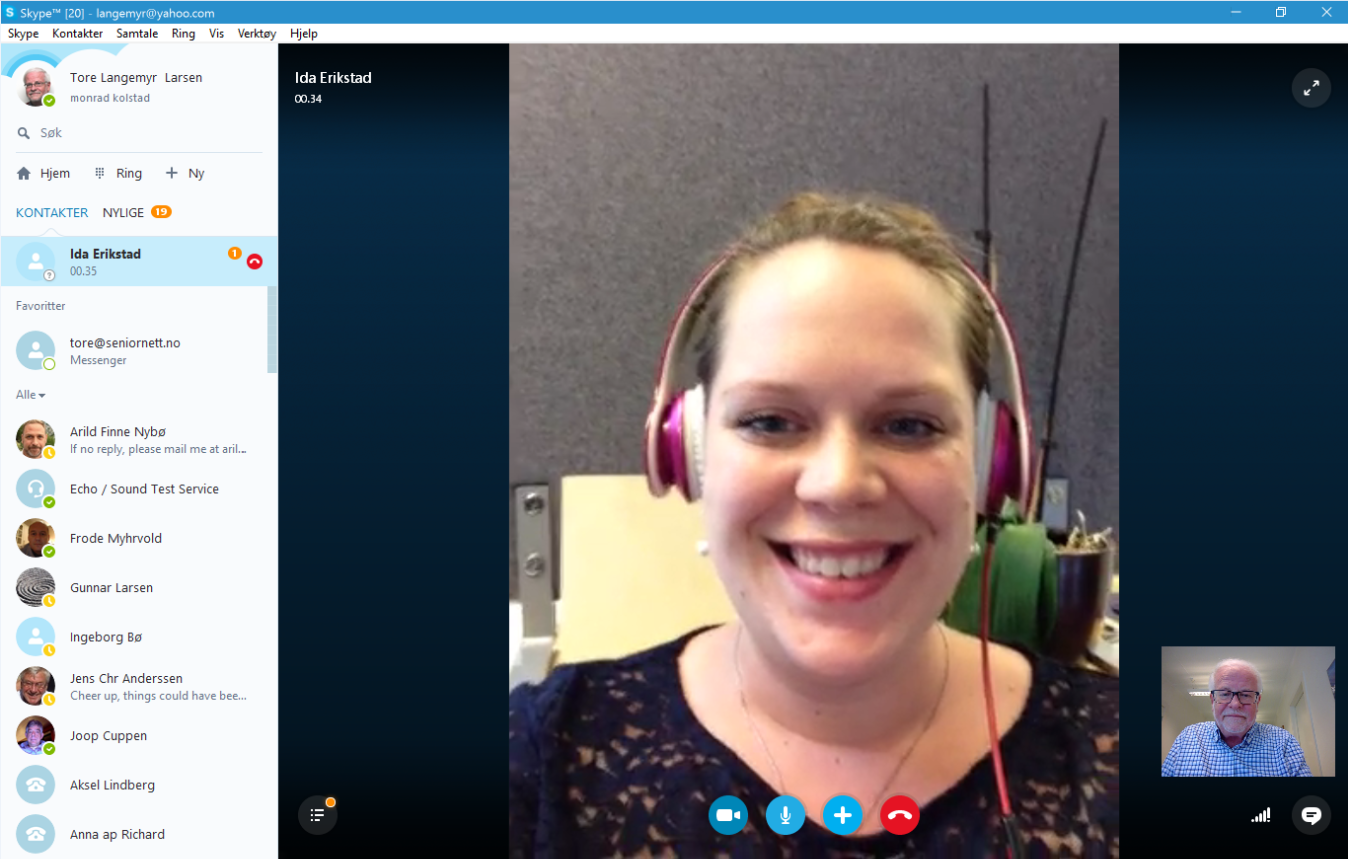 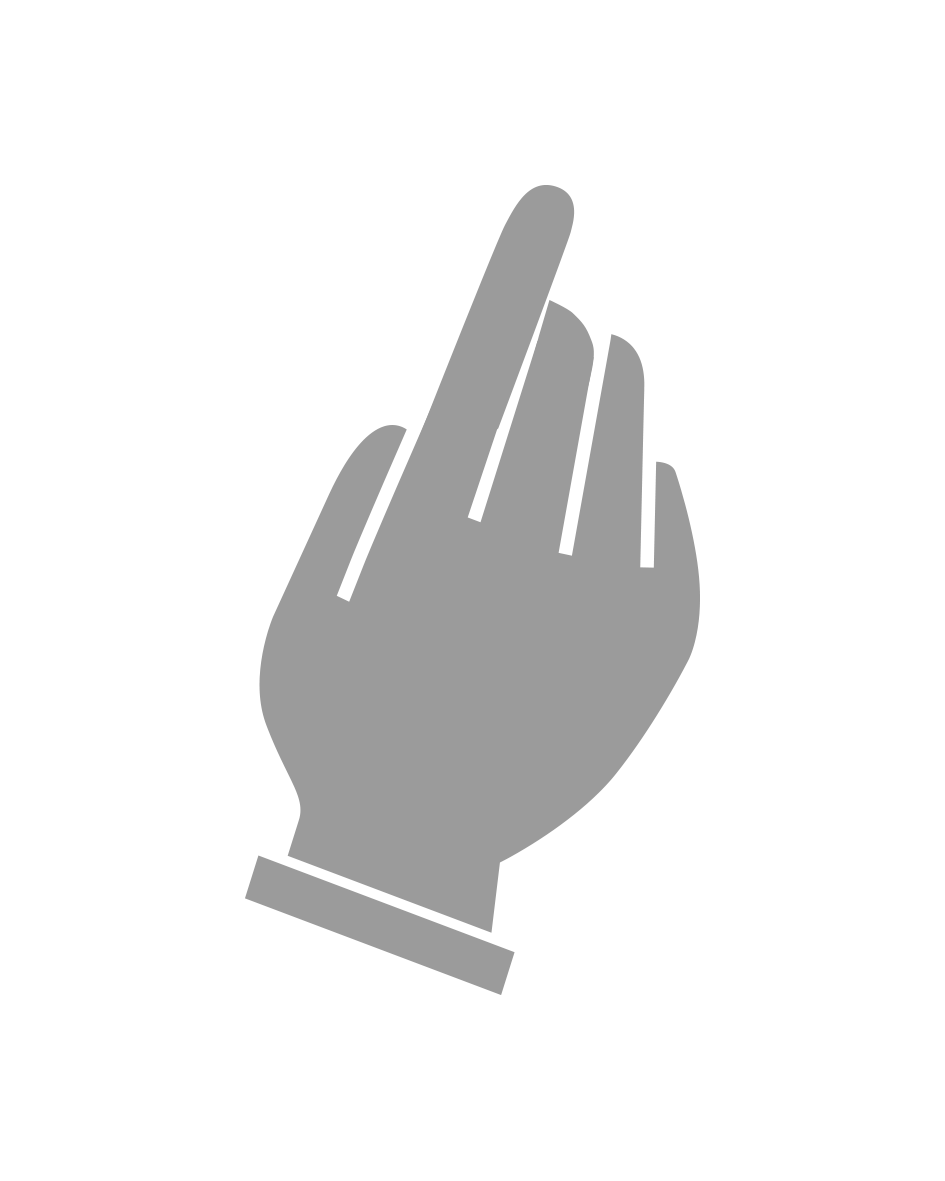 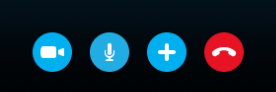 [Speaker Notes: Jus deaddilat oktii kámera gova de ii oainne šat olmmoš geainna leat ságastallamin du.]
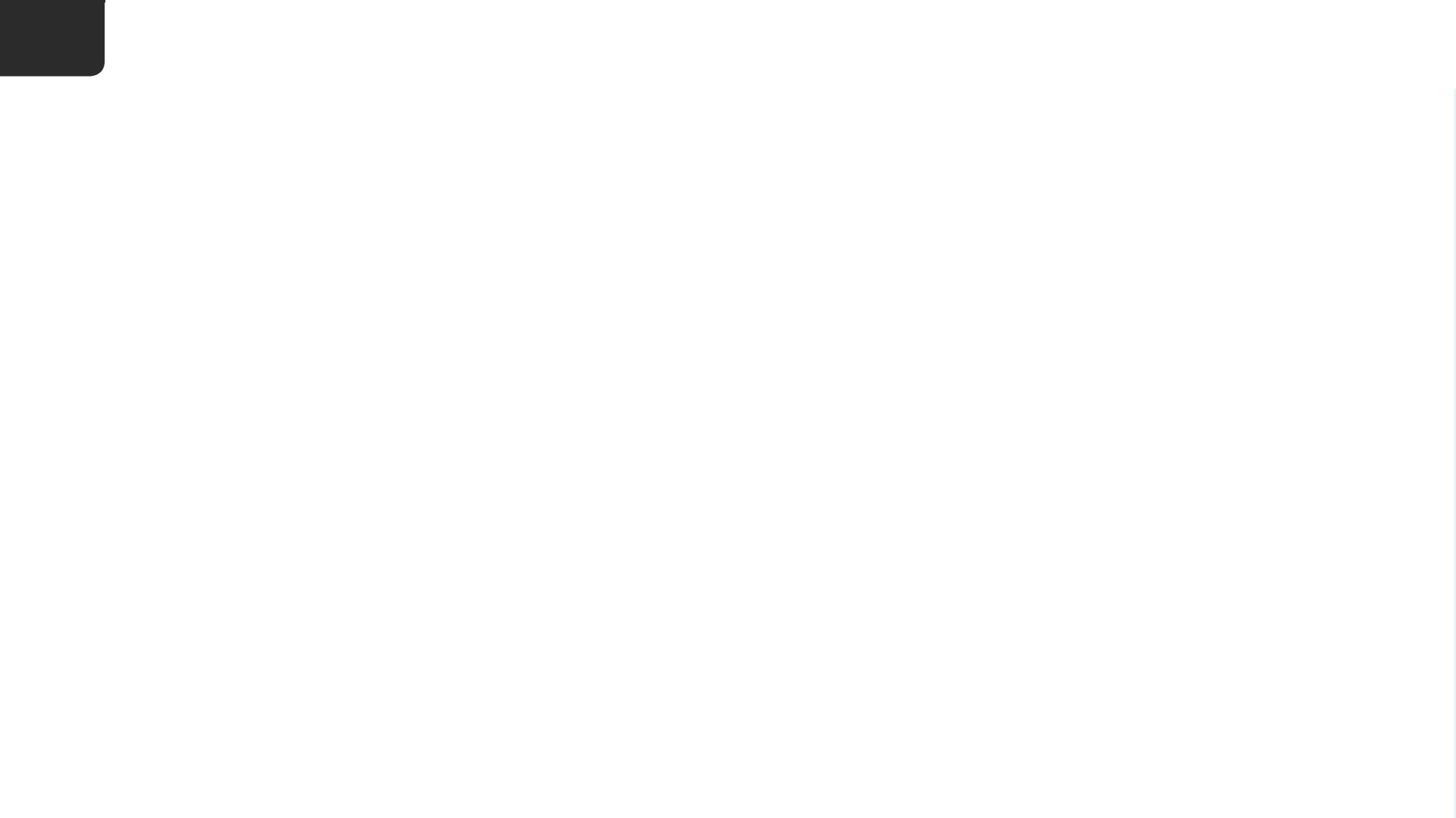 7
Riŋge dahje vuostáiváldde ságastallama
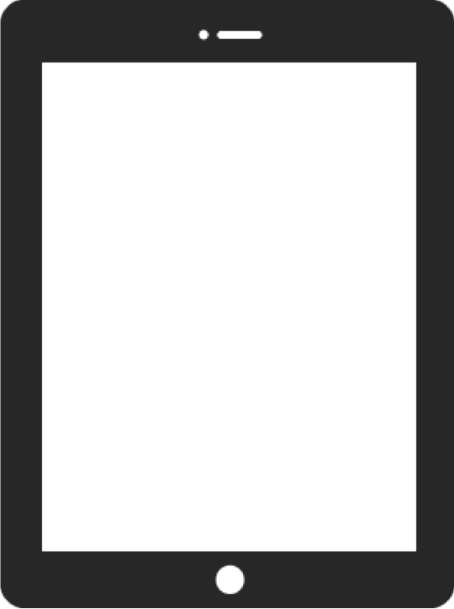 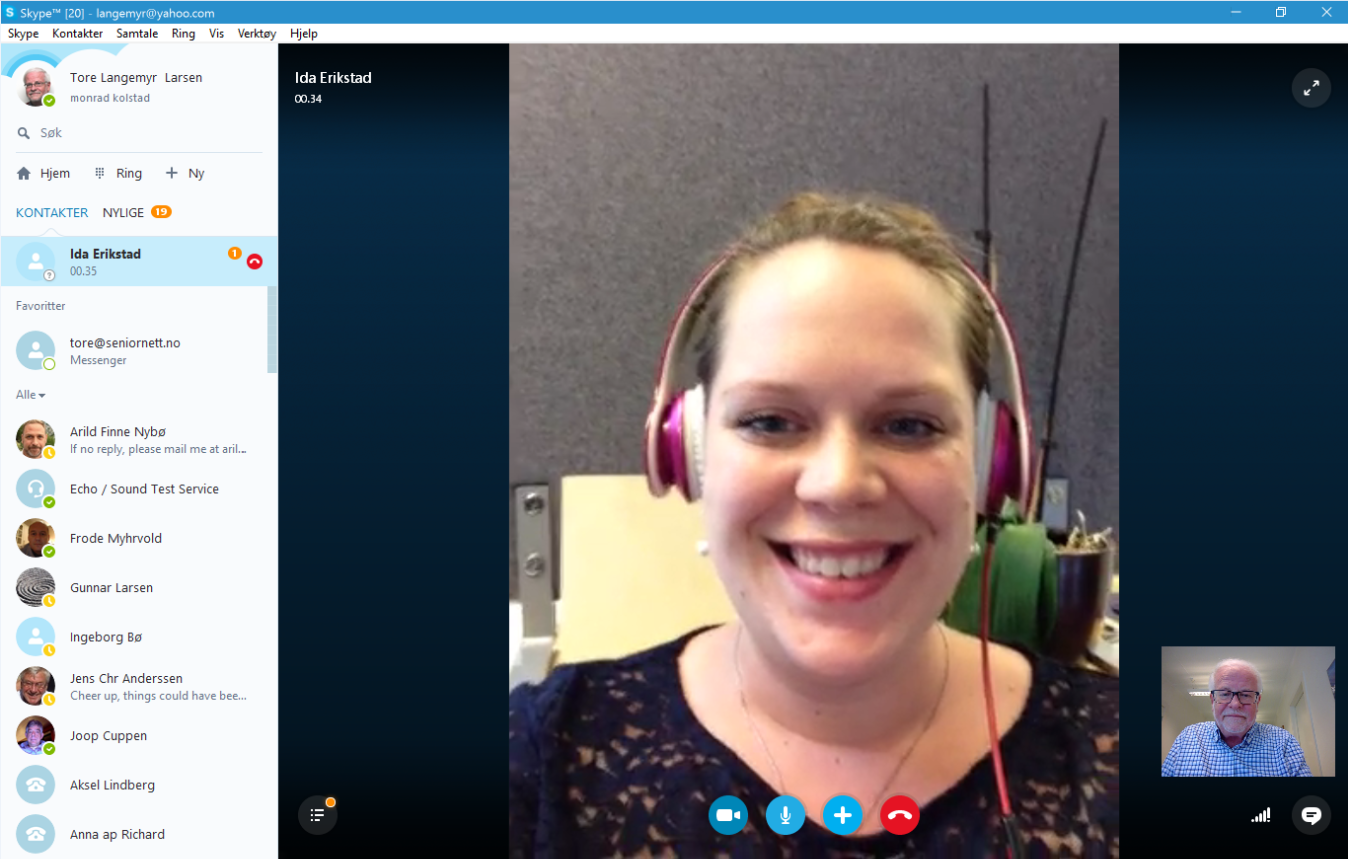 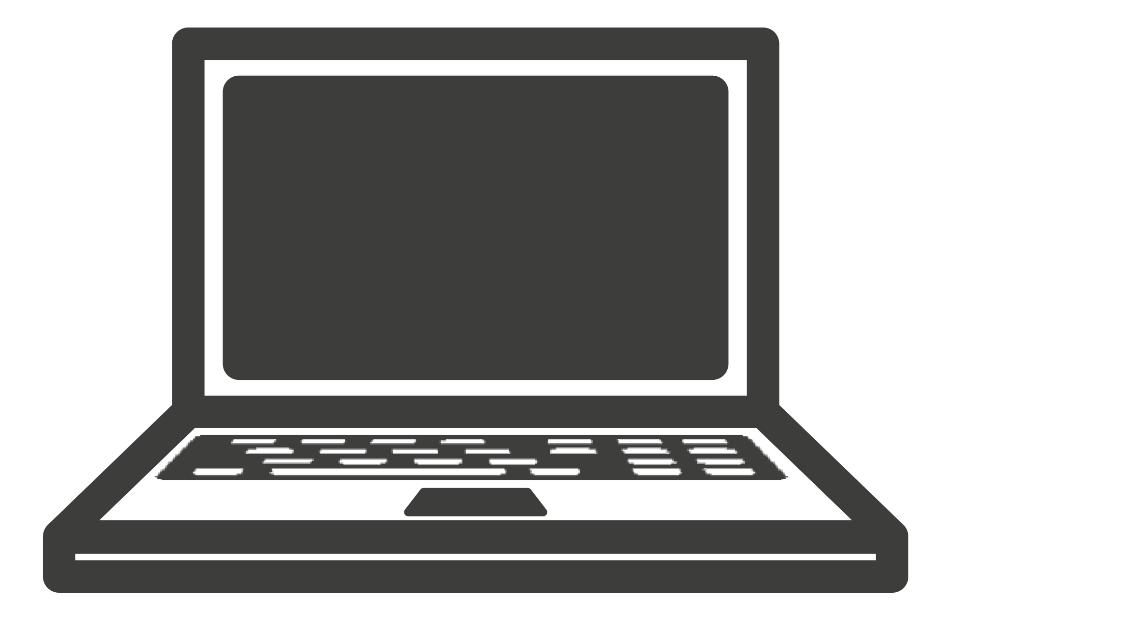 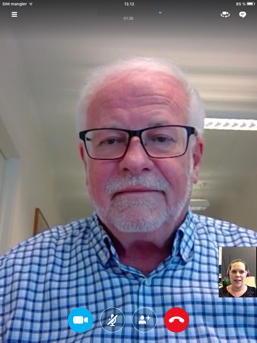 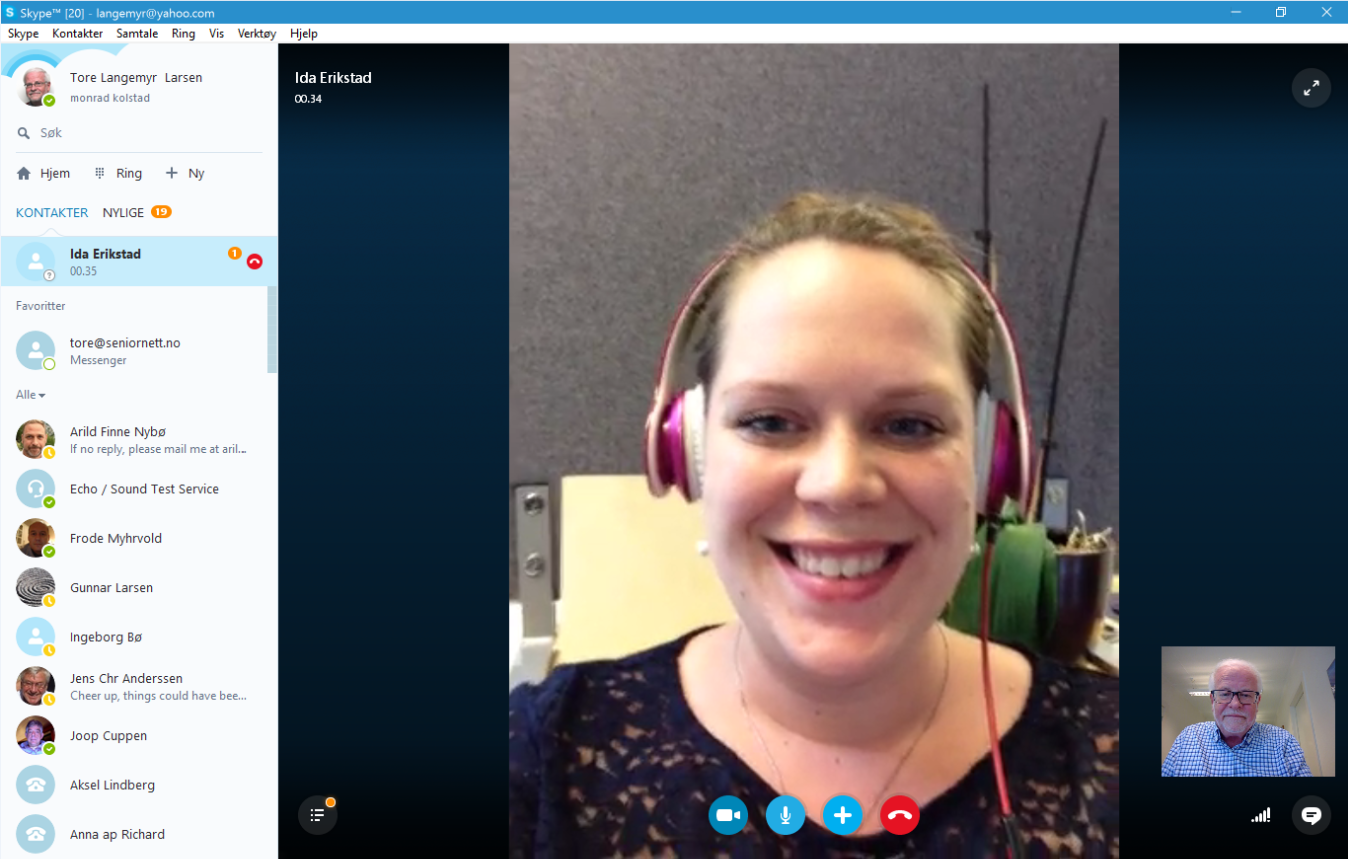 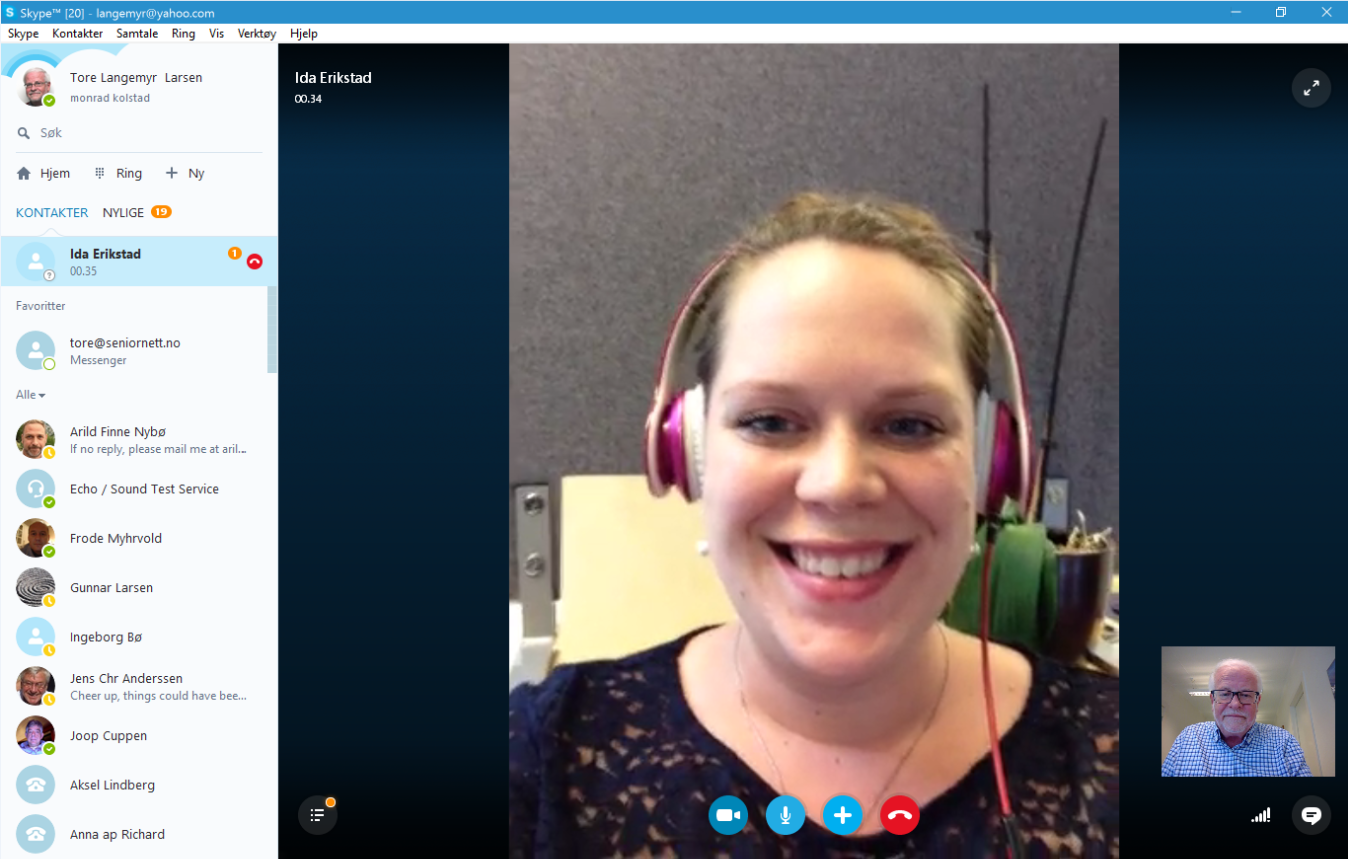 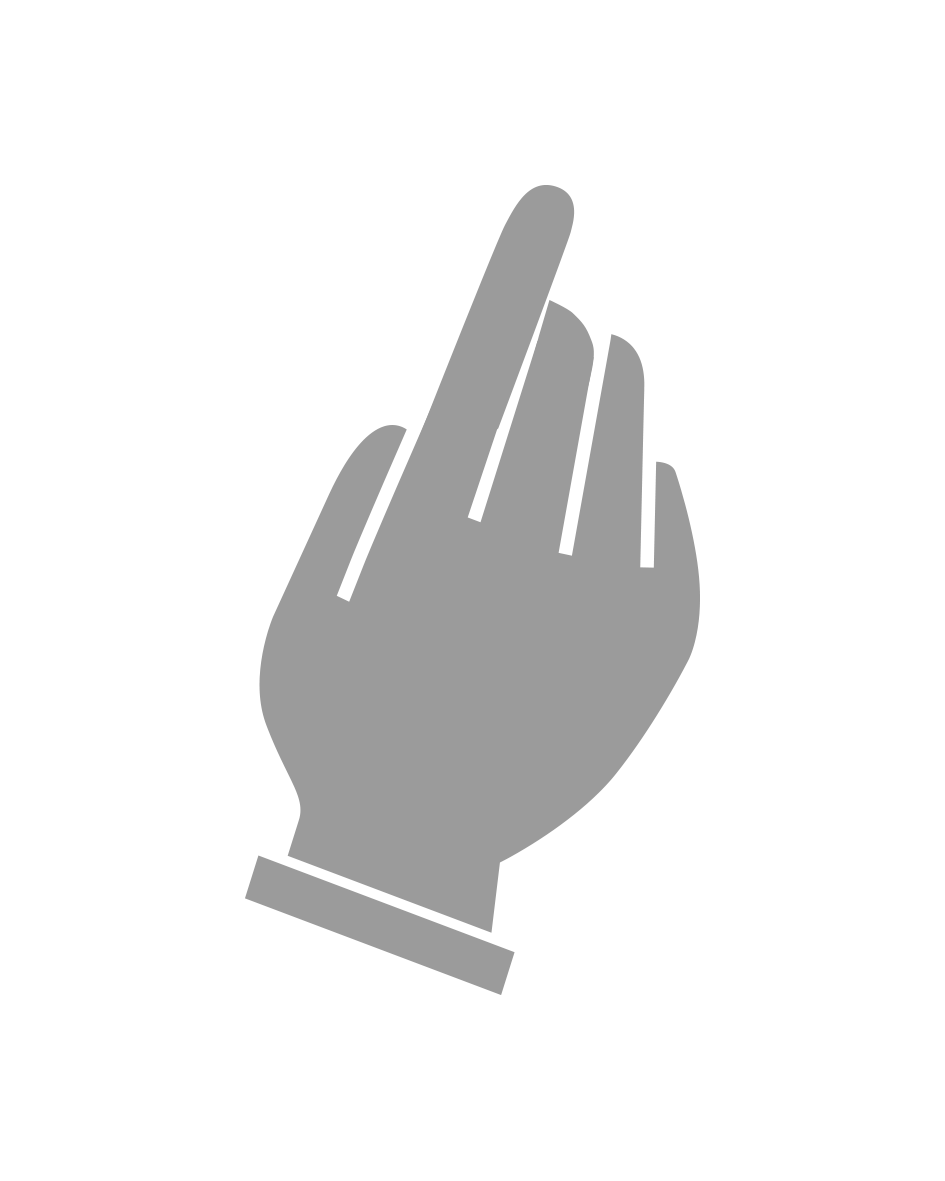 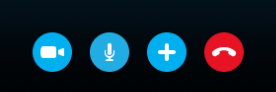 [Speaker Notes: Jus deaddilat gova oktii vel de boahtá govva maŋás.]
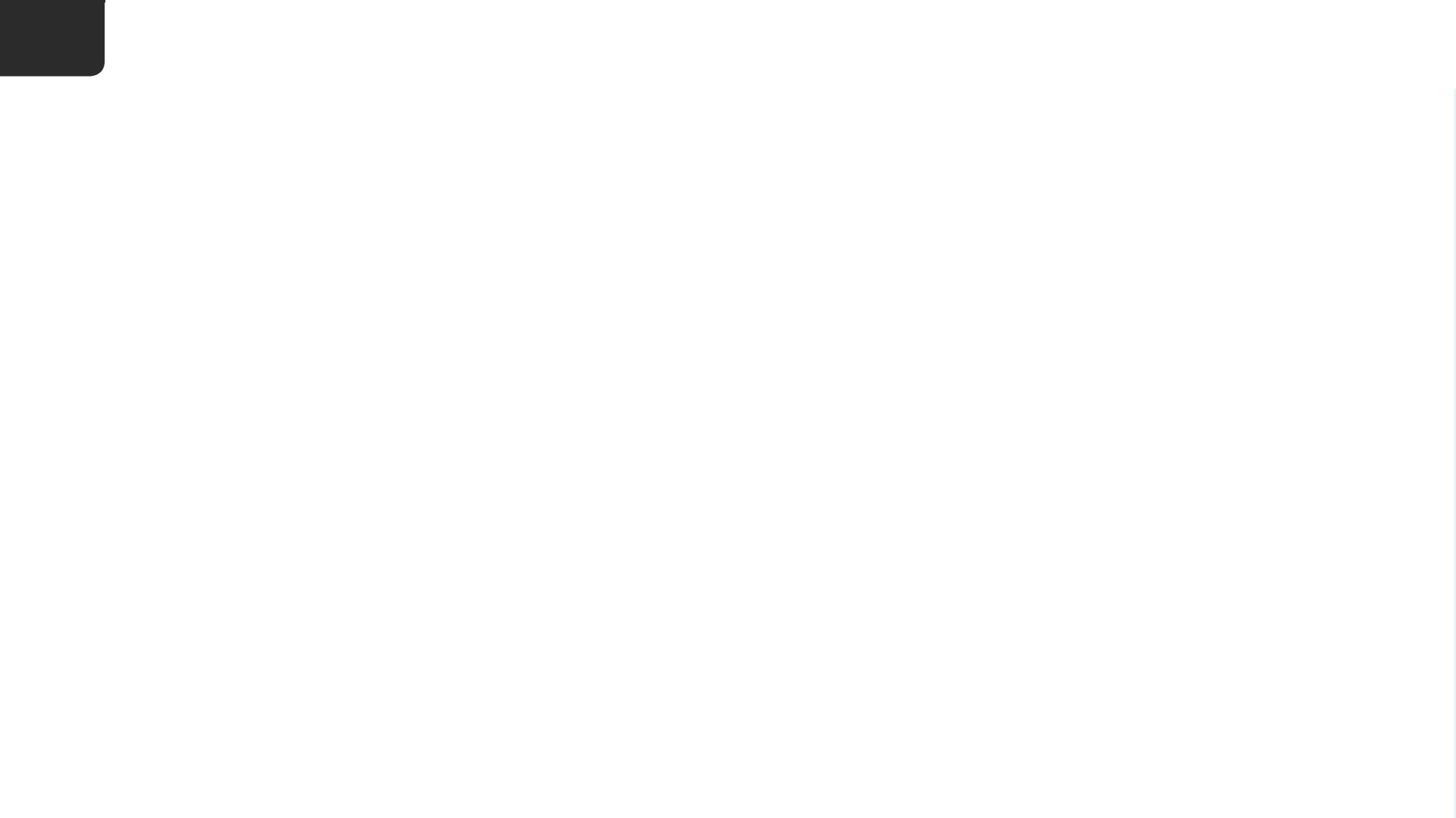 7
Riŋge dahje vuostáiváldde ságastallama
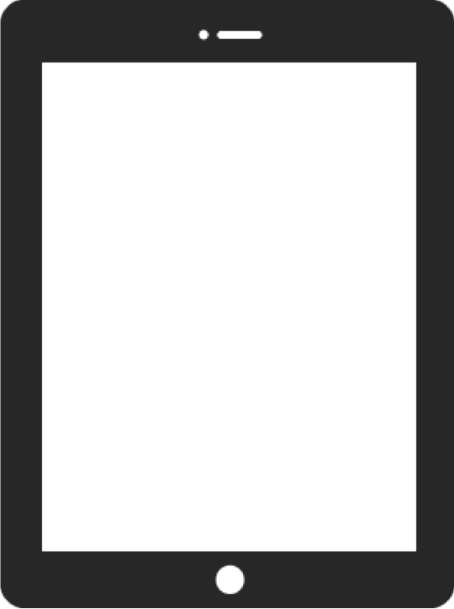 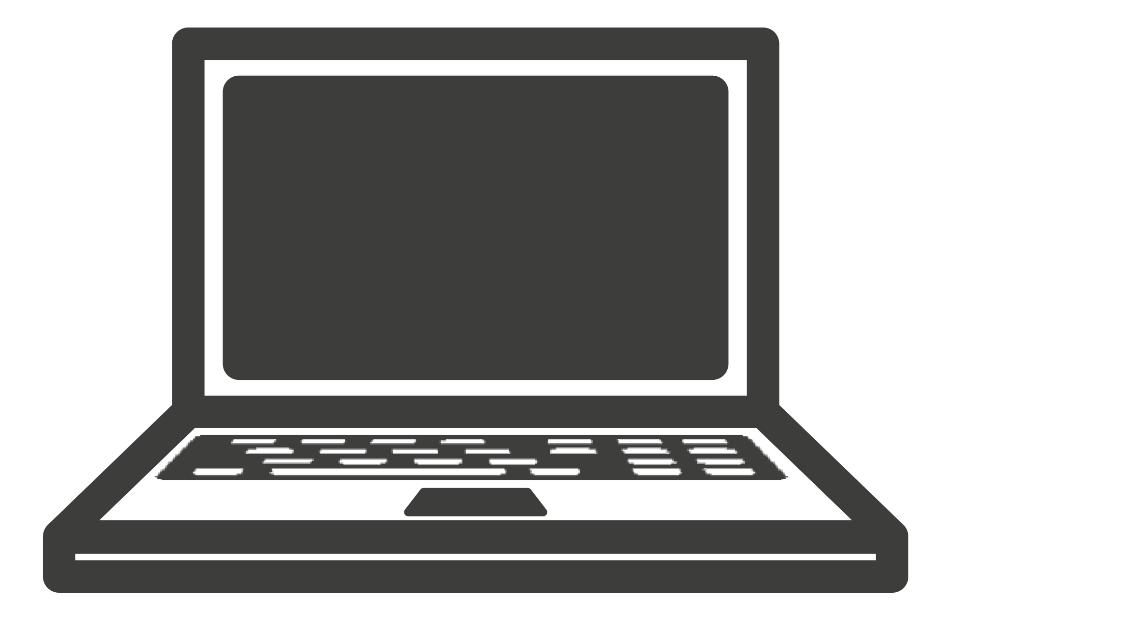 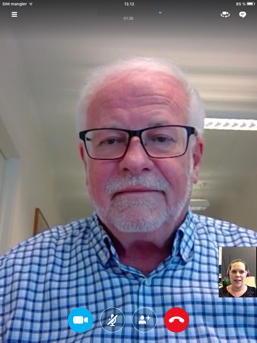 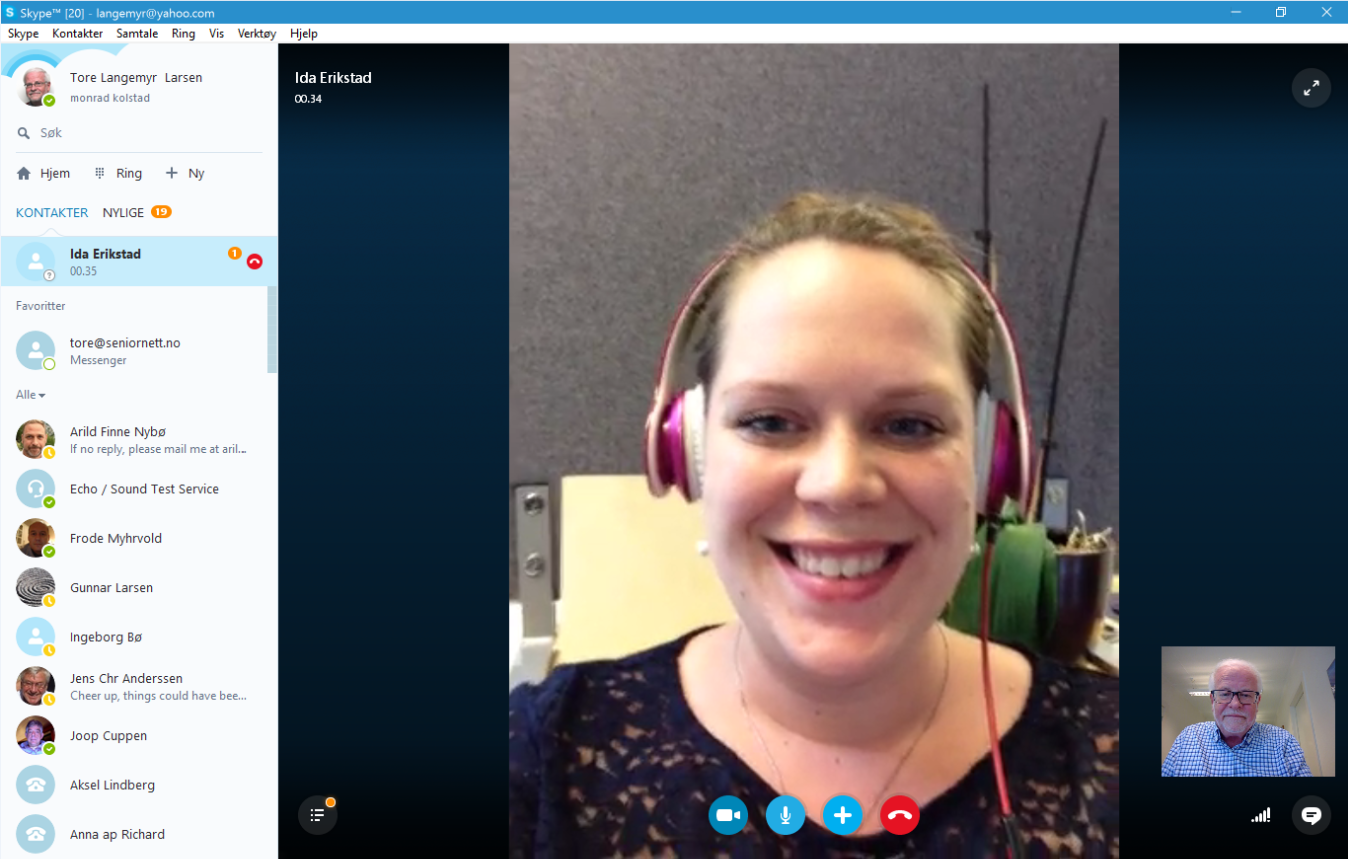 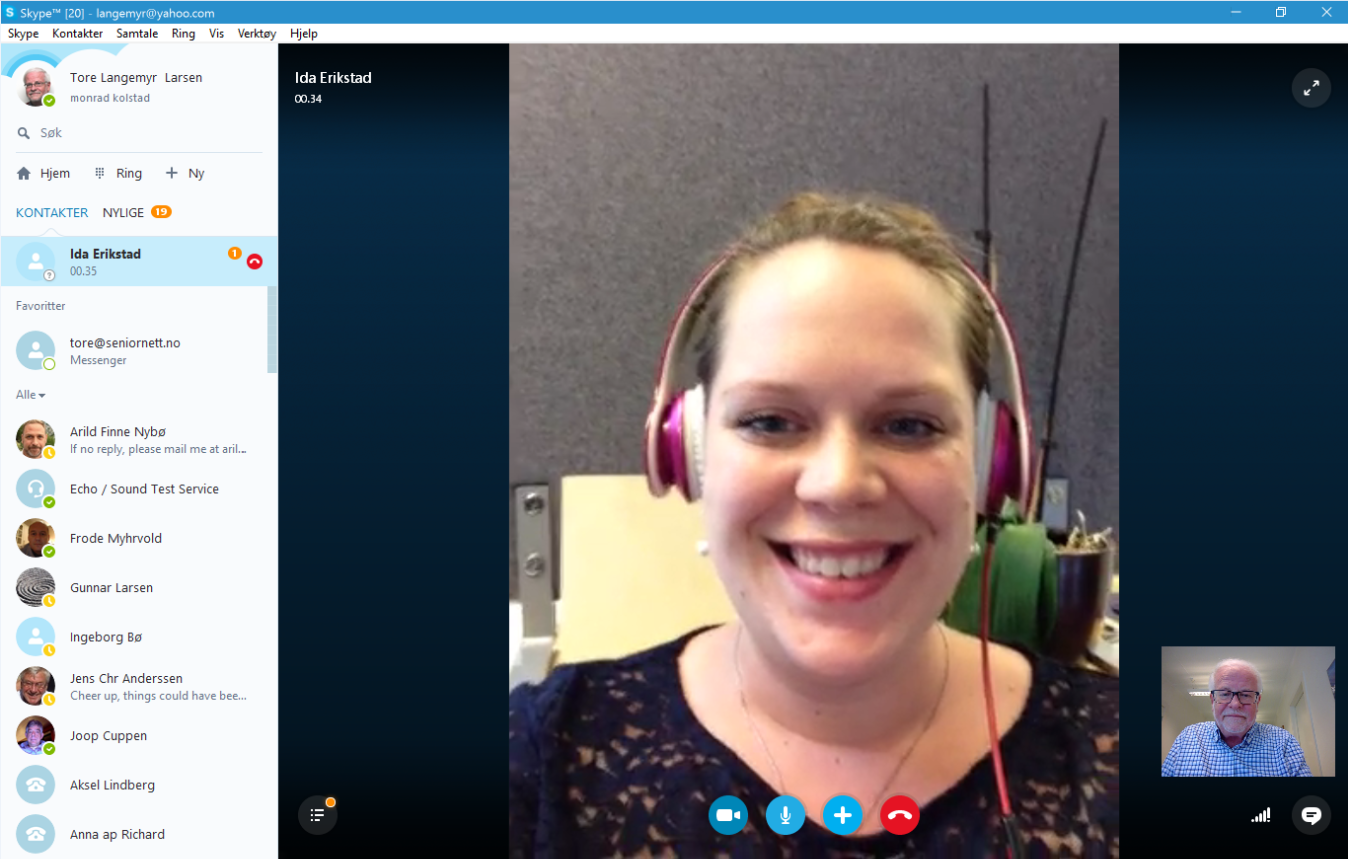 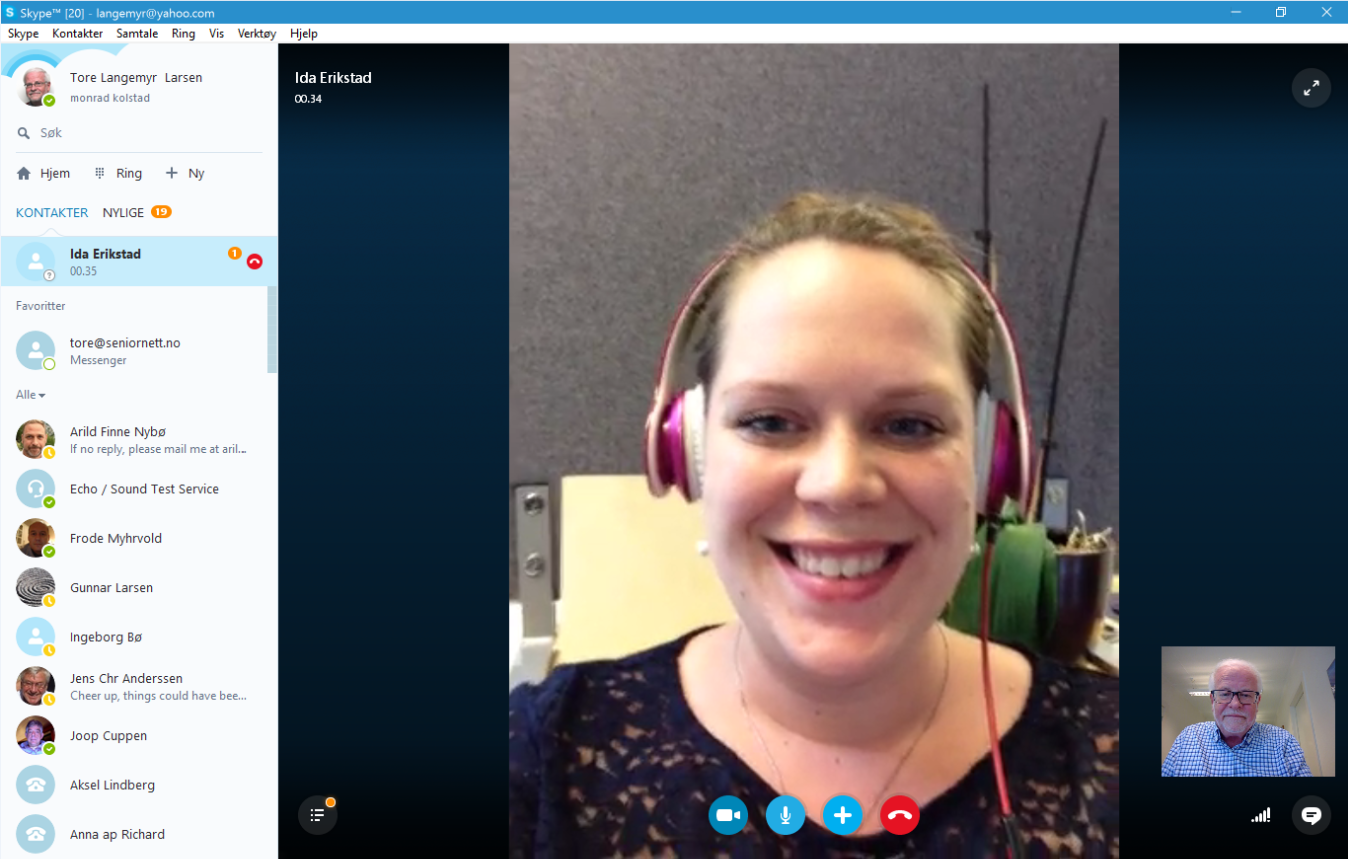 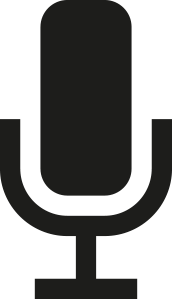 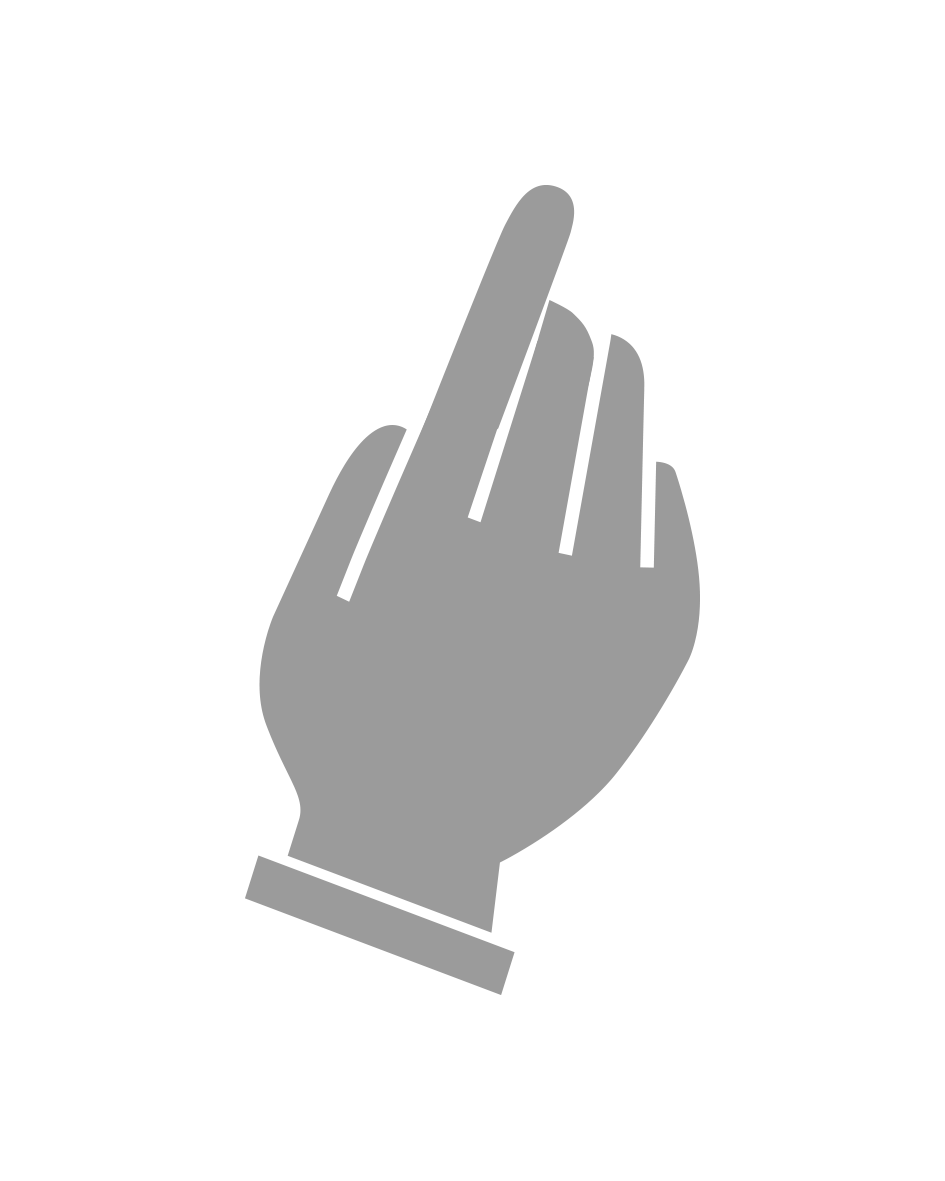 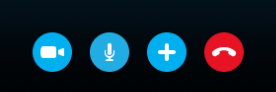 [Speaker Notes: Jus deaddilat mikrofovdnagova oktii de ii gula šat nubbi olmmoš du.]
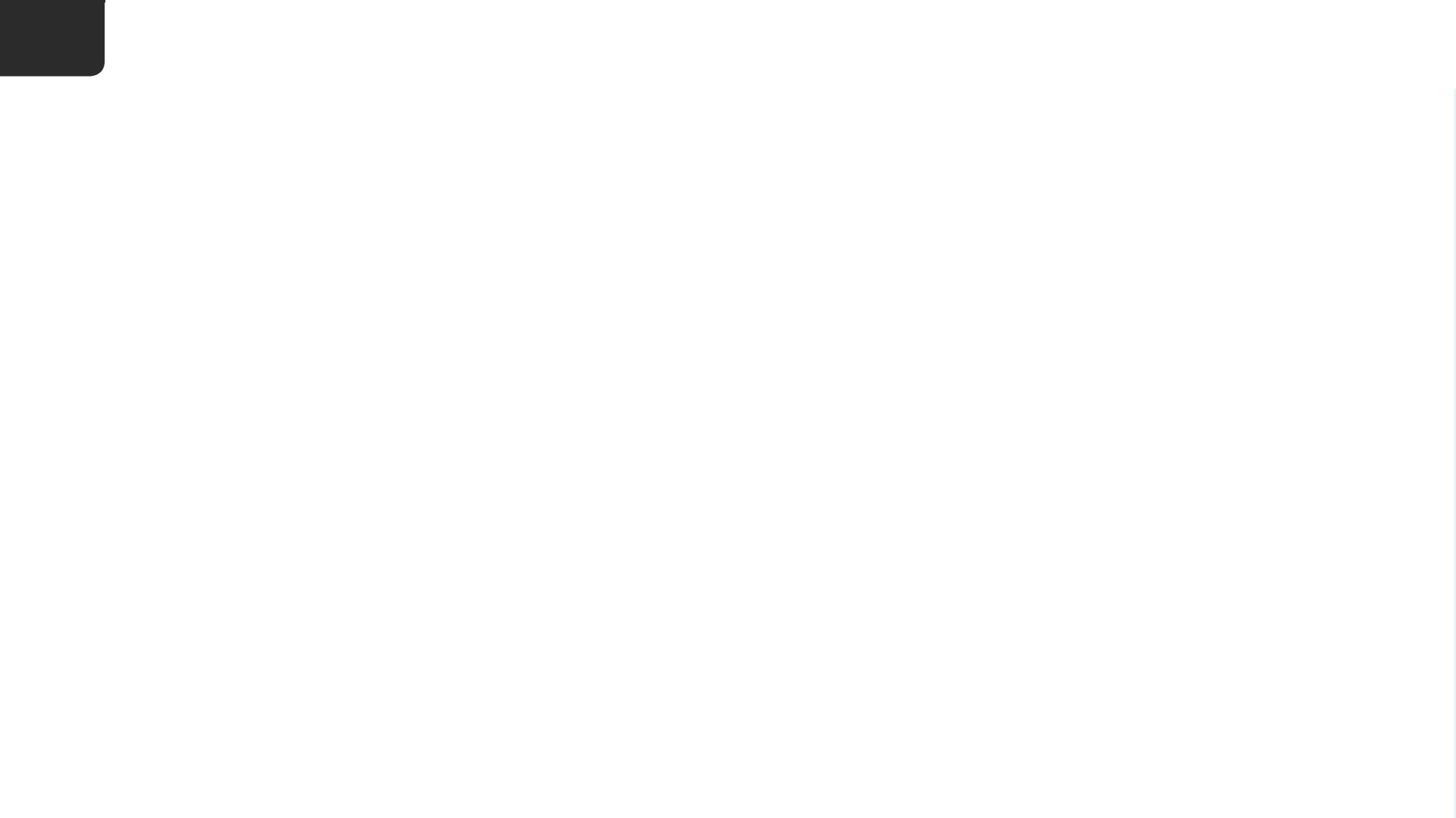 7
Riŋge dahje vuostáiváldde ságastallama
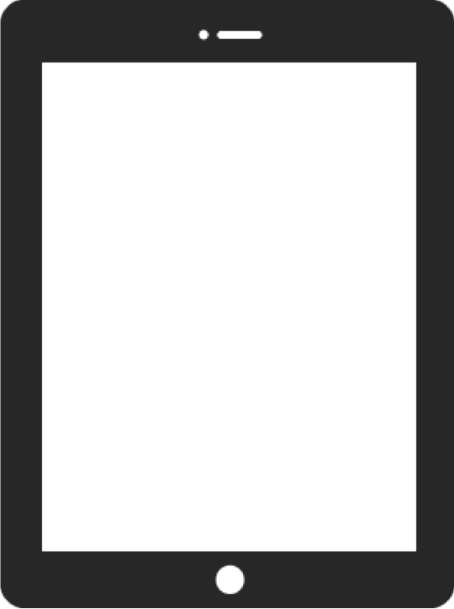 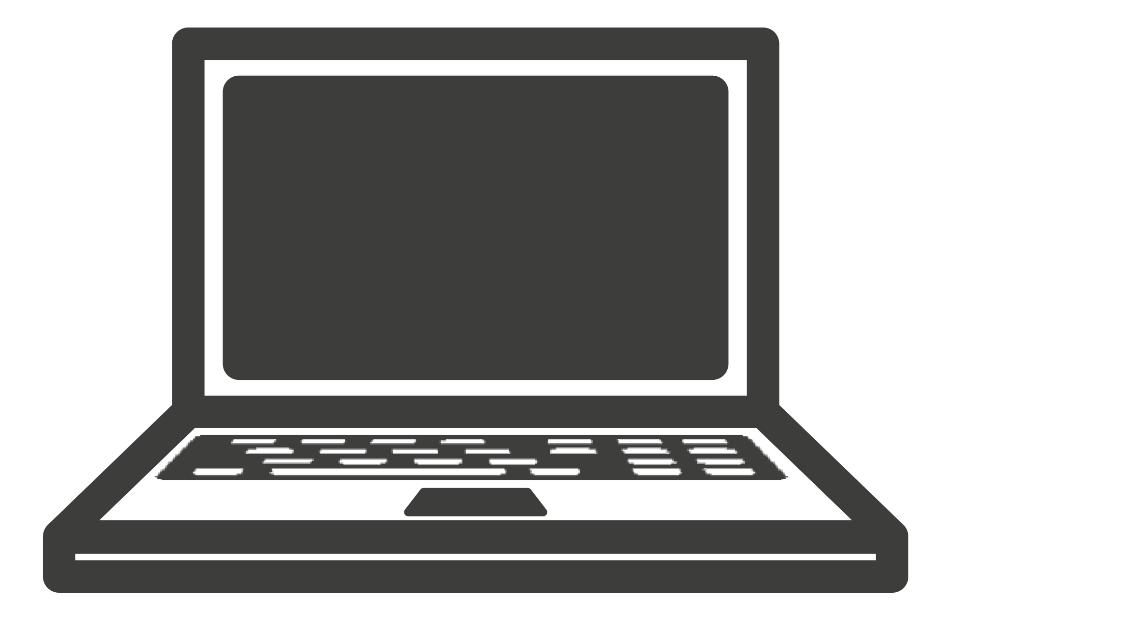 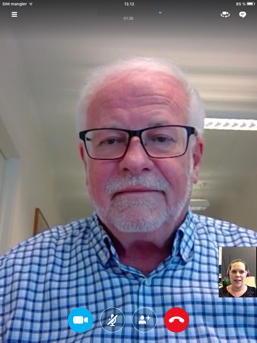 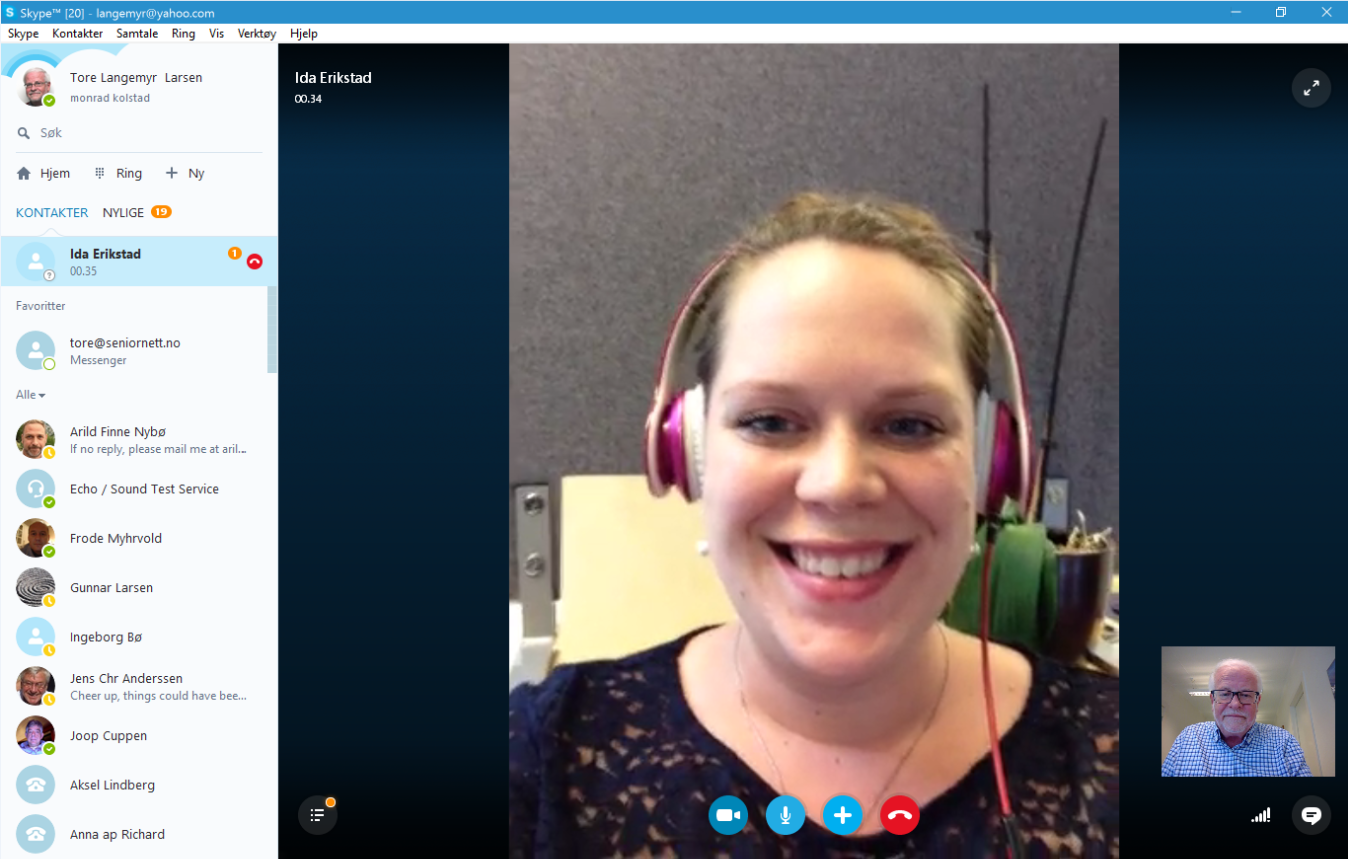 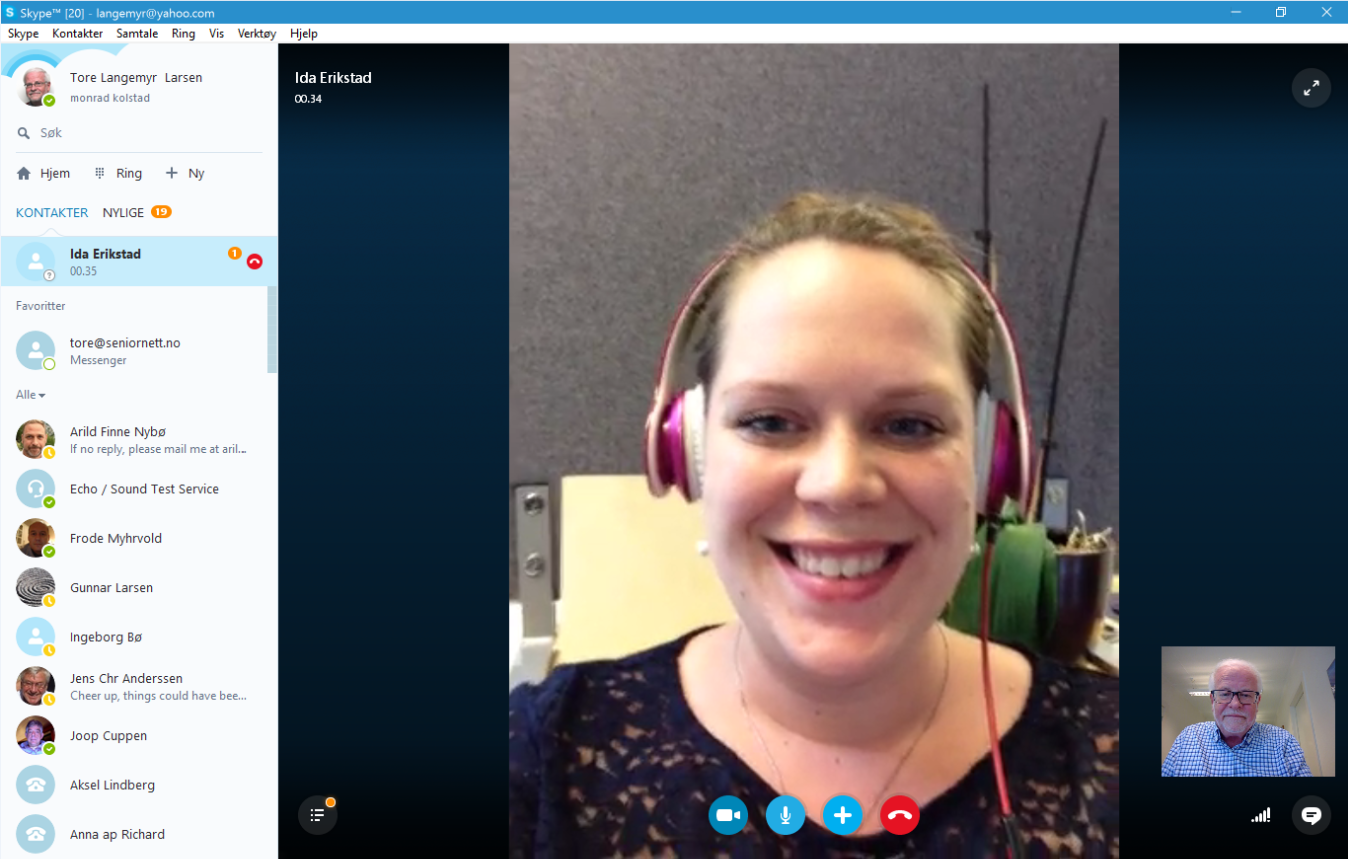 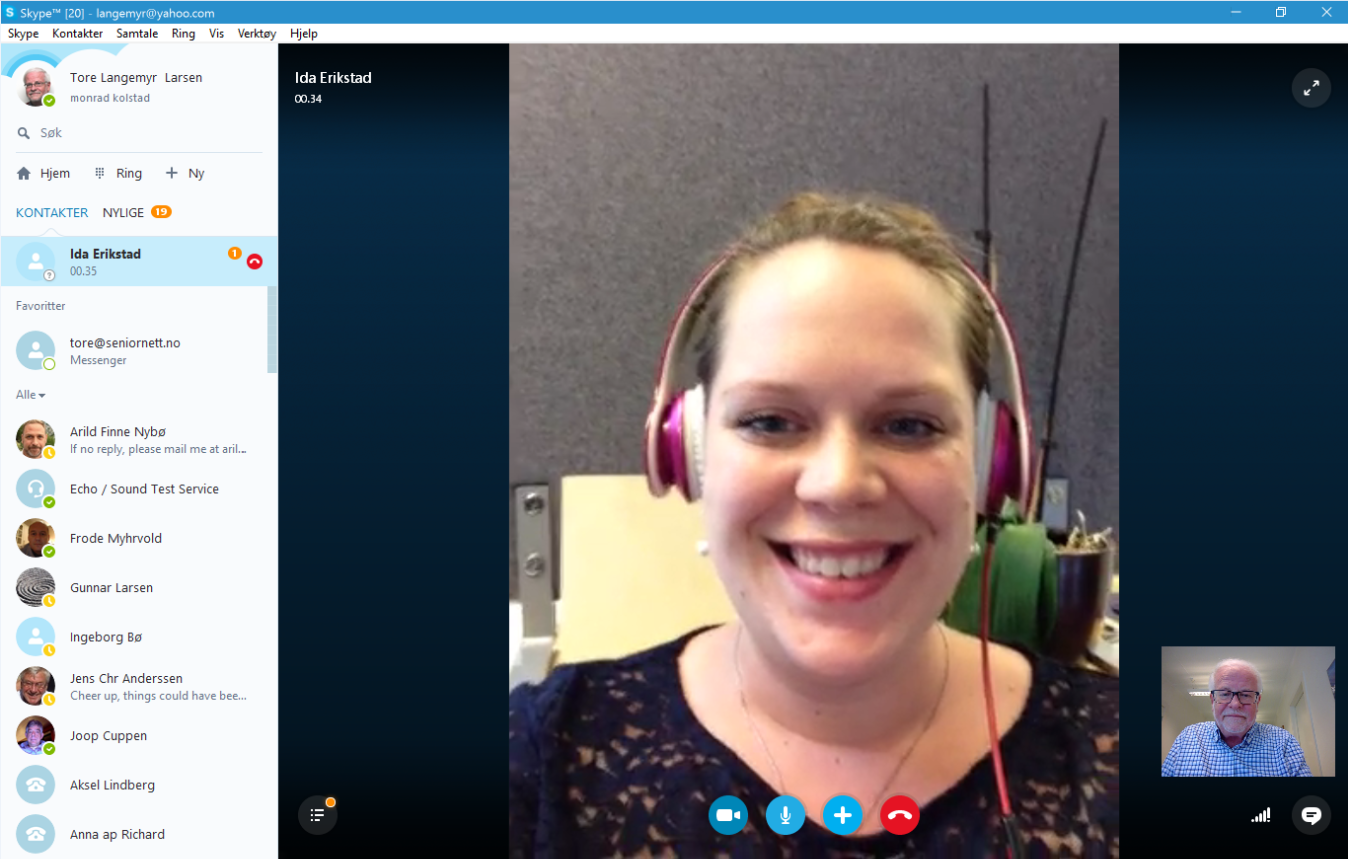 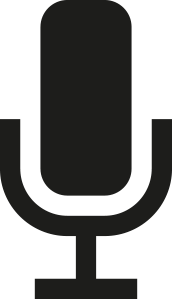 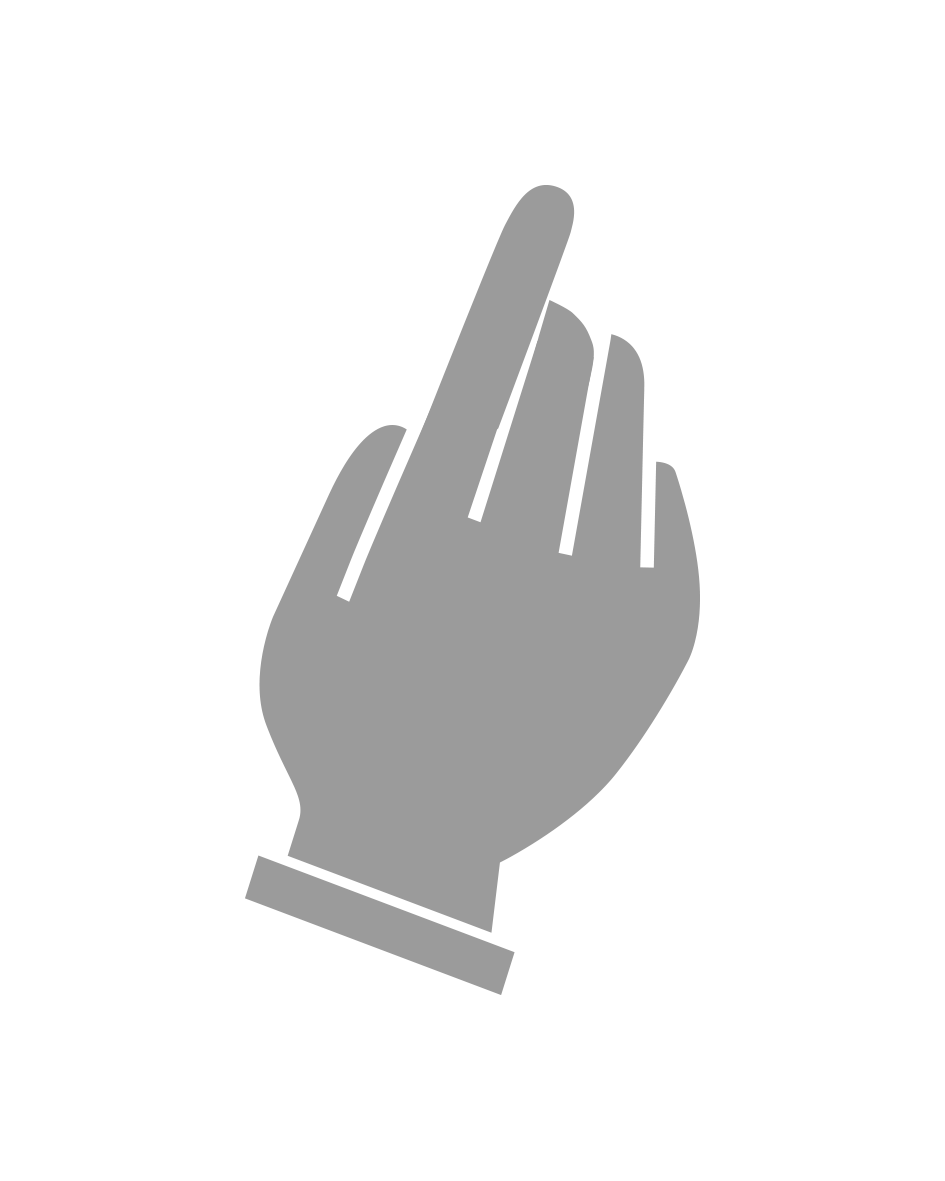 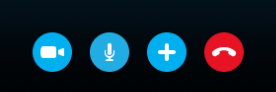 [Speaker Notes: Jus deaddilat oktii vel de boahtá jietna maŋás.]
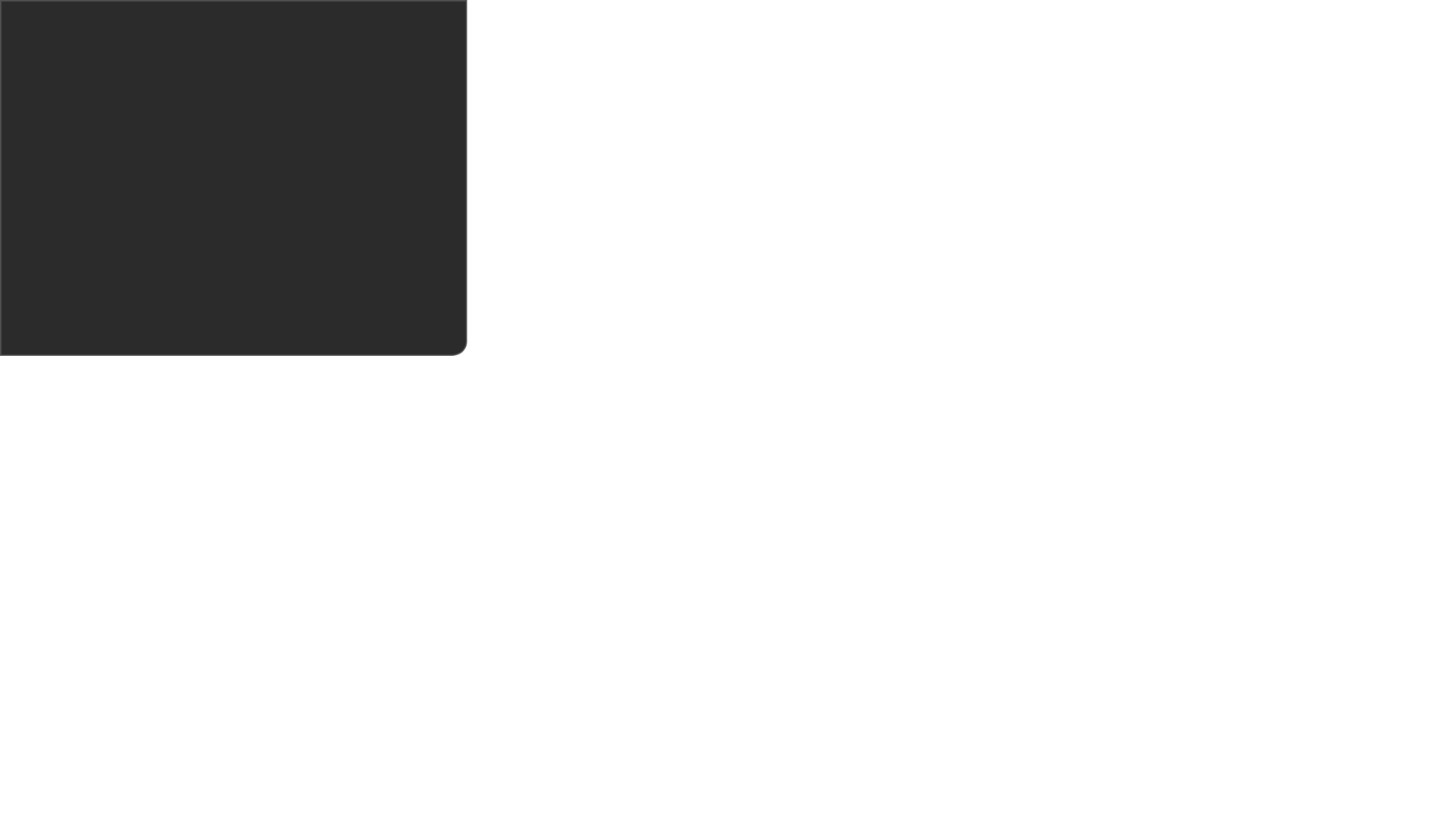 5 oassi
Loahpat ságastallama
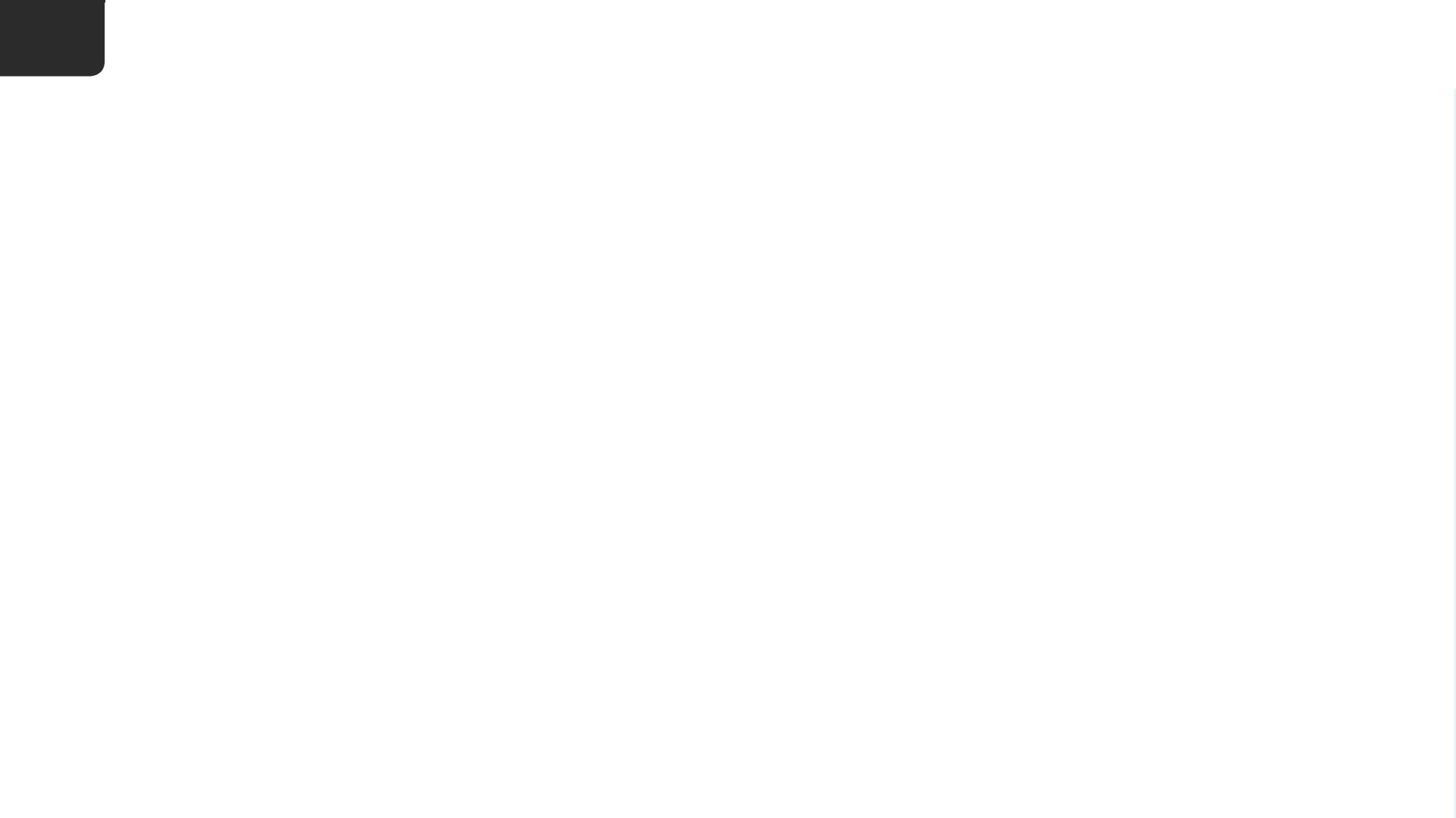 7
Riŋge dahje vuostáiváldde ságastallama
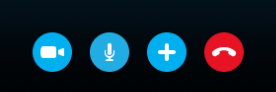 Loahpat ságastallama
[Speaker Notes: Go deaddilat dan rukses boalu de loahpahat ságastallama.]
Ferdig – godt jobba alle sammen!
Geargan–bures bargojuvvon buohkat!
Dál sáhttibehtet oahpahallat:
riŋget guhtet guoibmáseattet videon ja video hága.
Vuostáiváldit ja hilgut ságastallamiid.
 Bidjat ságastallamis jiena ala ja eret.